Going Viral
Solving Equations
Essential Question
How can you solve and write equations?
Learning Objectives
Solve algebraic equations.
Generate algebraic equations.
Not Like the Others
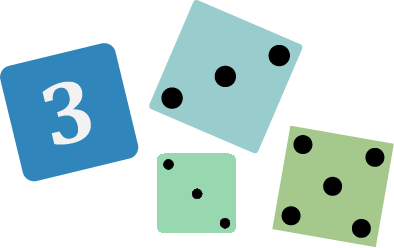 Which of the following is not like the others?
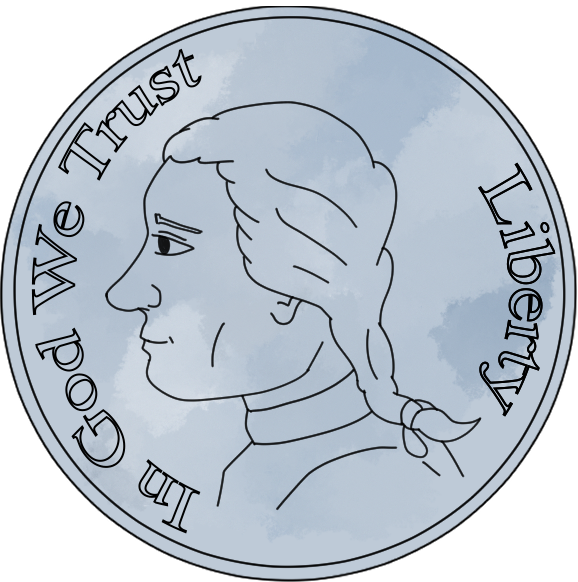 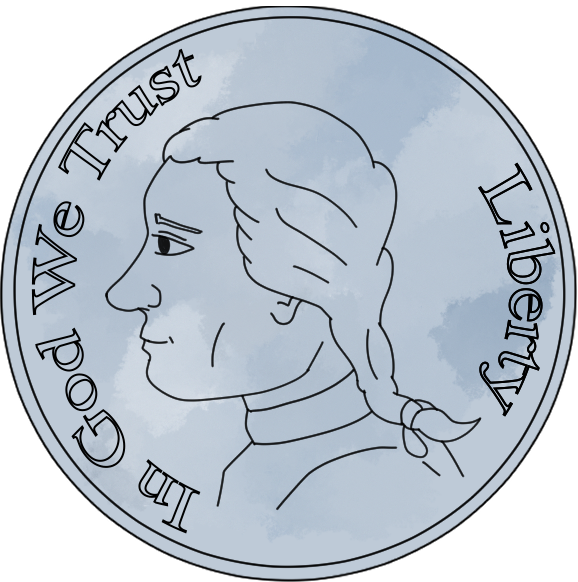 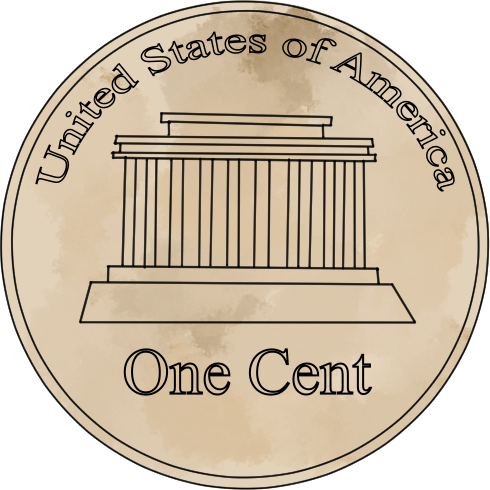 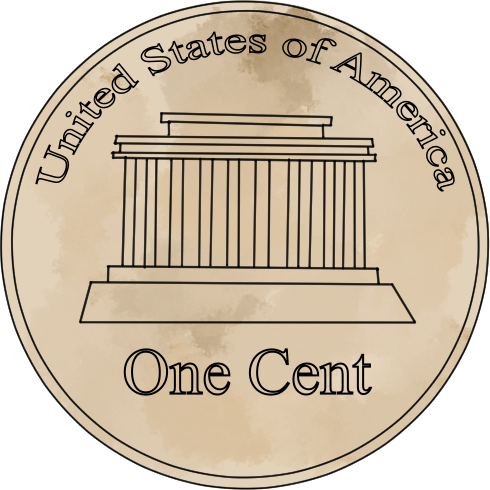 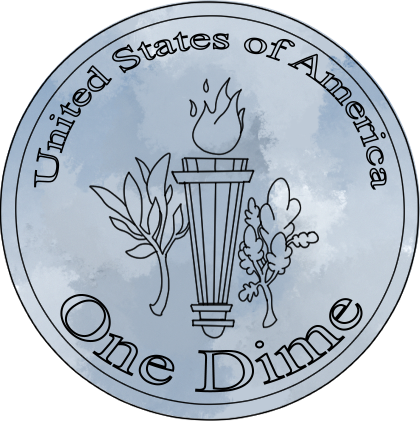 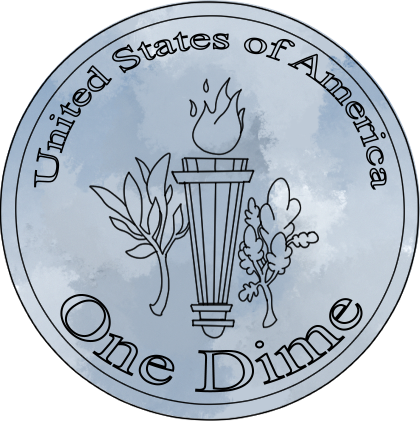 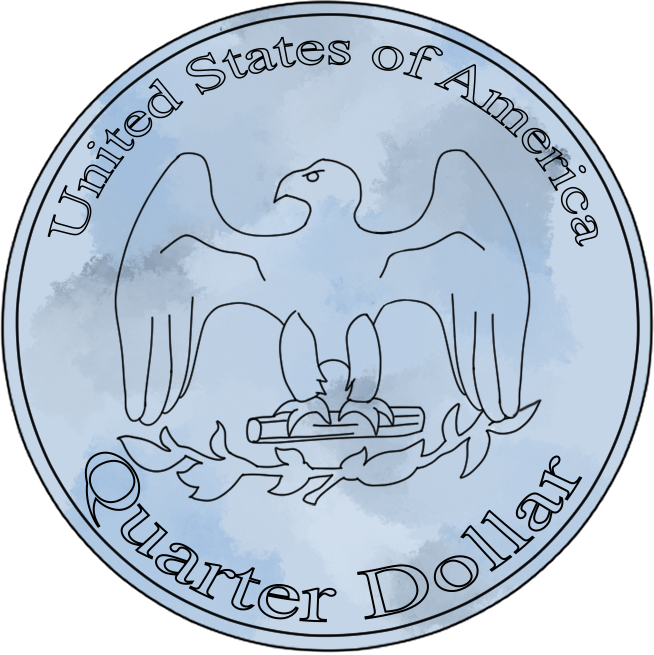 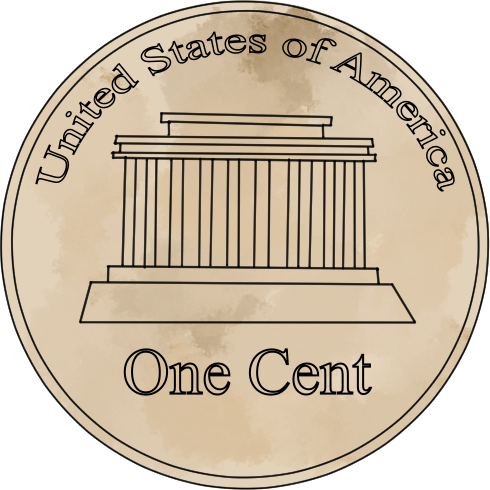 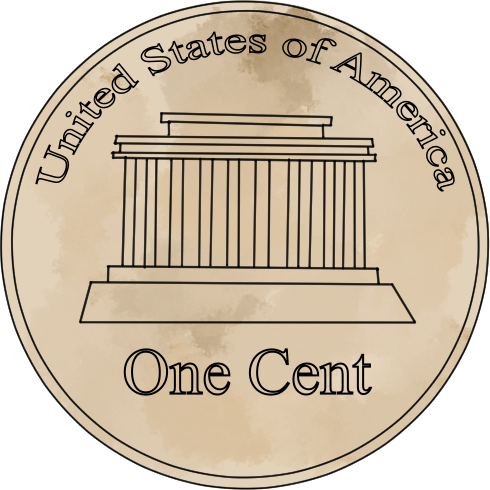 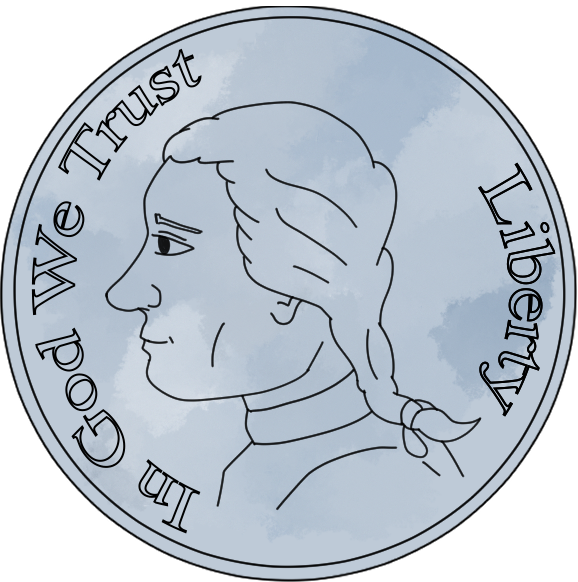 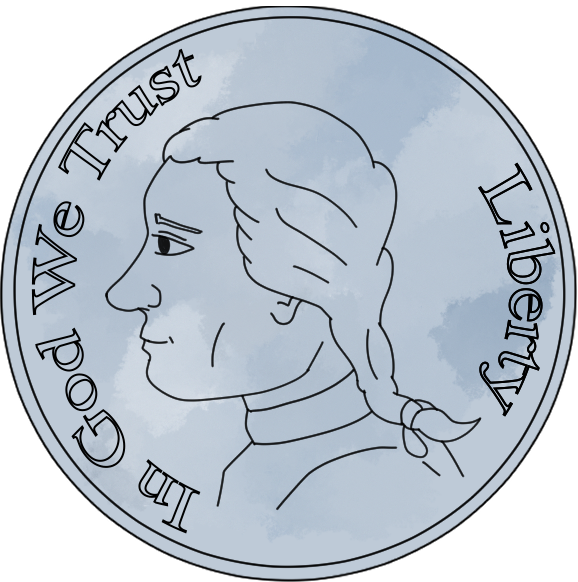 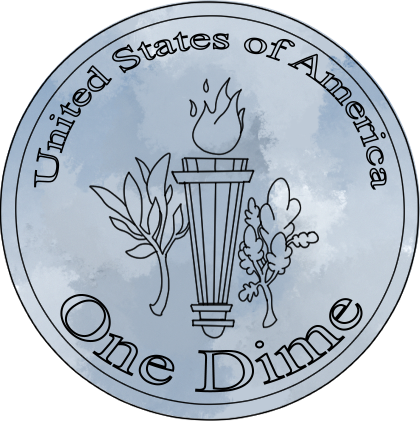 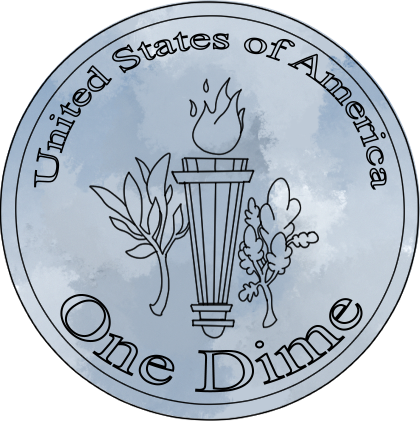 [Speaker Notes: K20 Center. (n.d.). Not like the others. Strategies. https://learn.k20center.ou.edu/strategy/77]
Pass the Problem: Round 1
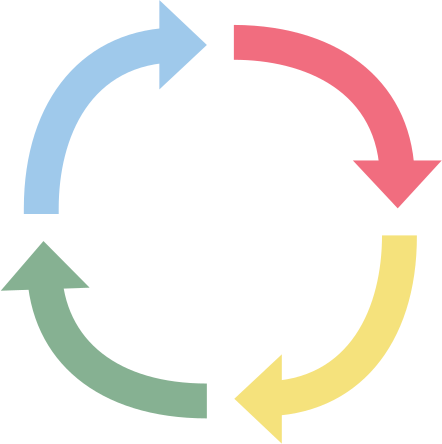 Work with your partner to solve the 1st equation.
Show all your work so that your group can follow your thinking.
[Speaker Notes: K20 Center. (n.d.). Pass the Problem. Strategies. https://learn.k20center.ou.edu/strategy/151]
Pass the Problem: Round 2
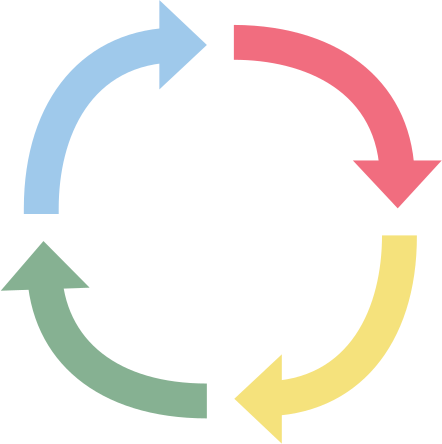 Pass your paper to the next pair.
Check their work.
Solve the 2nd equation.
Show all your work so that your group can follow your thinking.
[Speaker Notes: K20 Center. (n.d.). Pass the problem. Strategies. https://learn.k20center.ou.edu/strategy/151]
Pass the Problem: Round 3
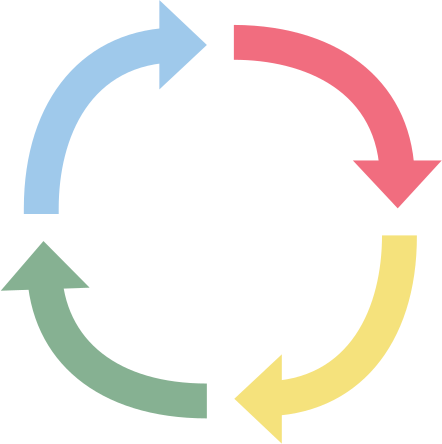 Pass your paper to the next pair.
Check their work.
Check the work from the 1st equation, too.
Solve the 3rd equation.
Show all your work so that your group can follow your thinking.
[Speaker Notes: K20 Center. (n.d.). Pass the problem. Strategies. https://learn.k20center.ou.edu/strategy/151]
Pass the Problem: Round 4
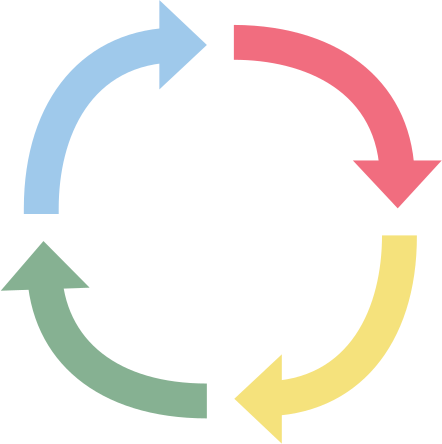 Pass your paper to the next pair.
You should now have the handout you started with.
Check the work from all of the equations.
Solve the 4th equation.
Show all your work so that your group can follow your thinking.
[Speaker Notes: K20 Center. (n.d.). Pass the problem. Strategies. https://learn.k20center.ou.edu/strategy/151]
Pass the Problem: Food
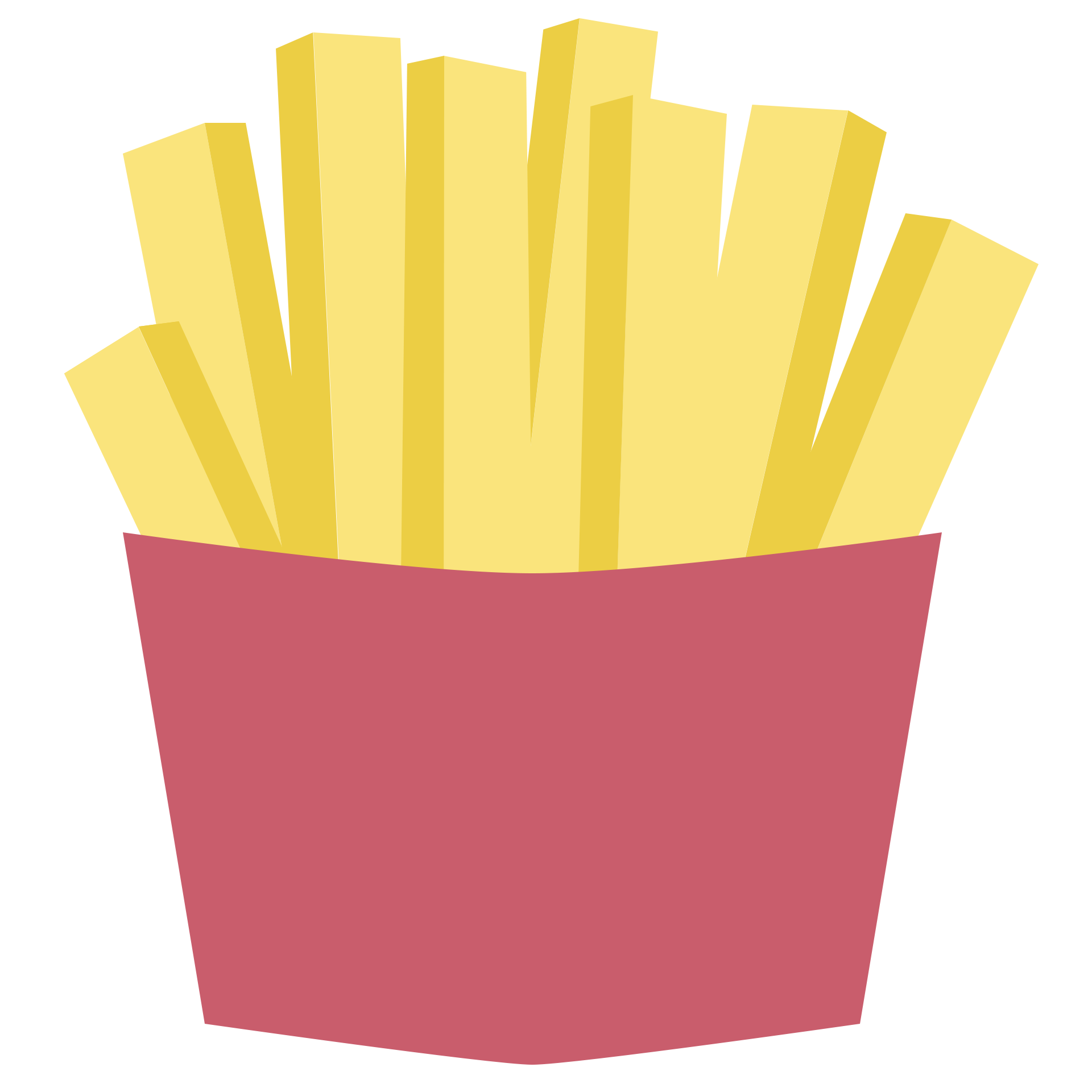 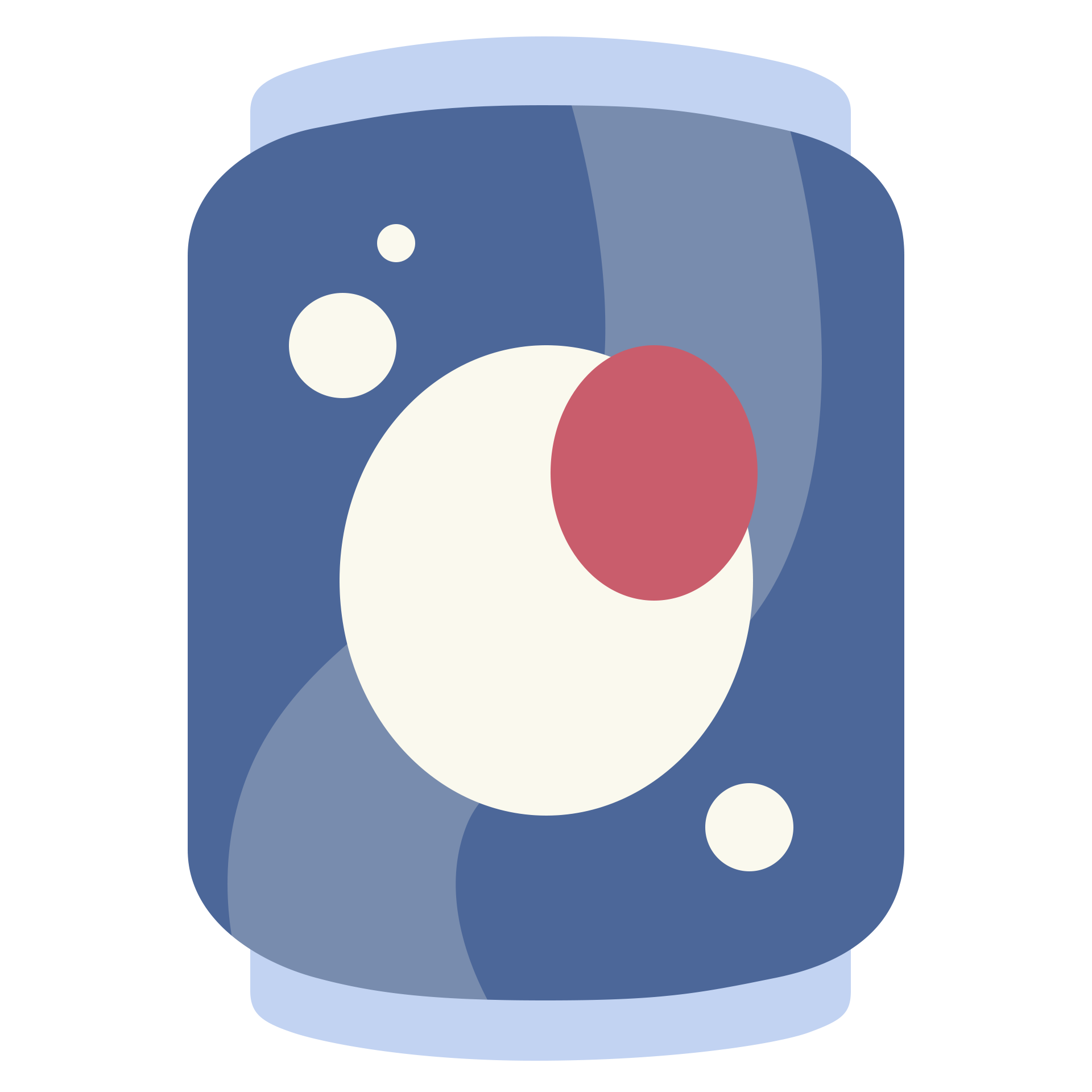 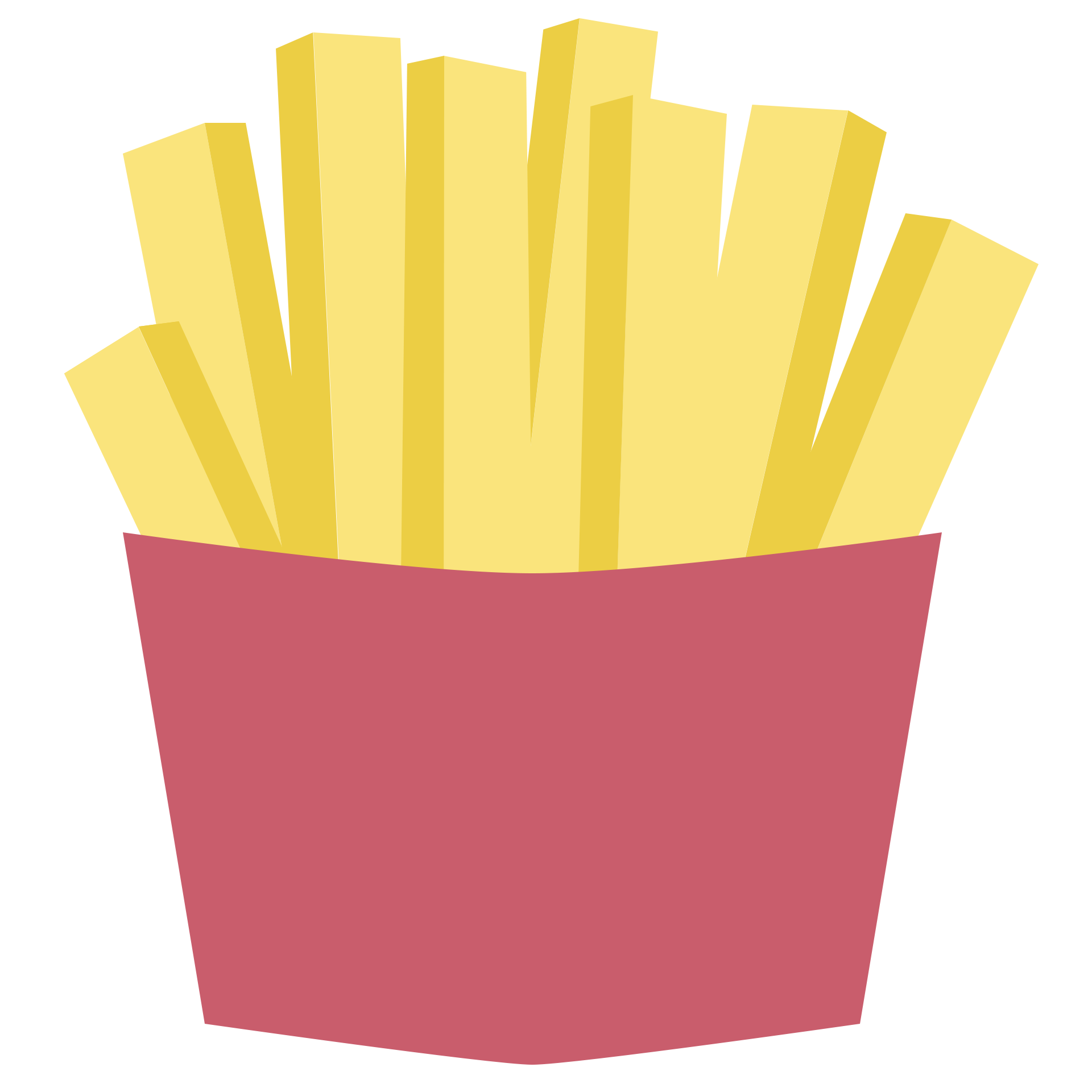 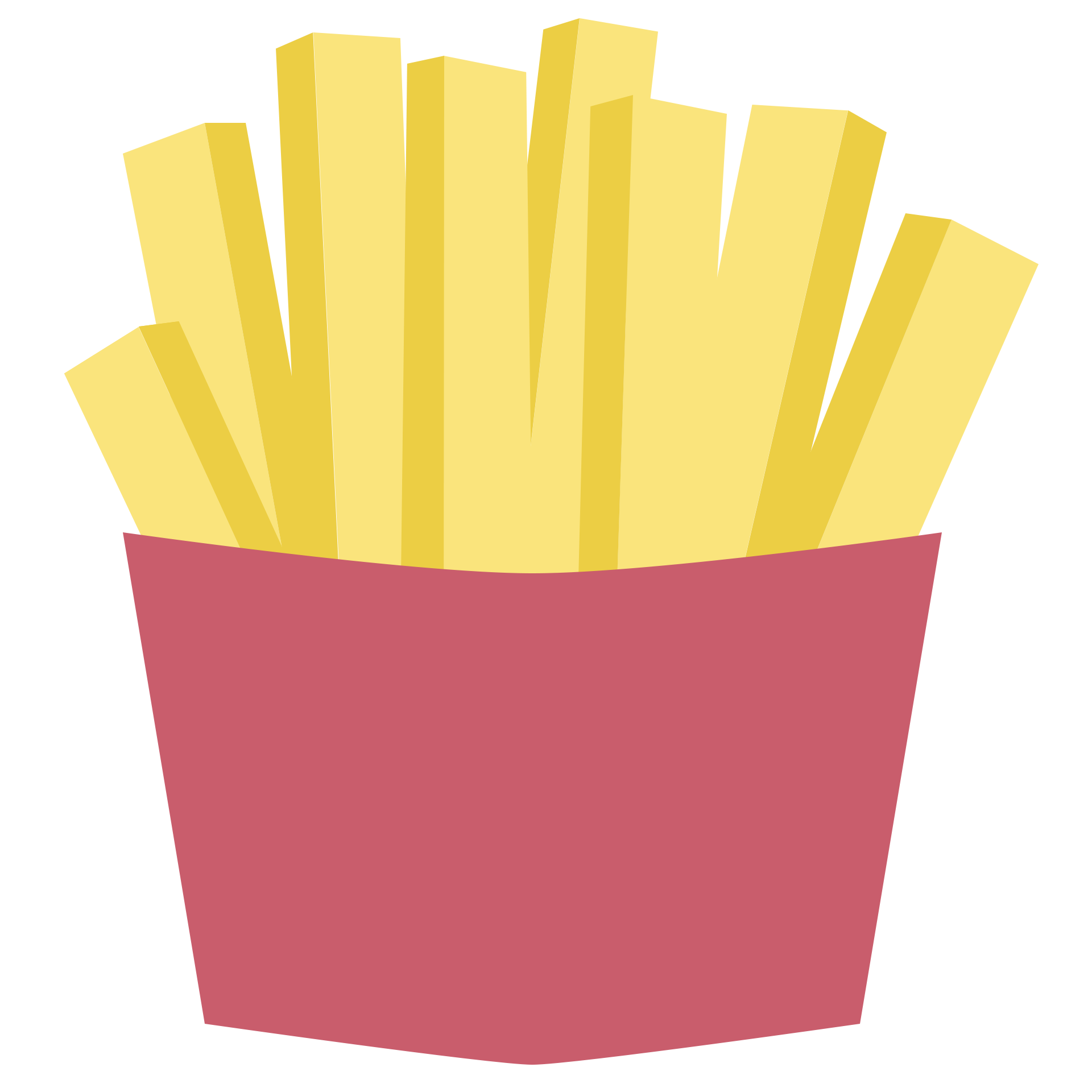 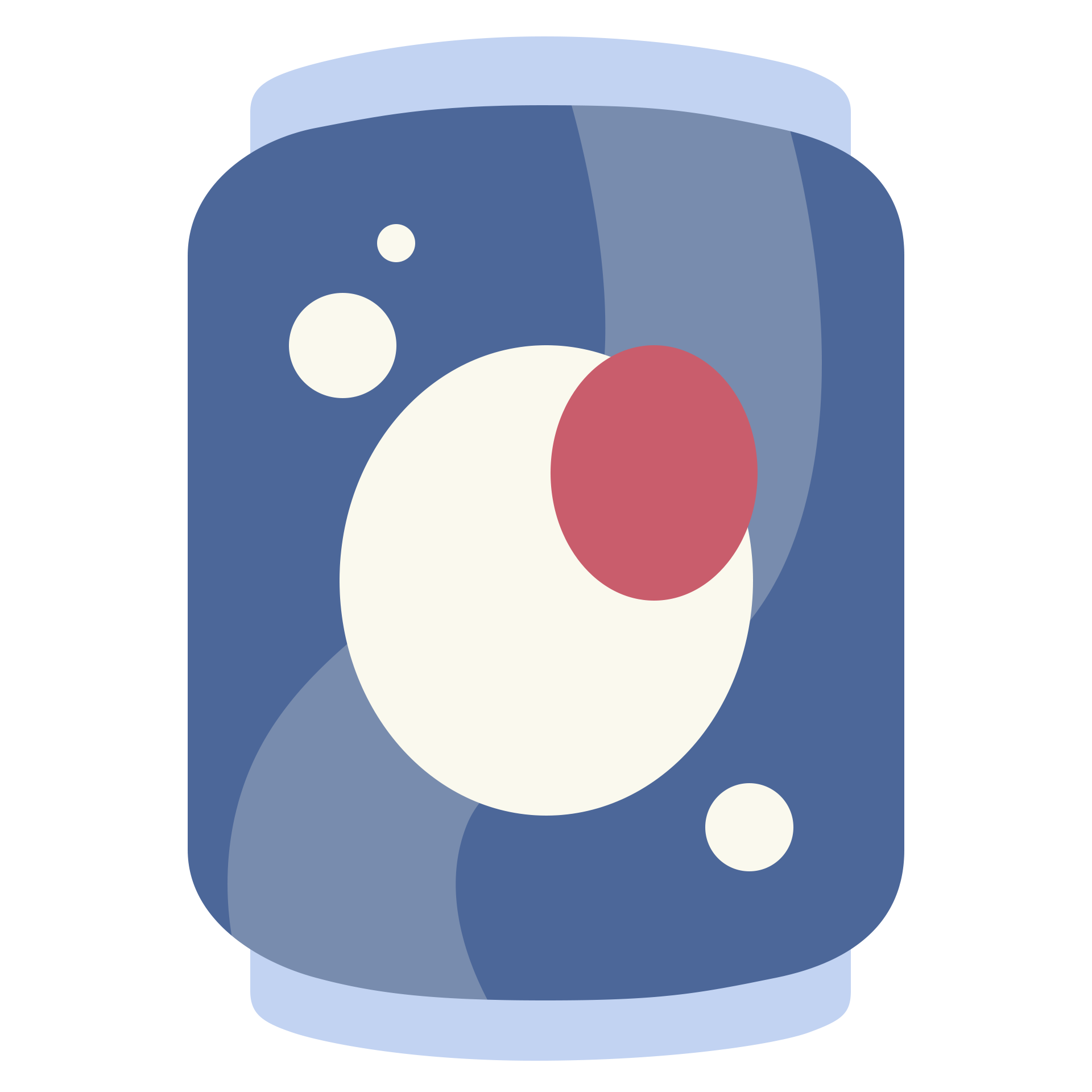 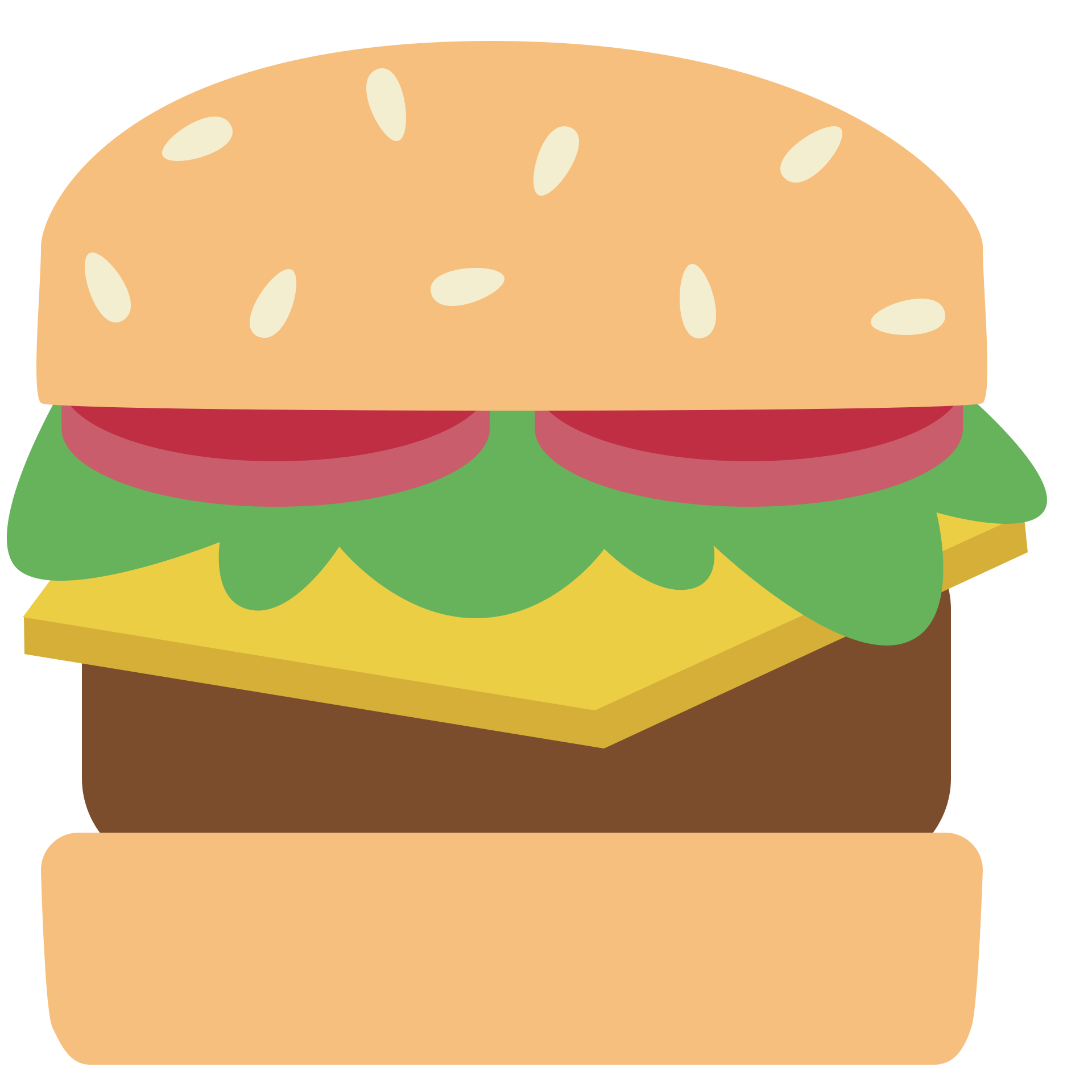 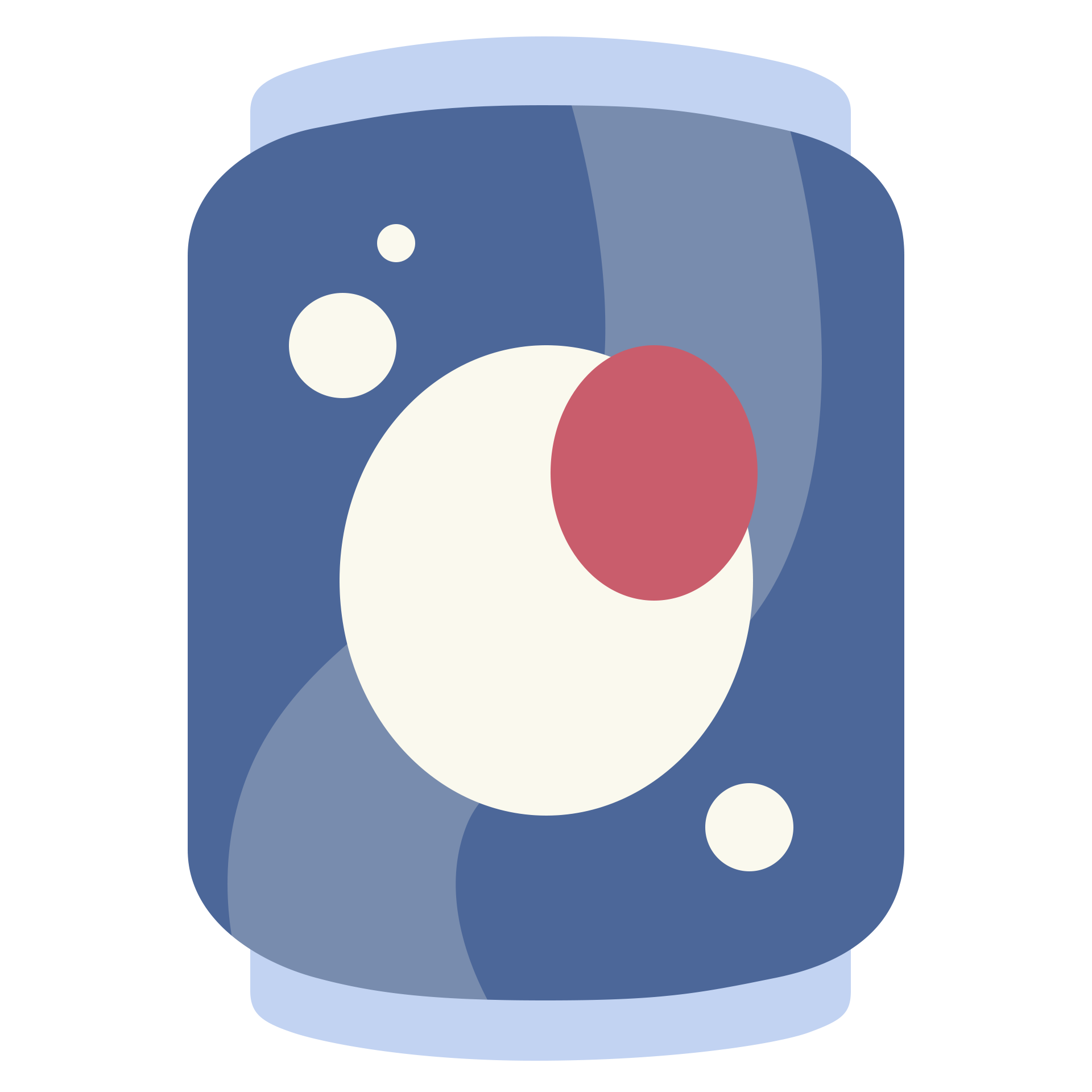 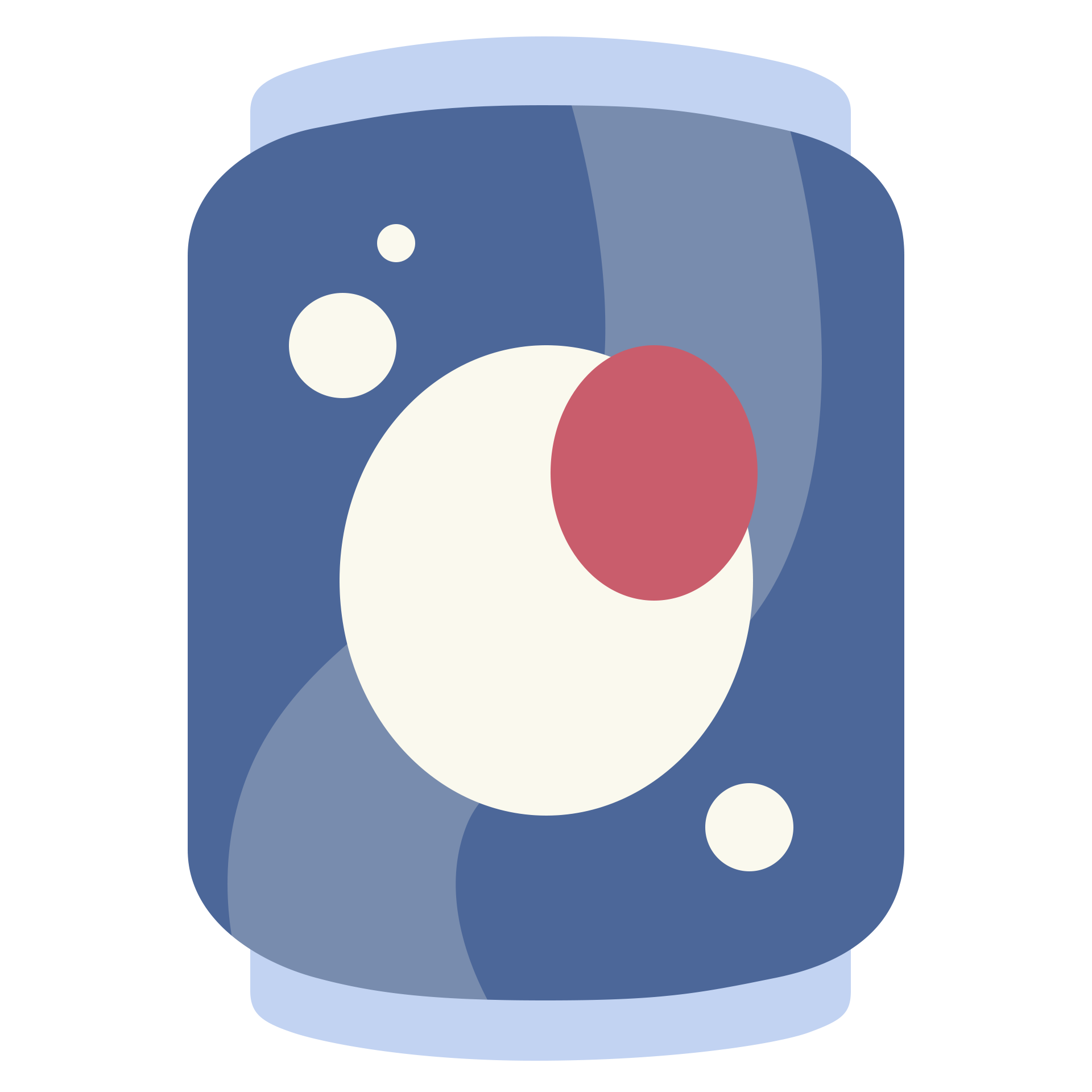 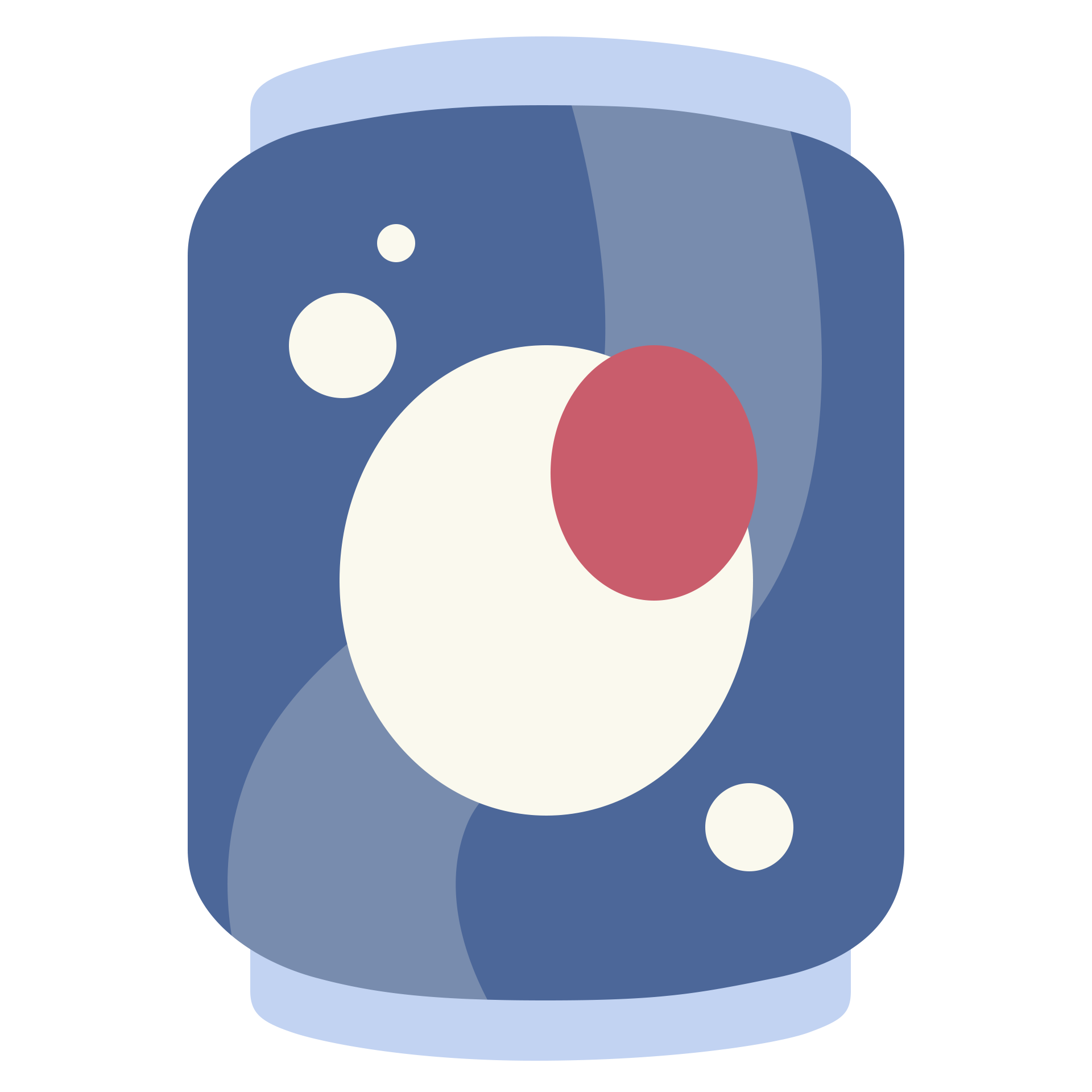 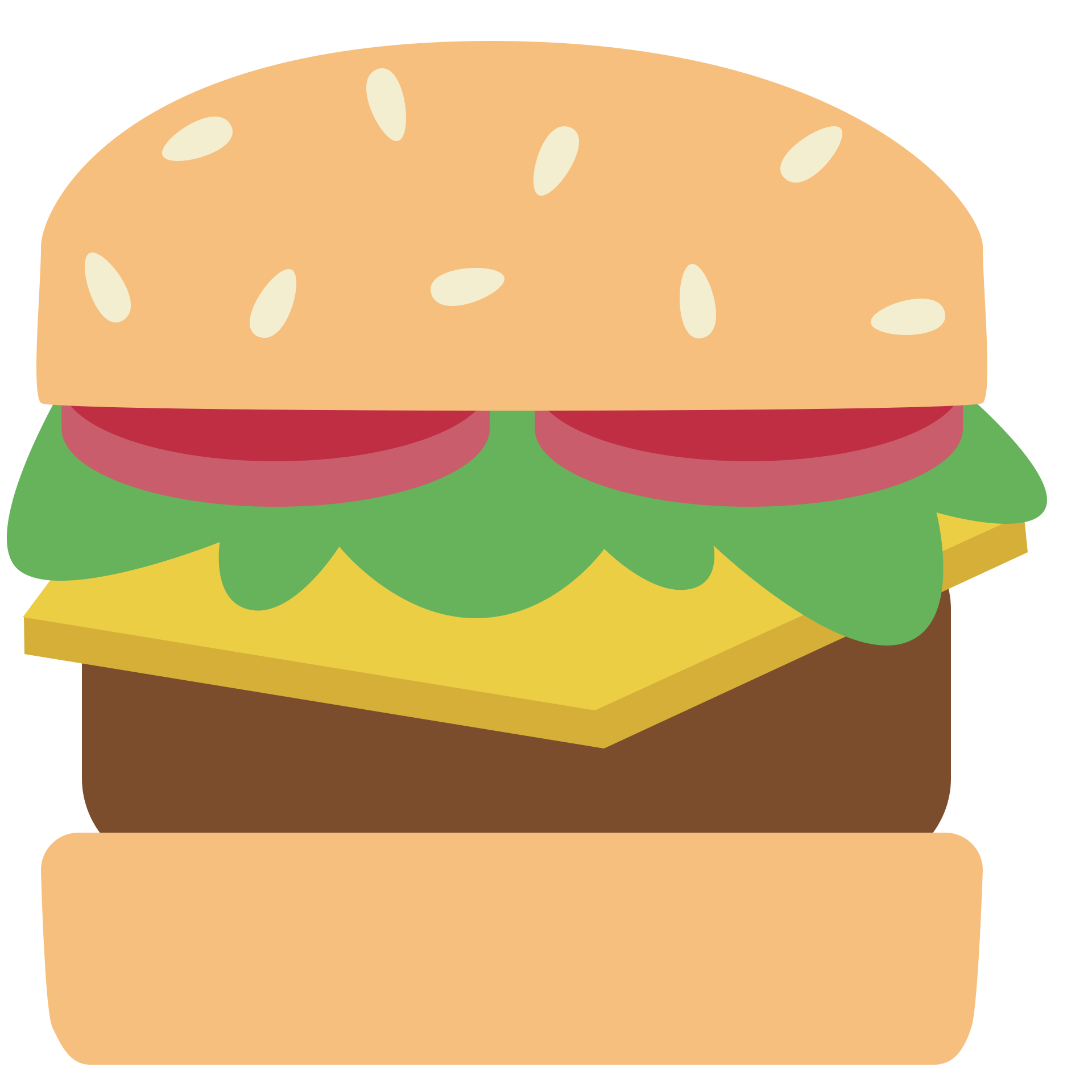 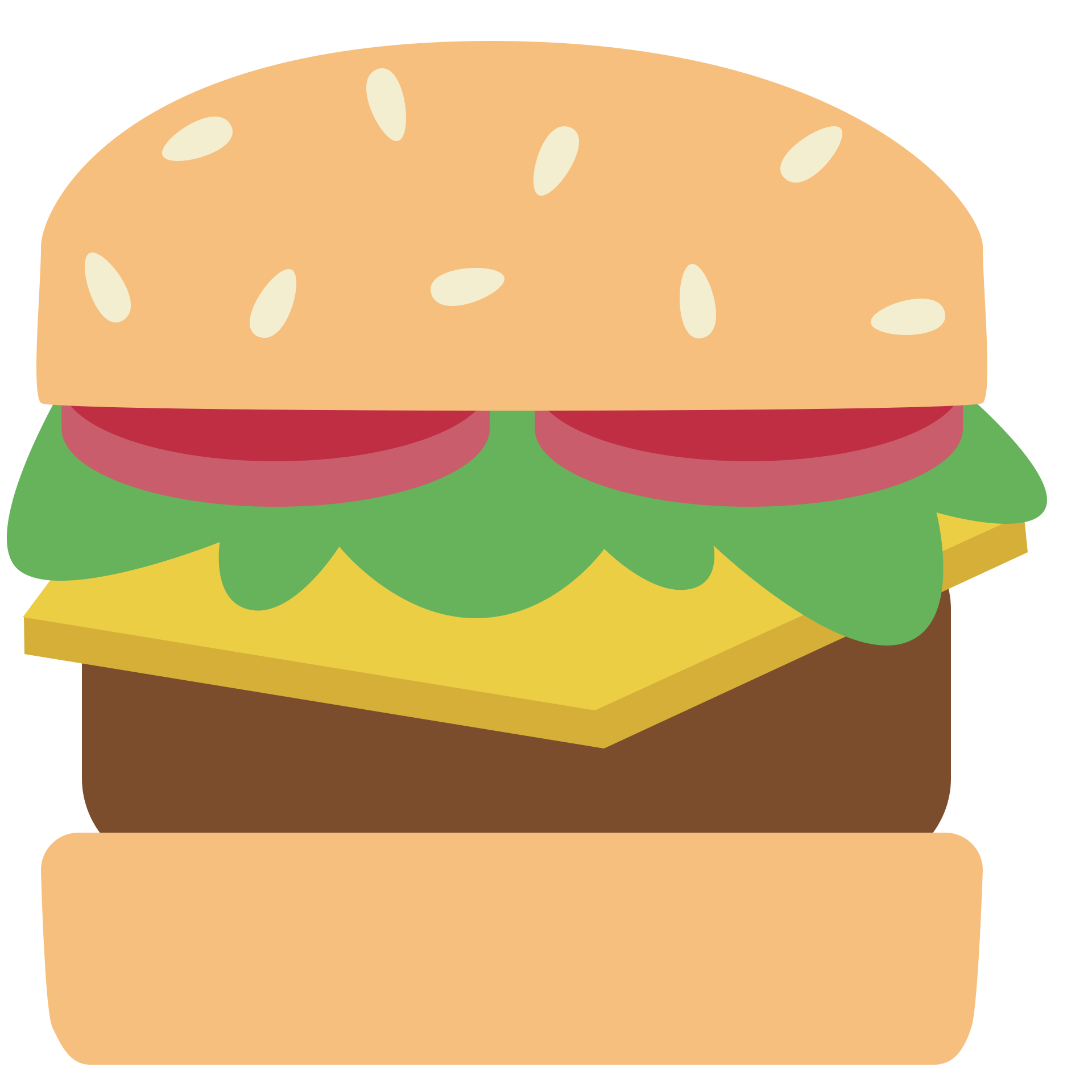 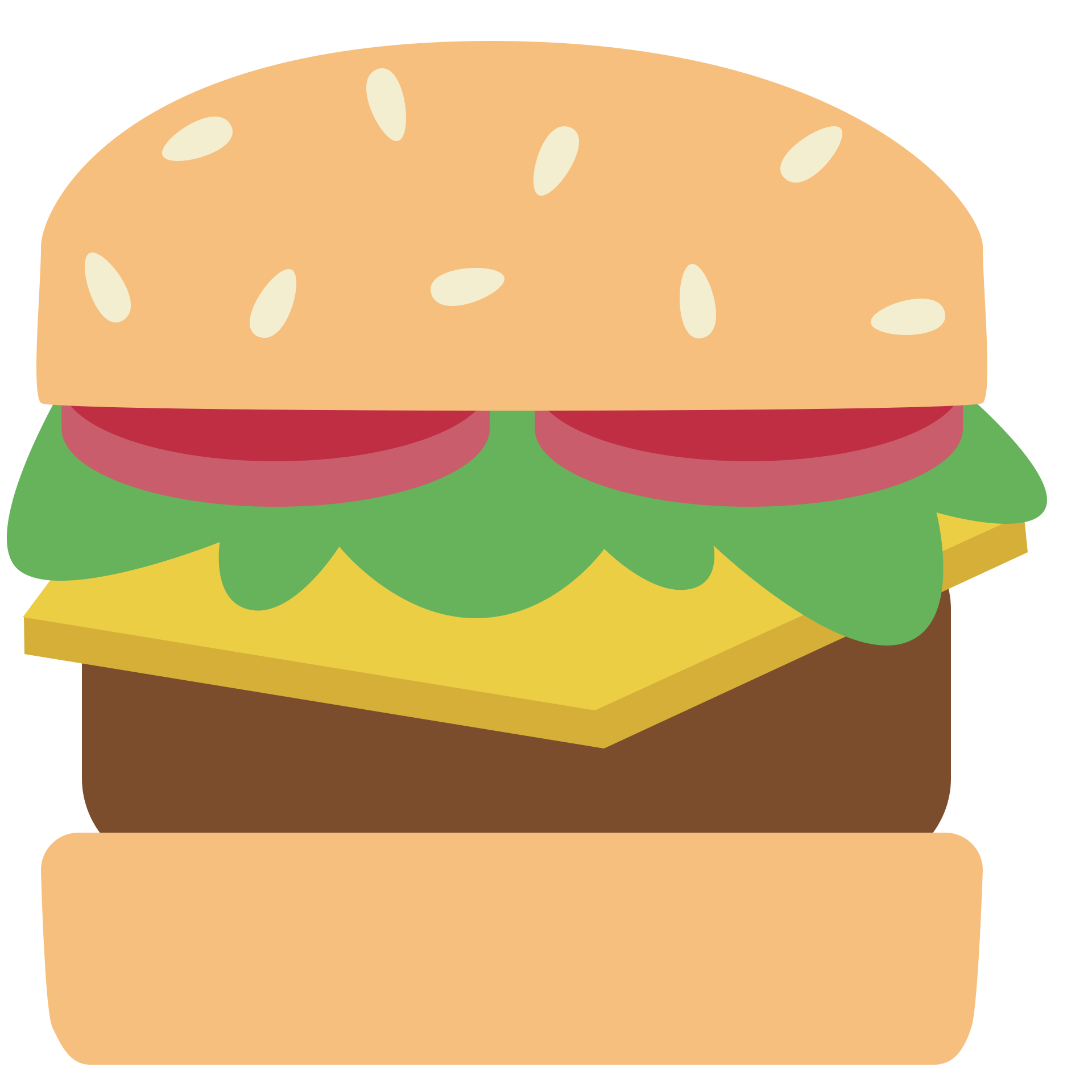 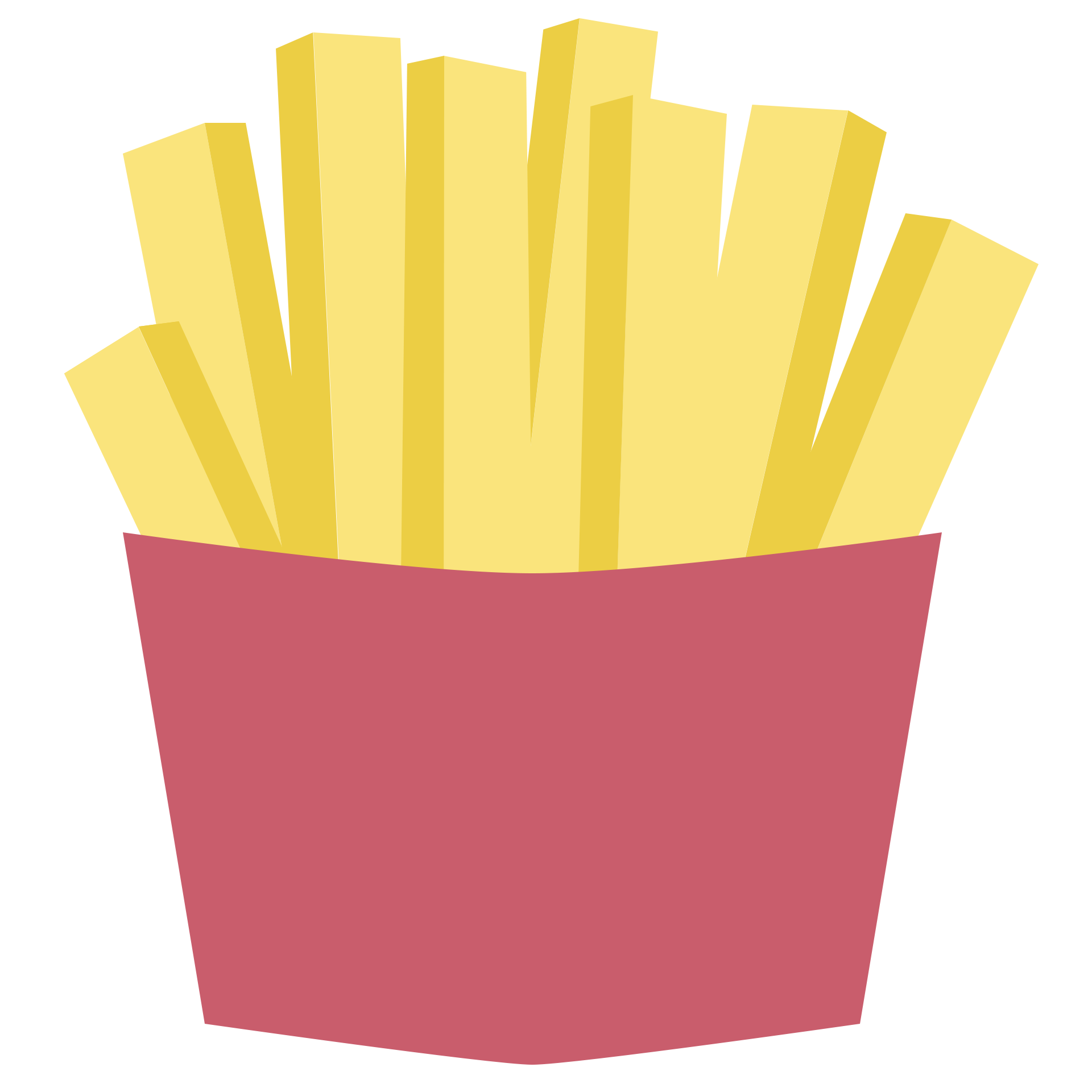 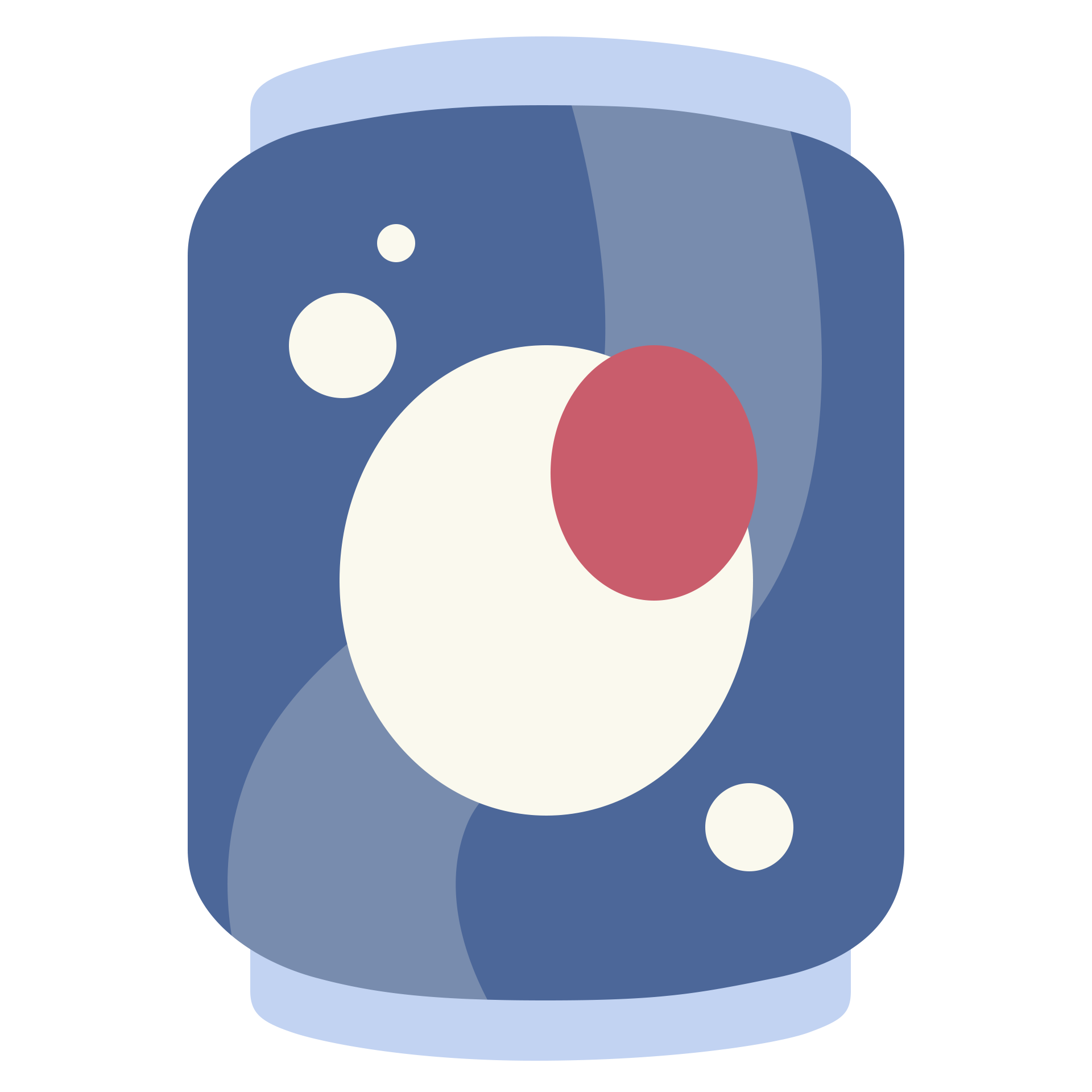 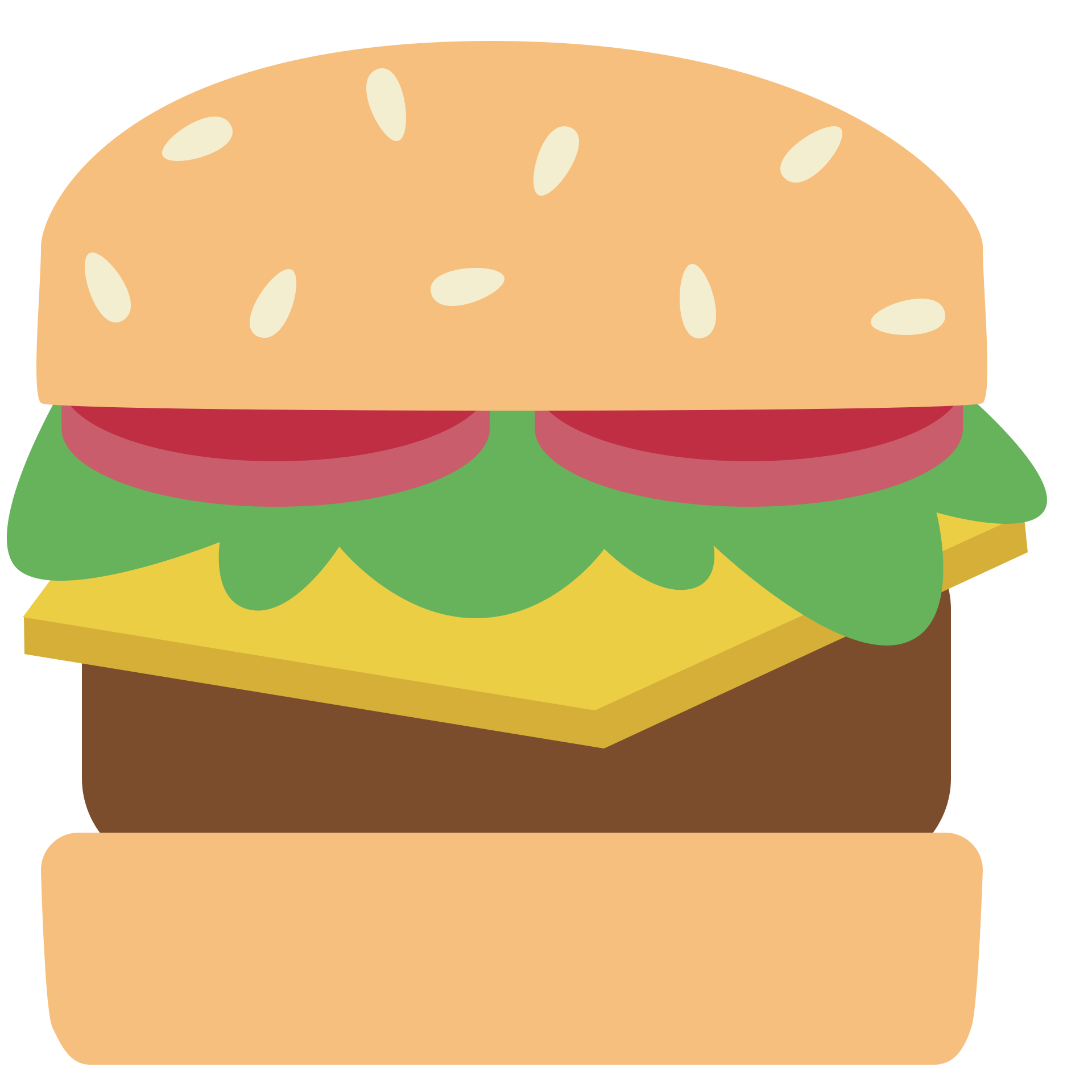 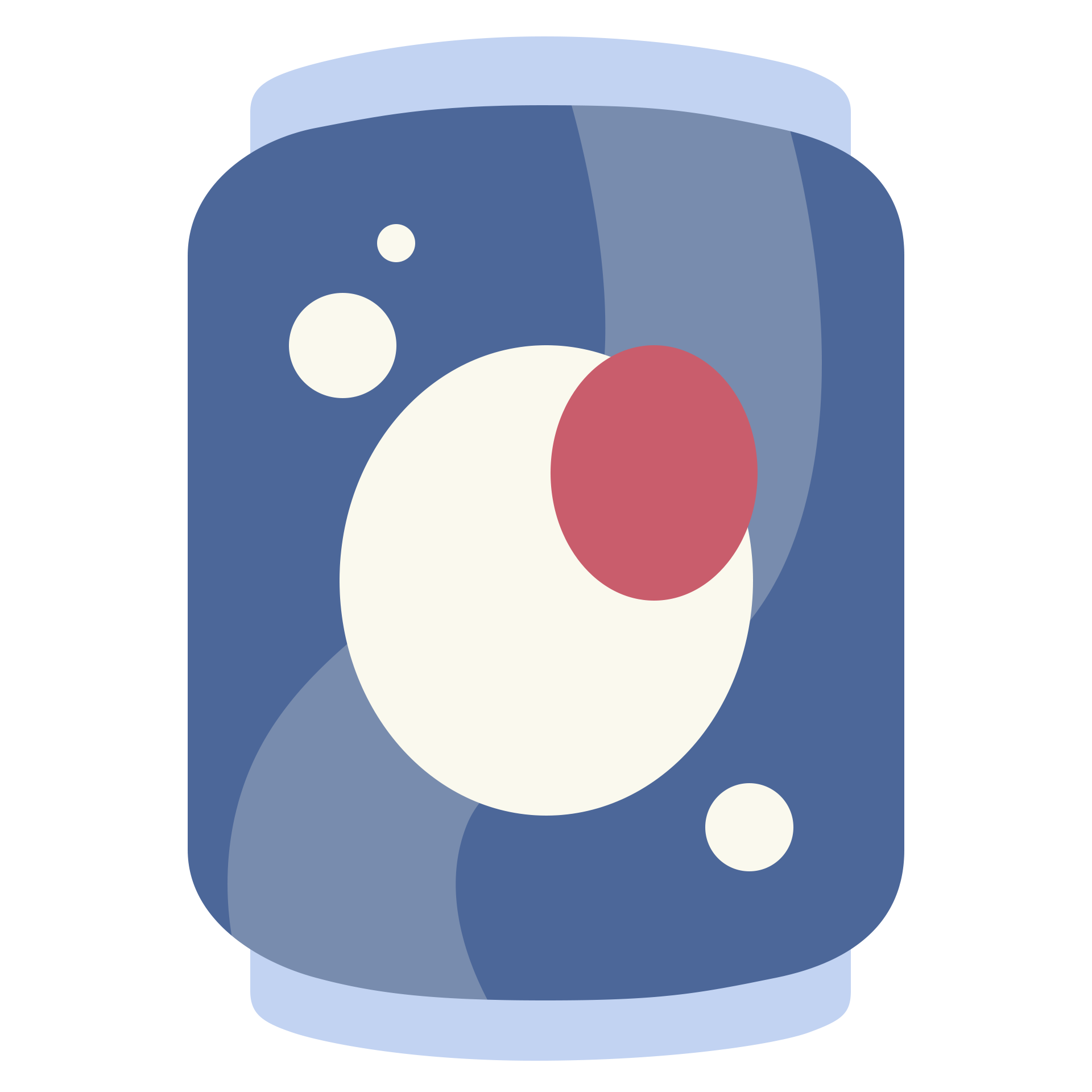 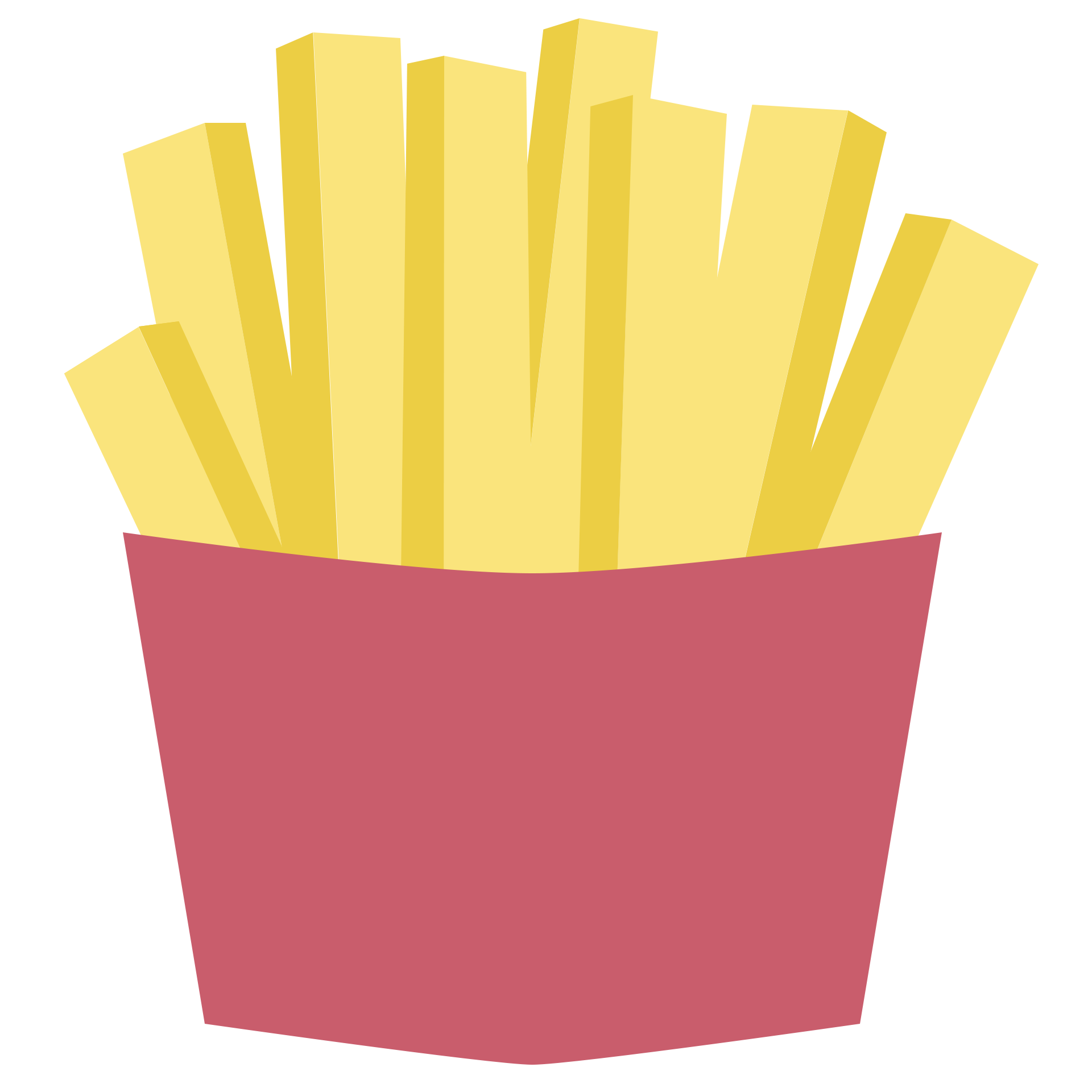 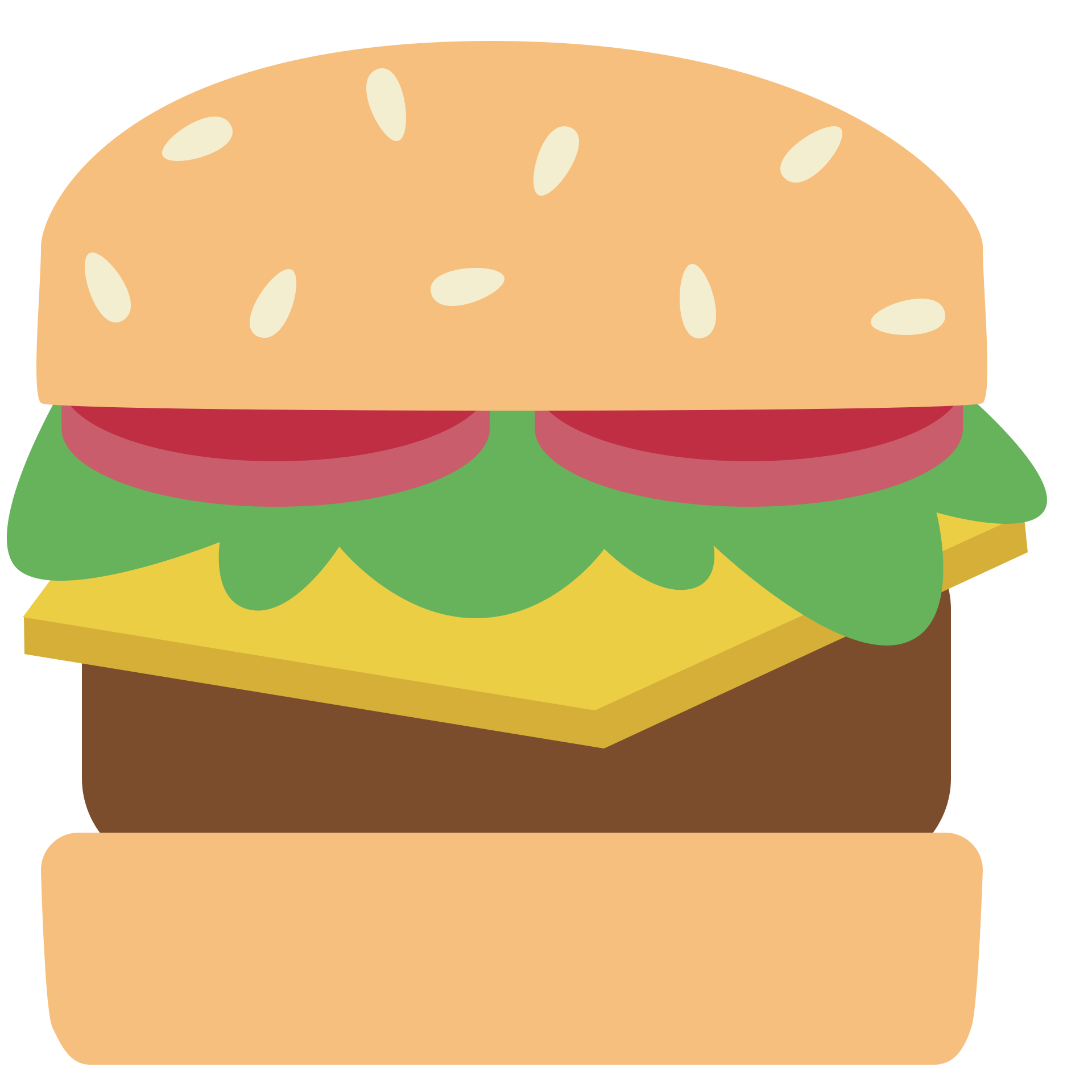 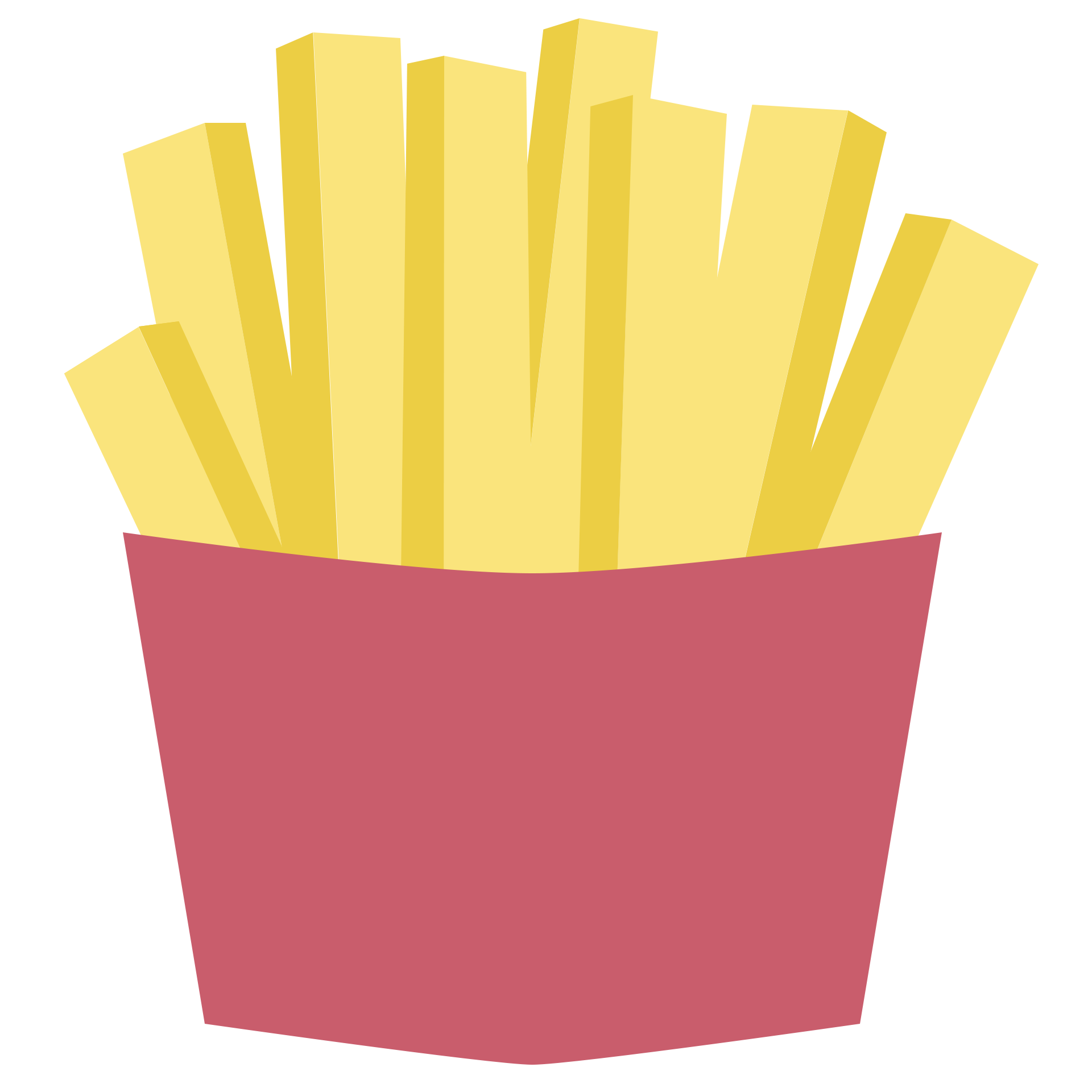 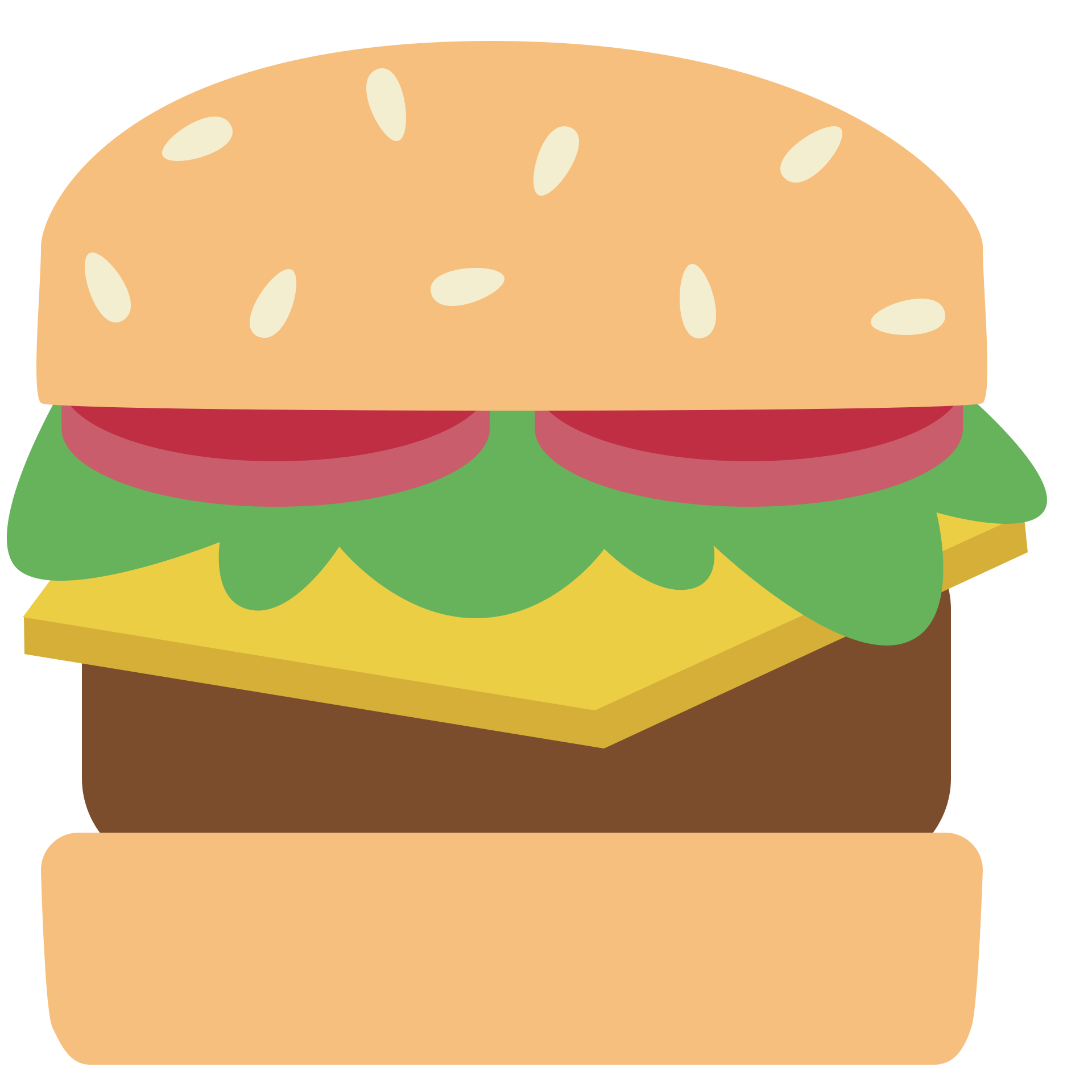 [Speaker Notes: K20 Center. (n.d.). Pass the problem. Strategies. https://learn.k20center.ou.edu/strategy/151]
Pass the Problem: Pets
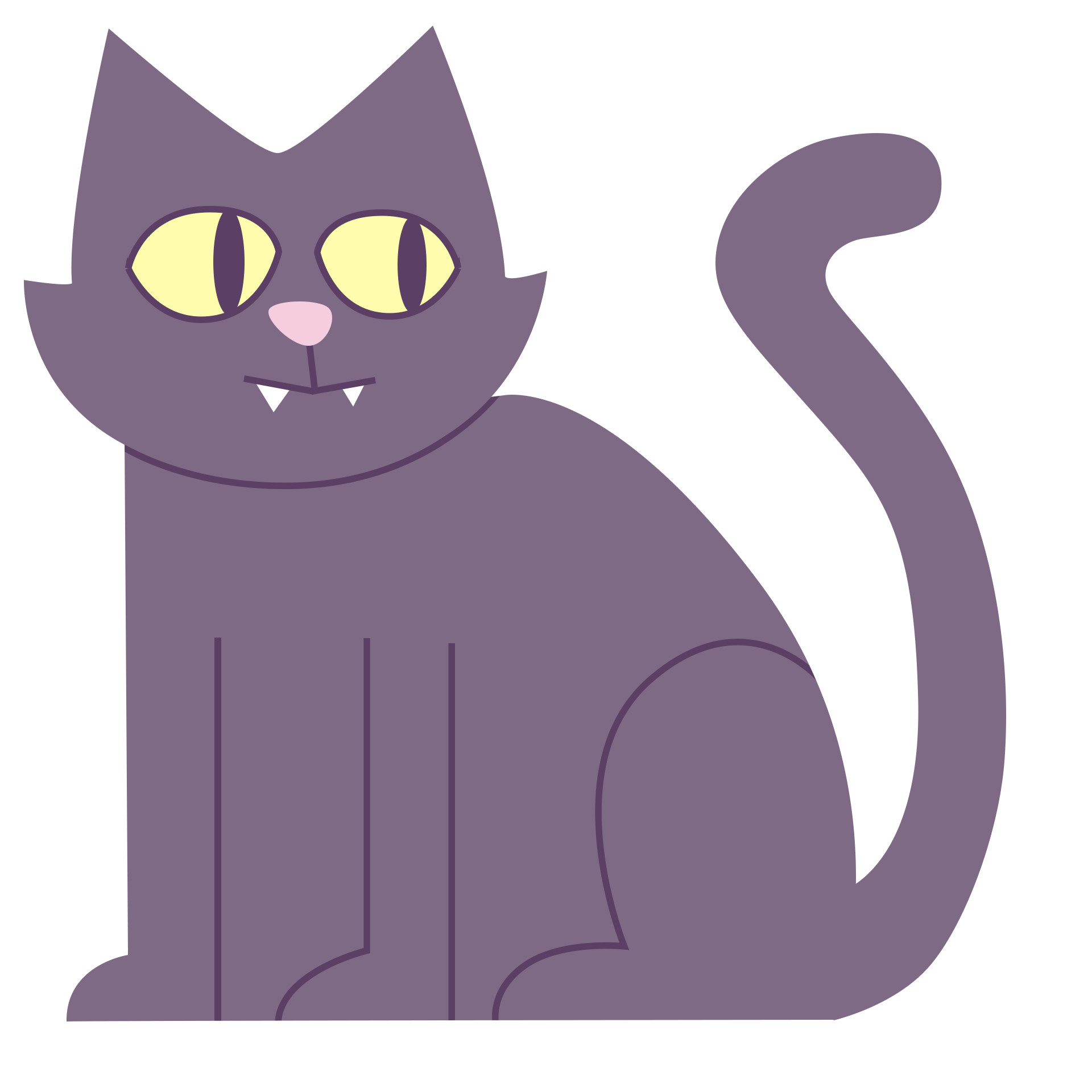 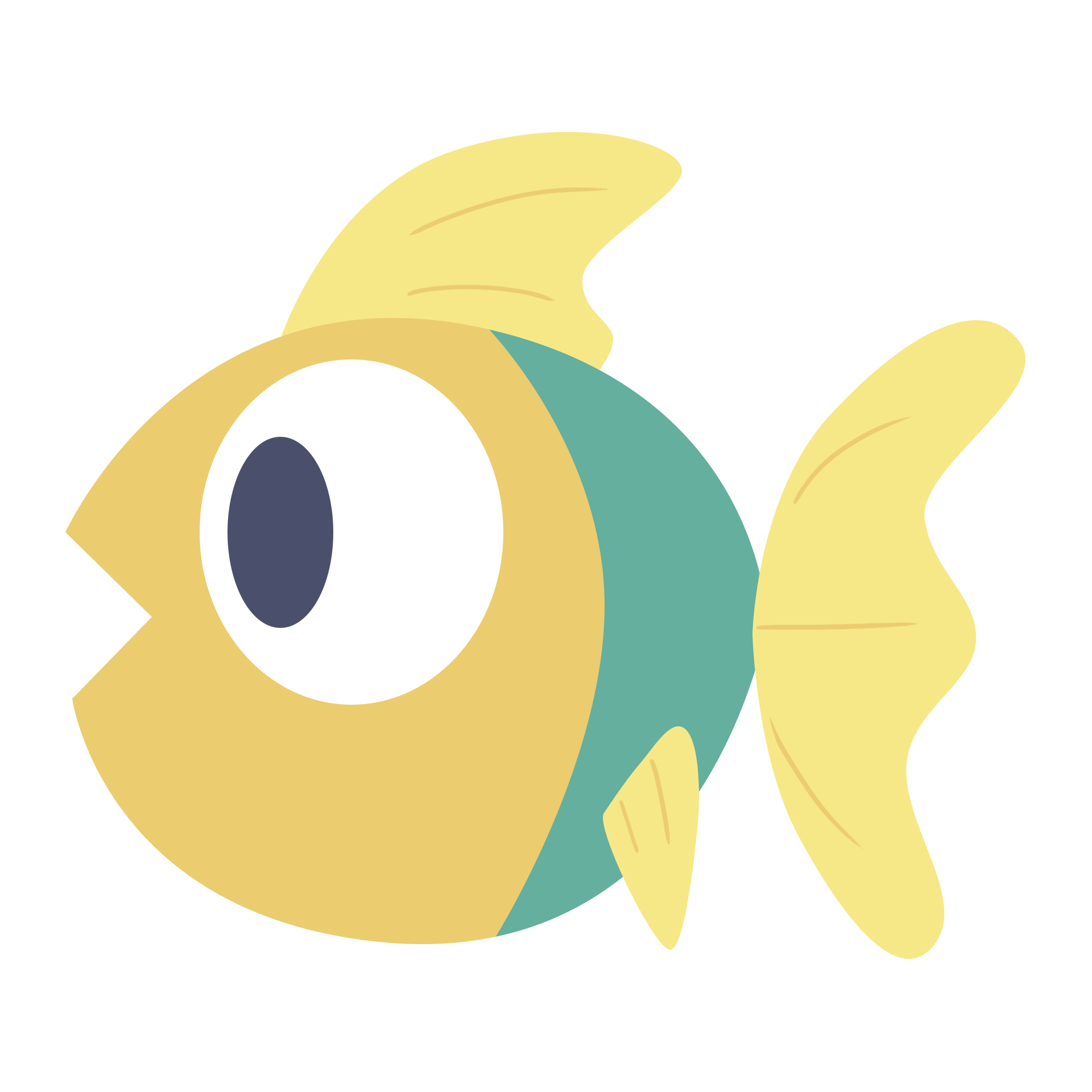 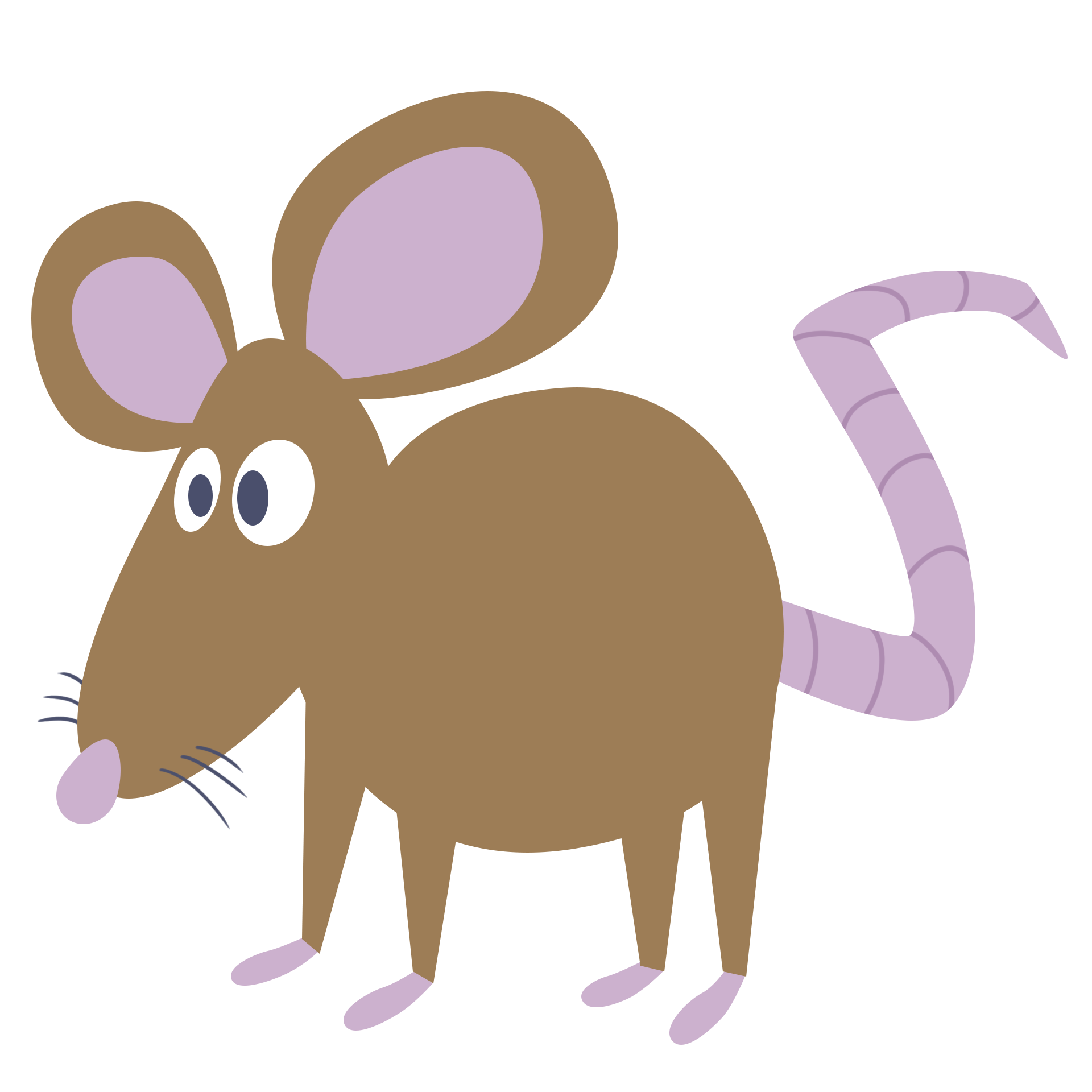 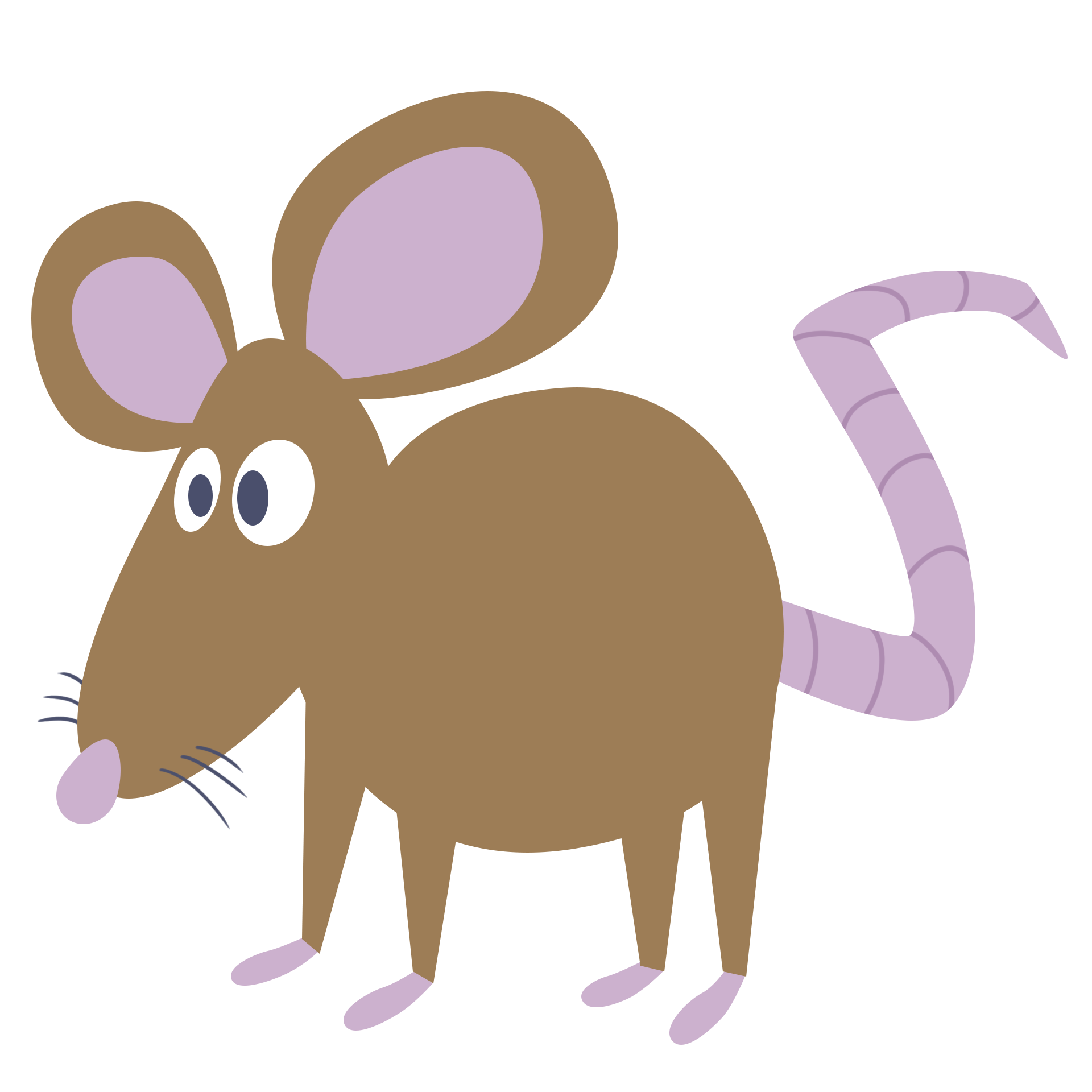 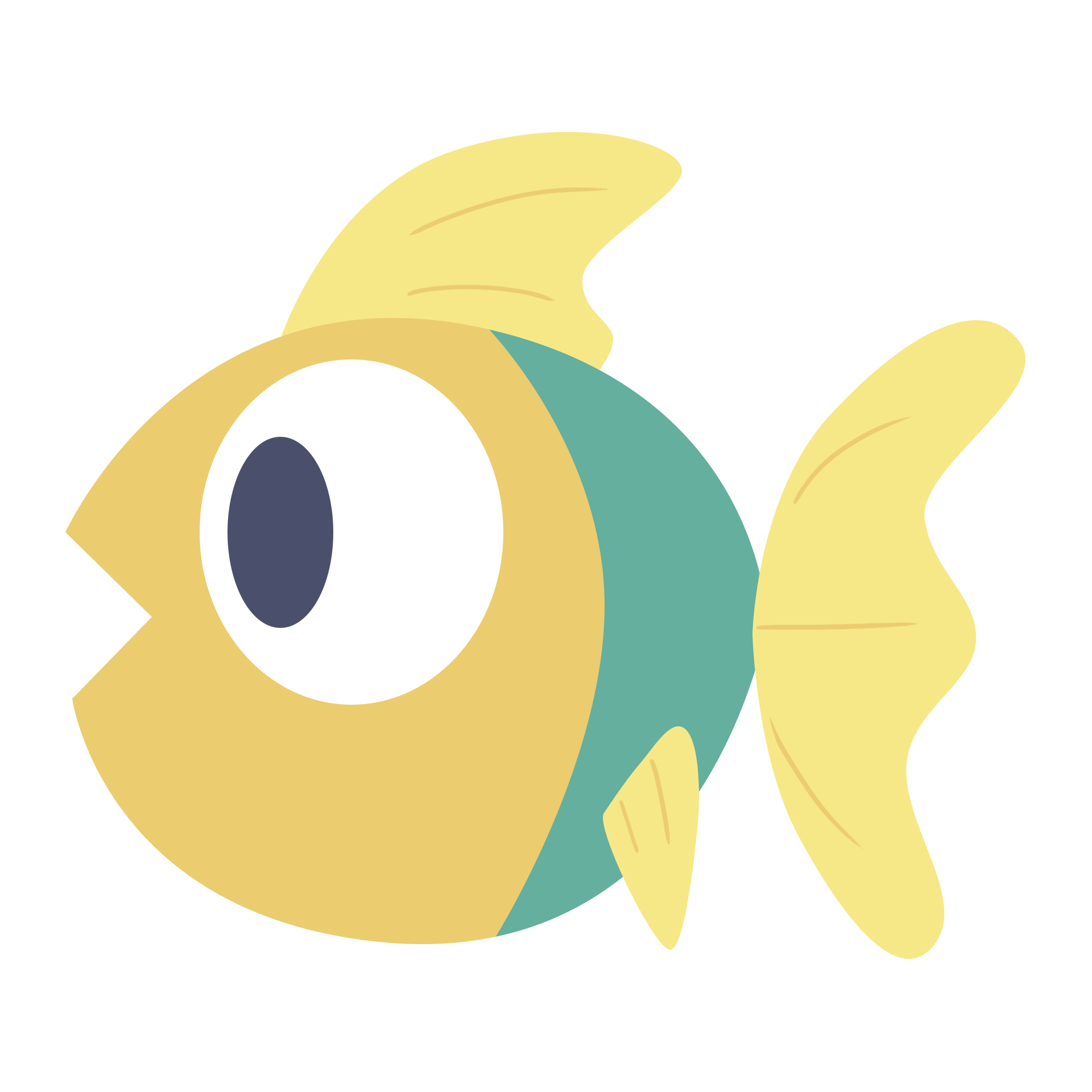 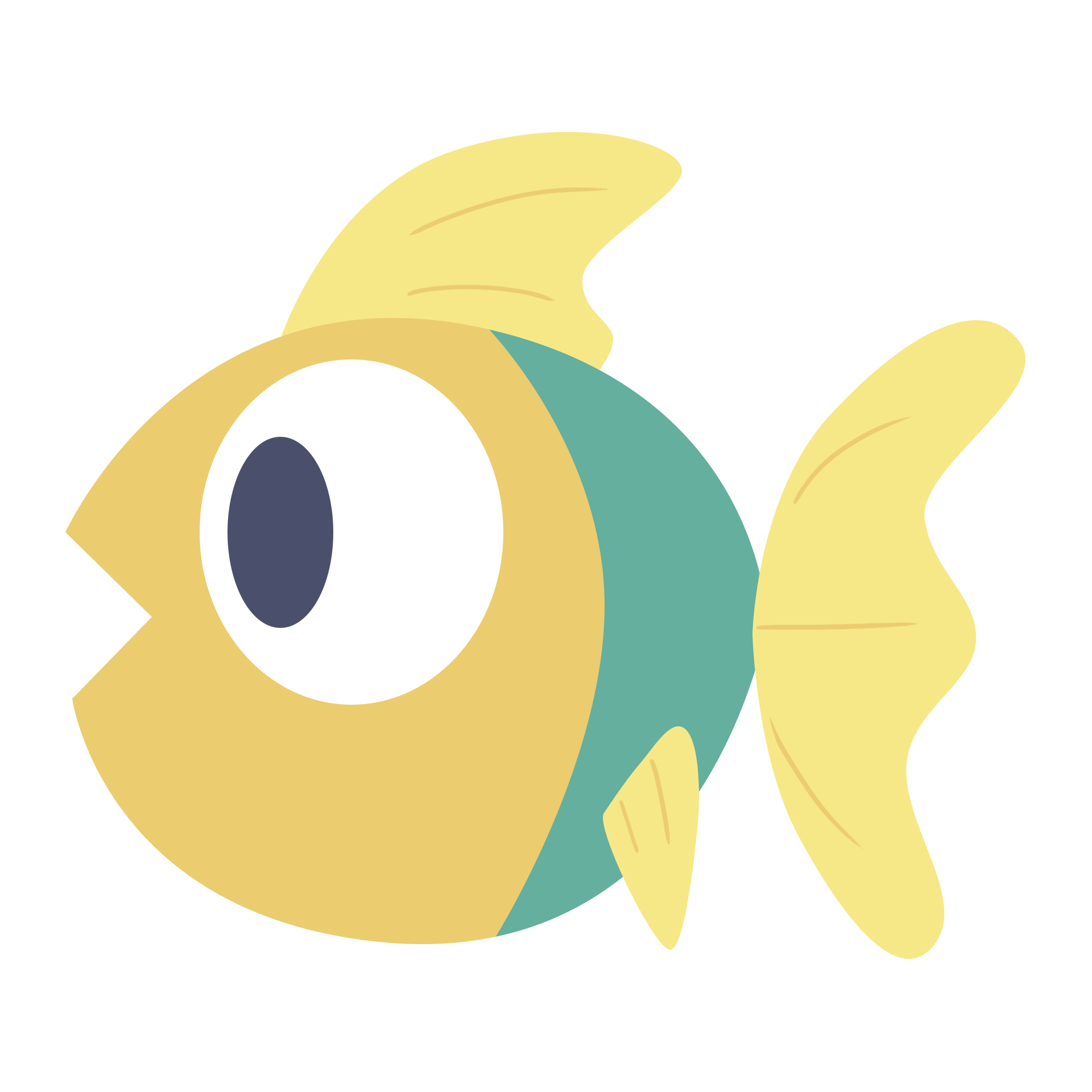 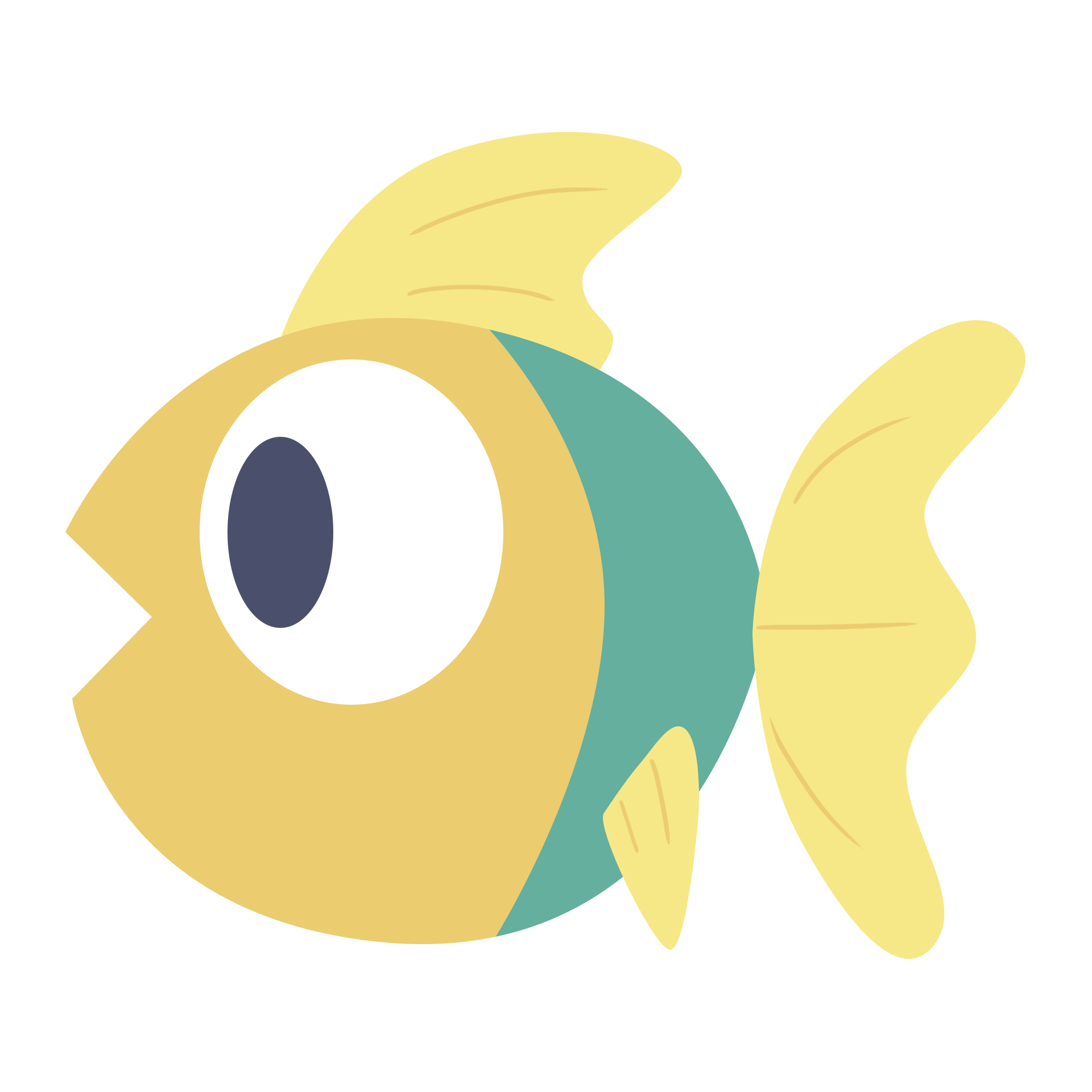 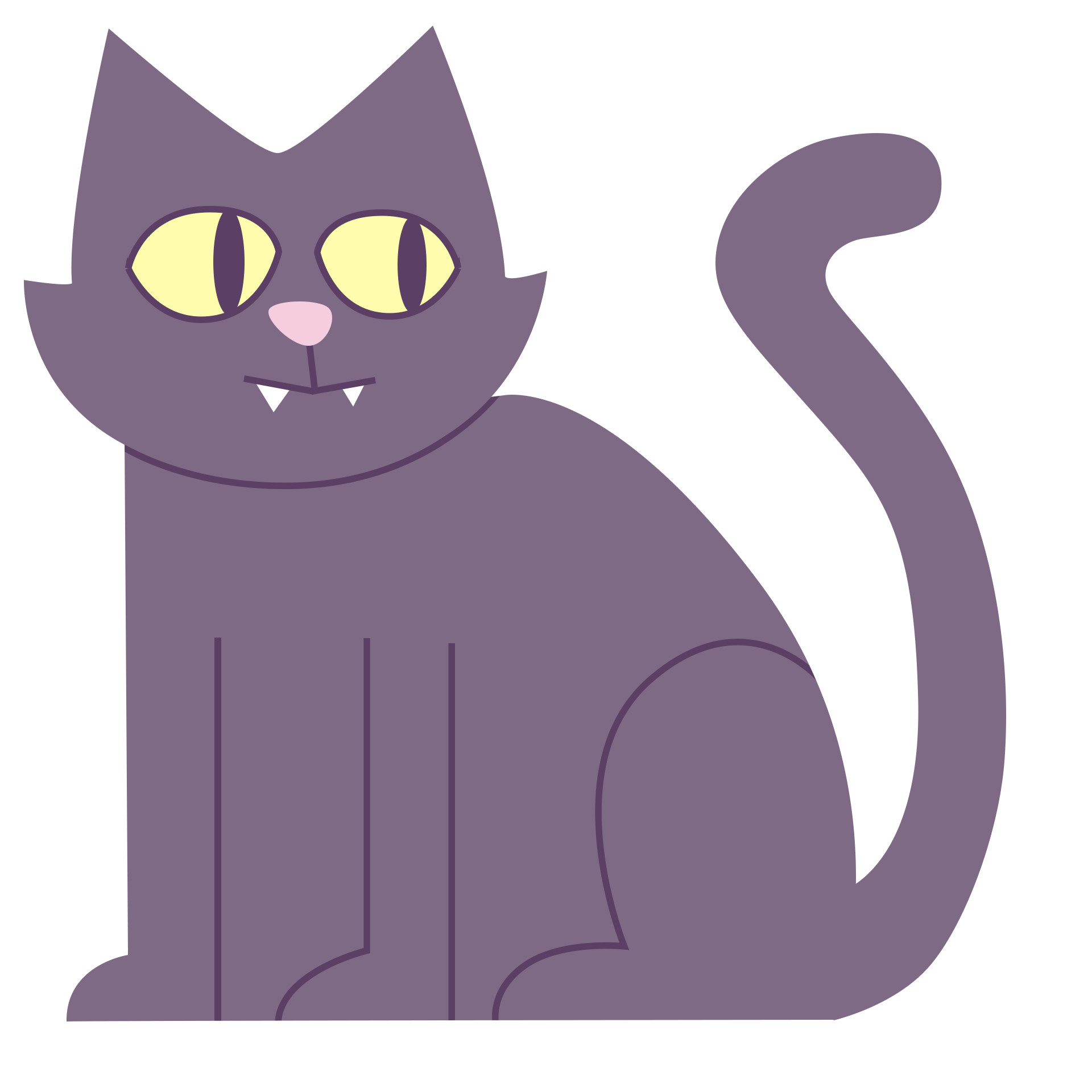 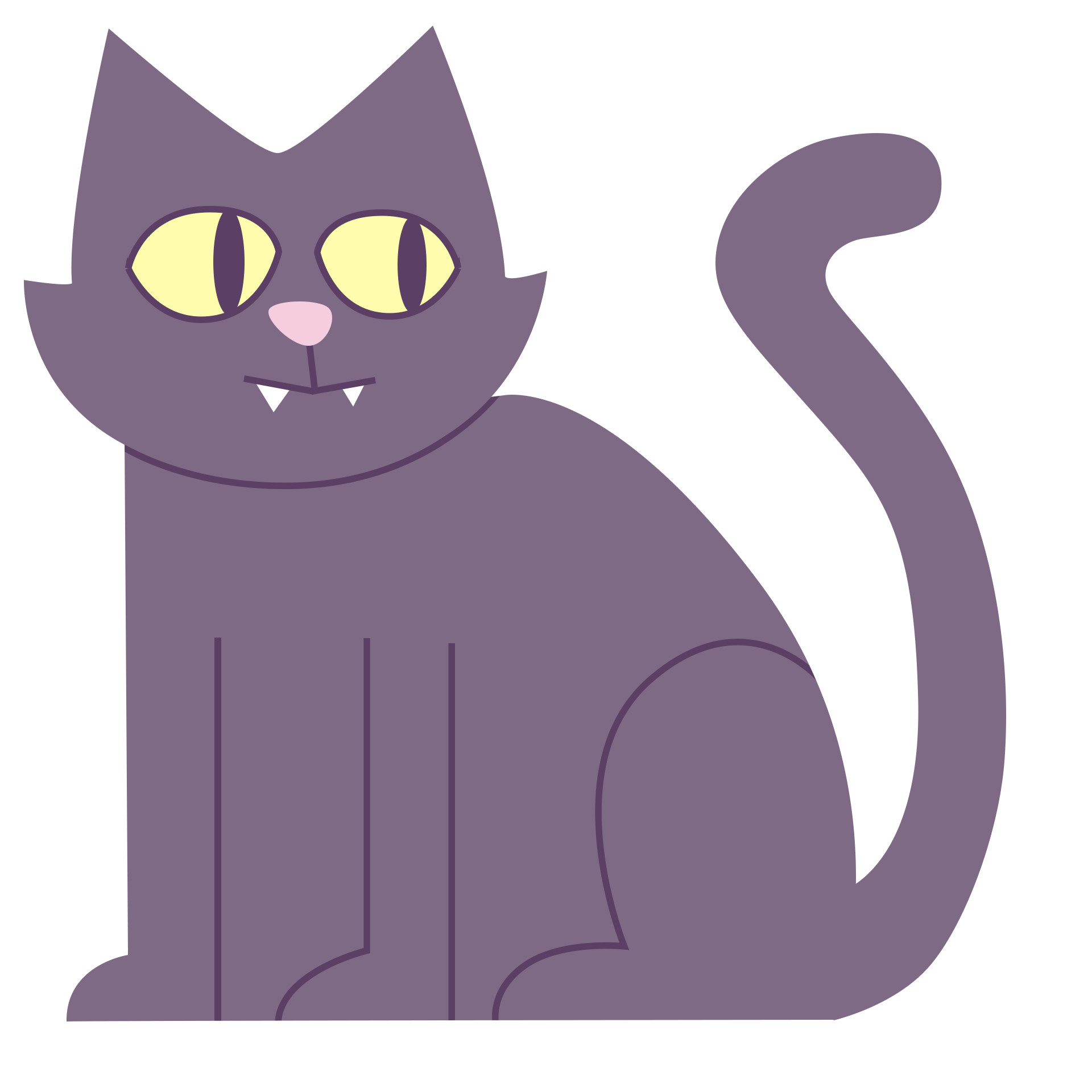 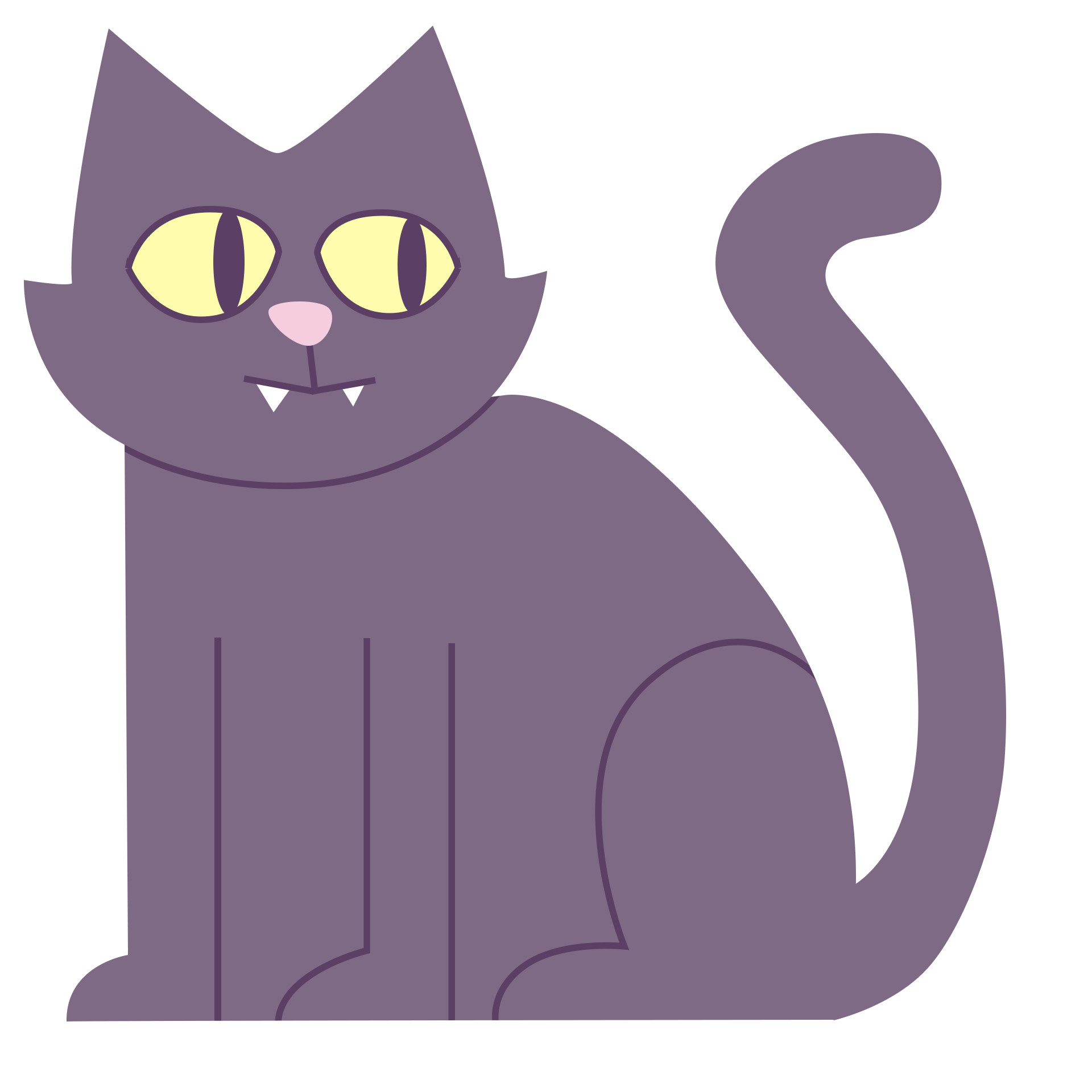 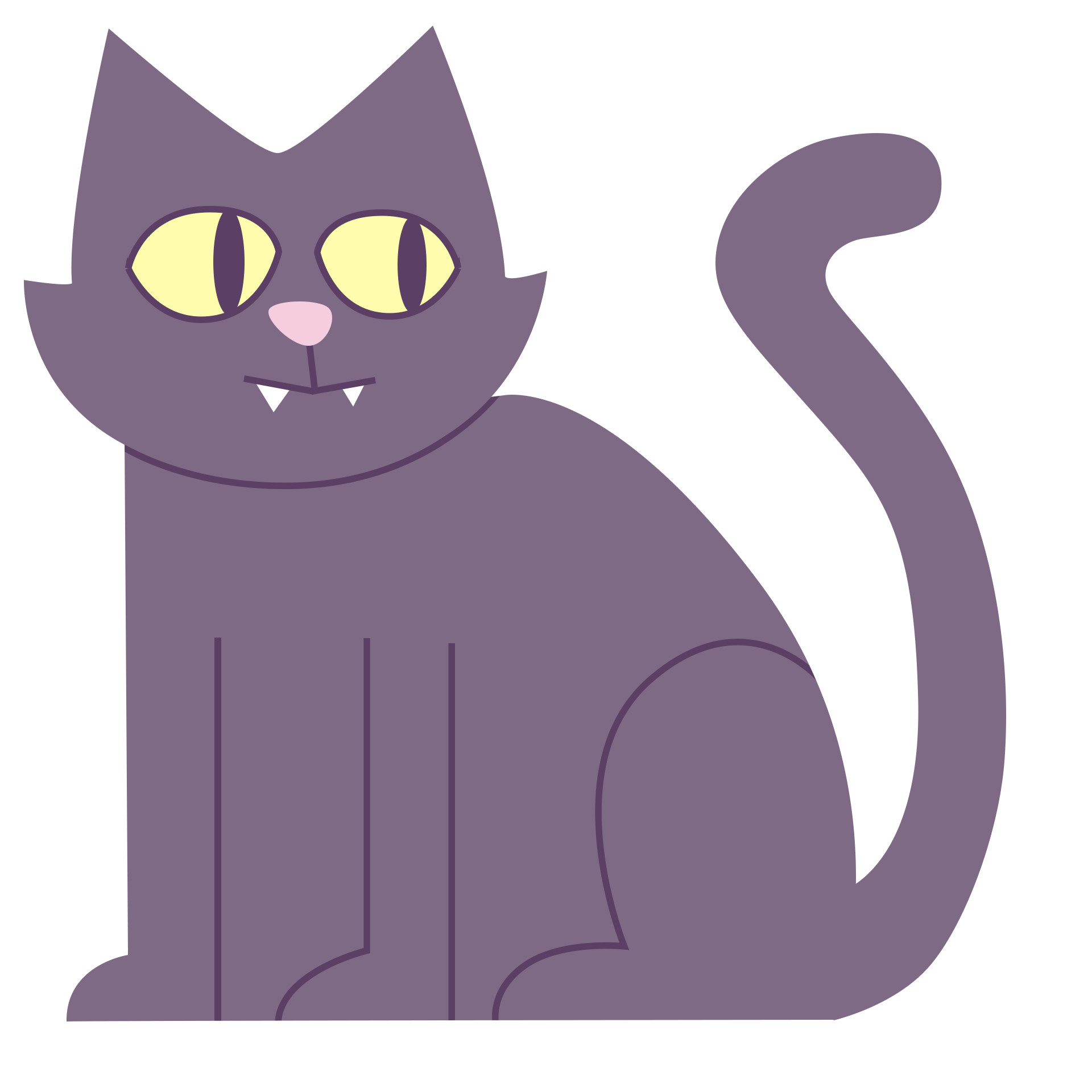 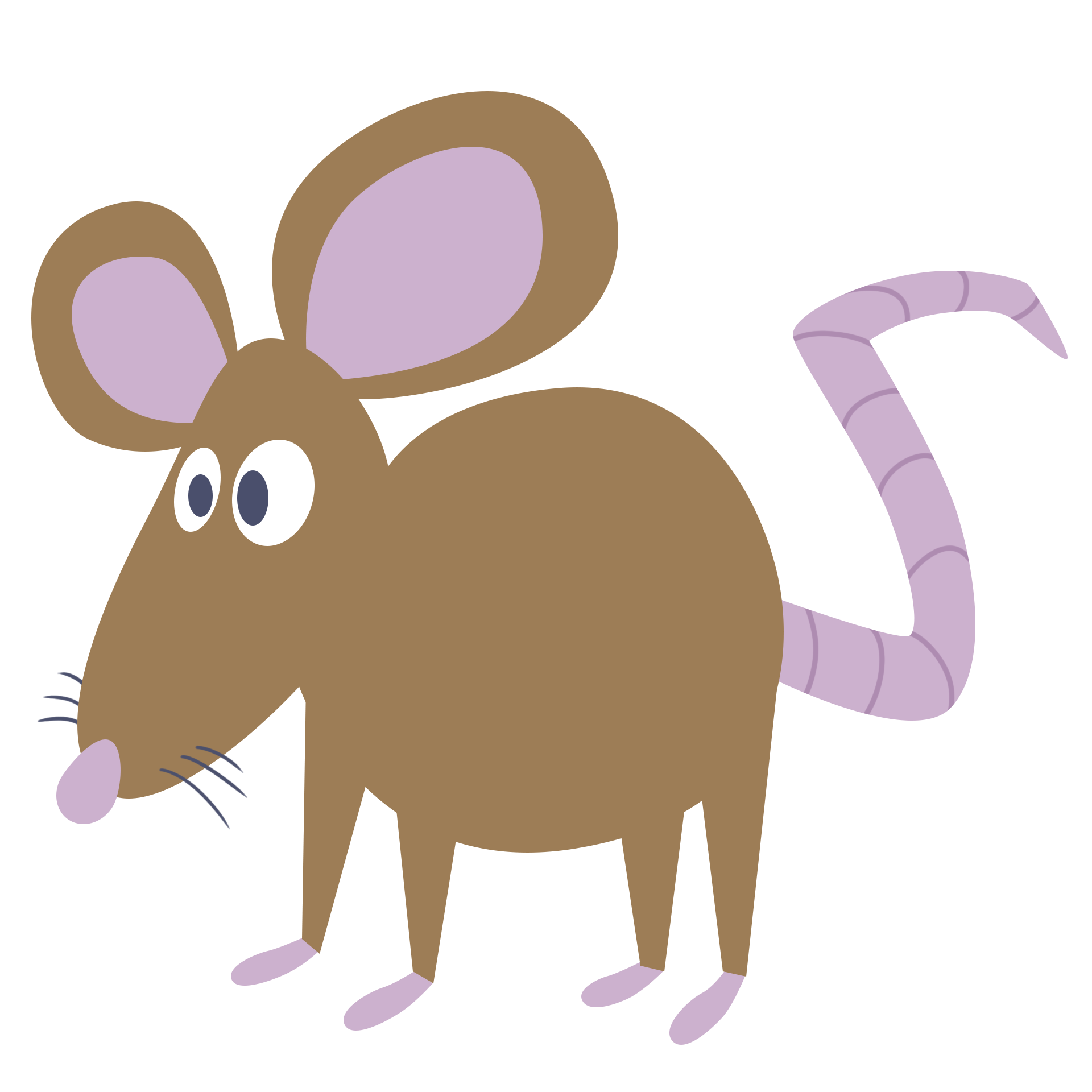 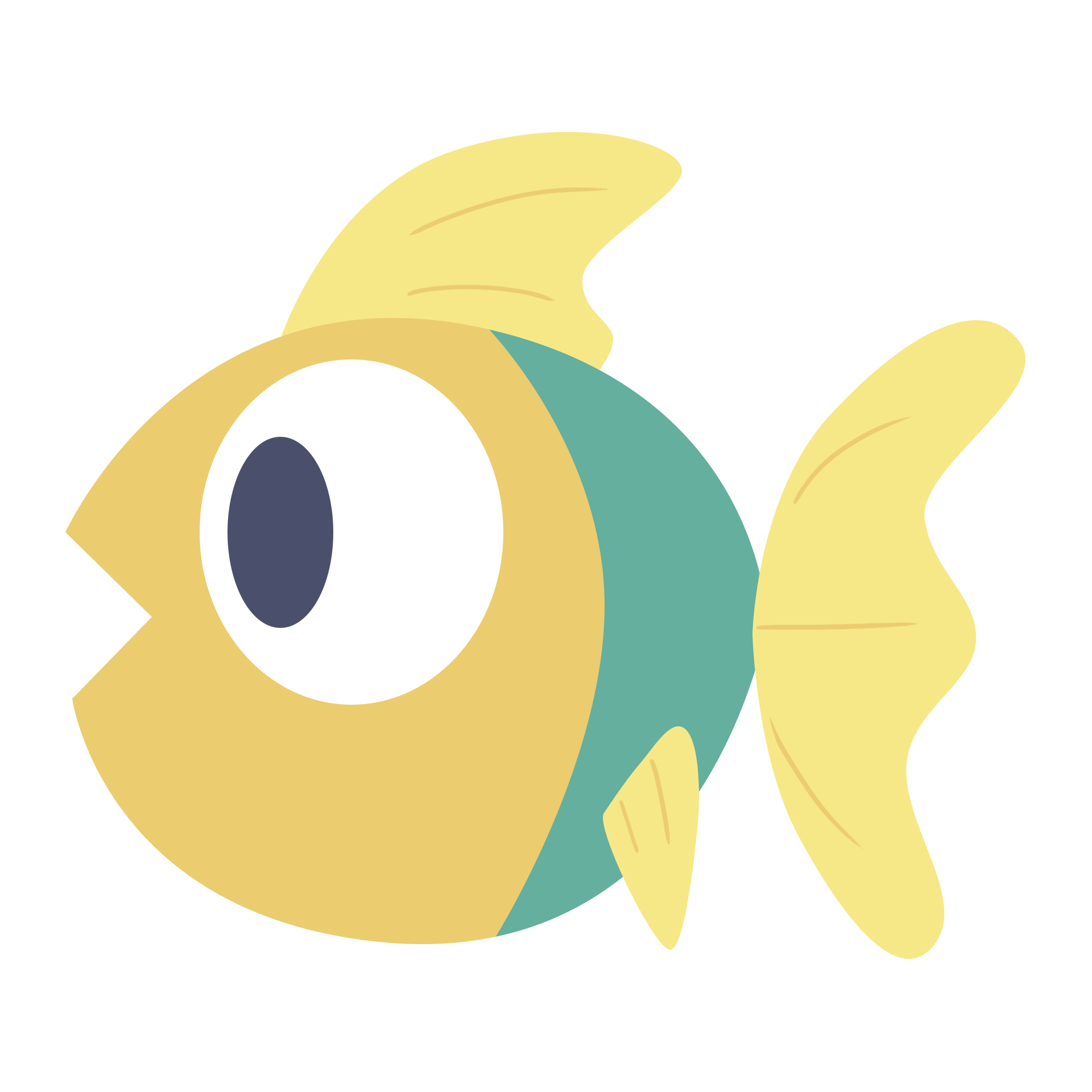 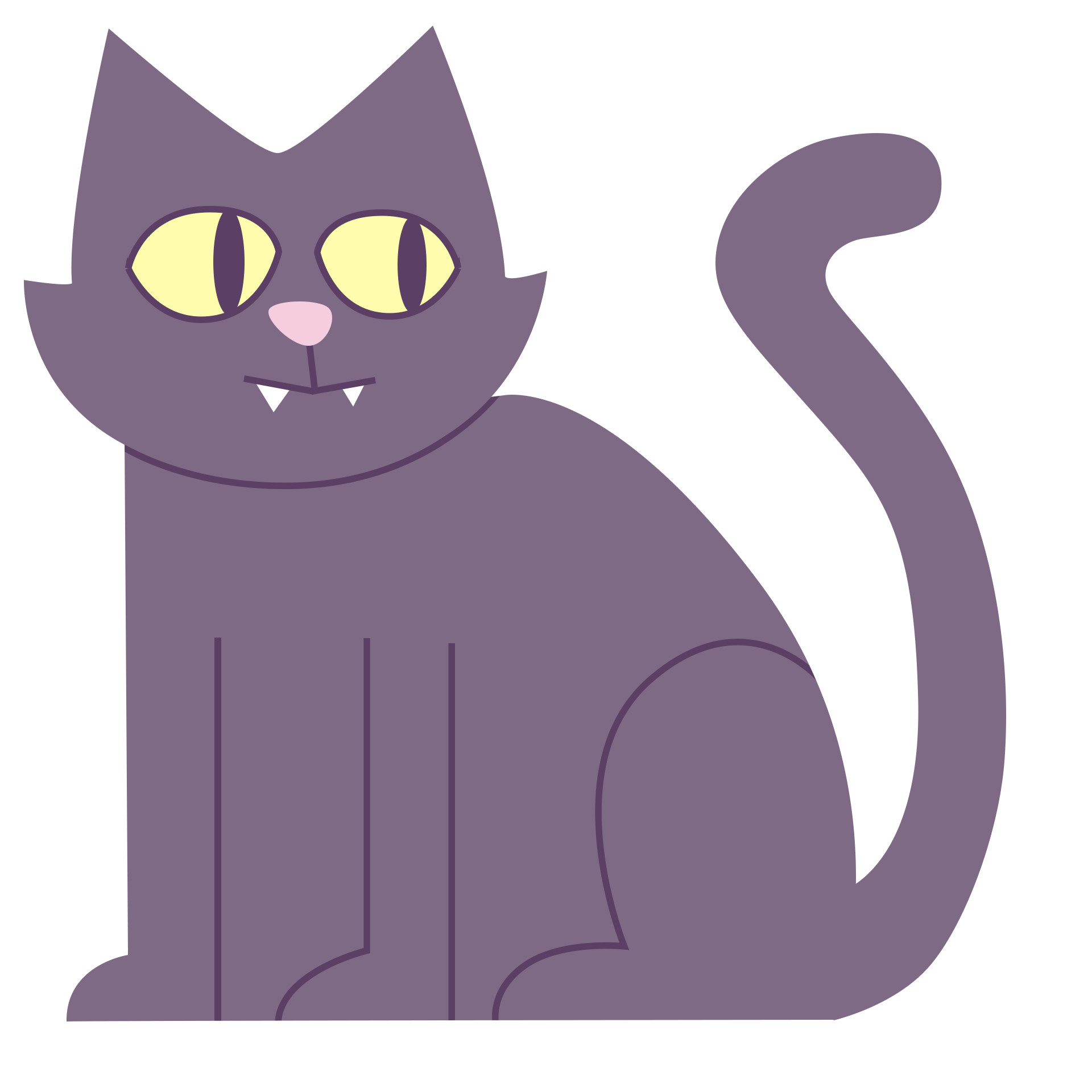 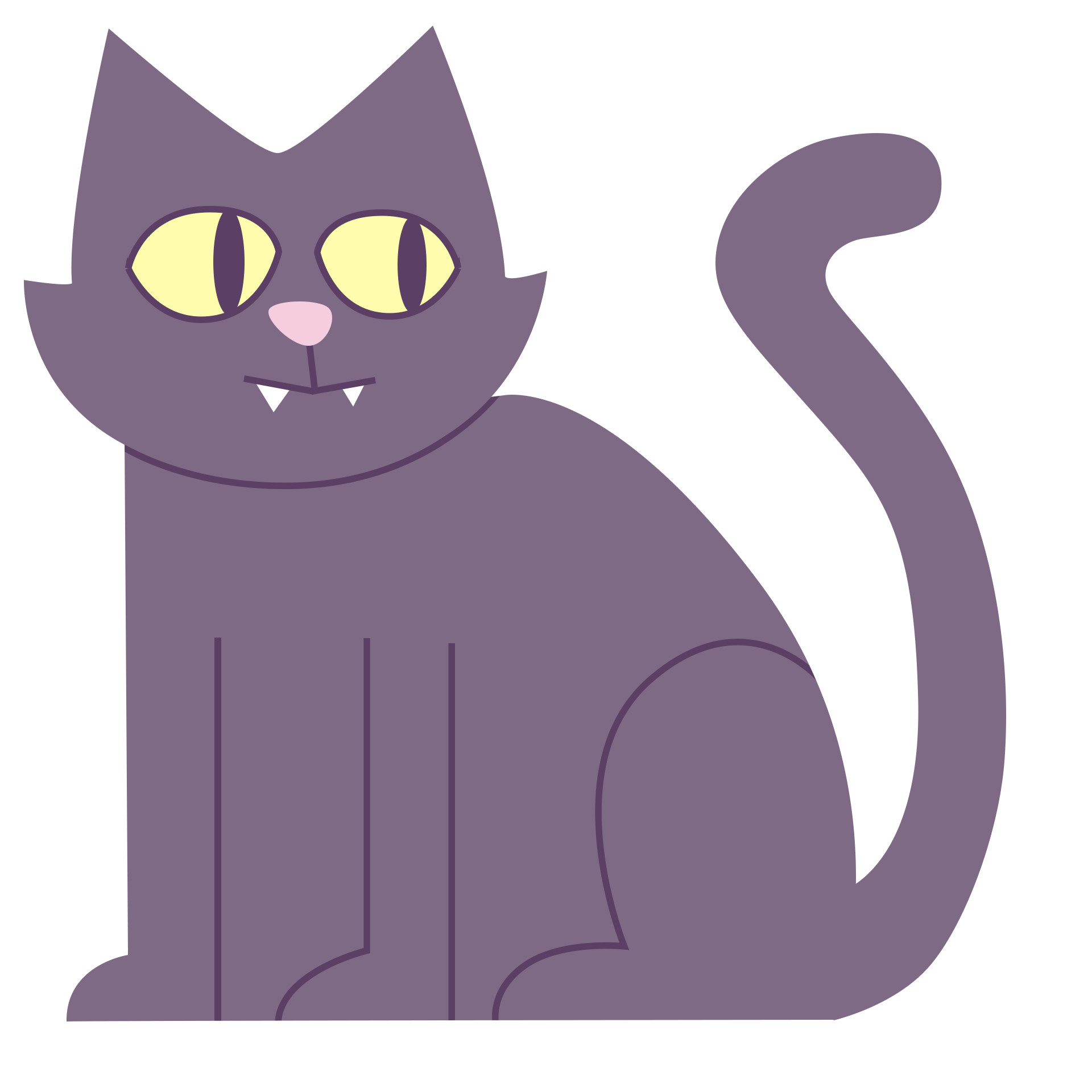 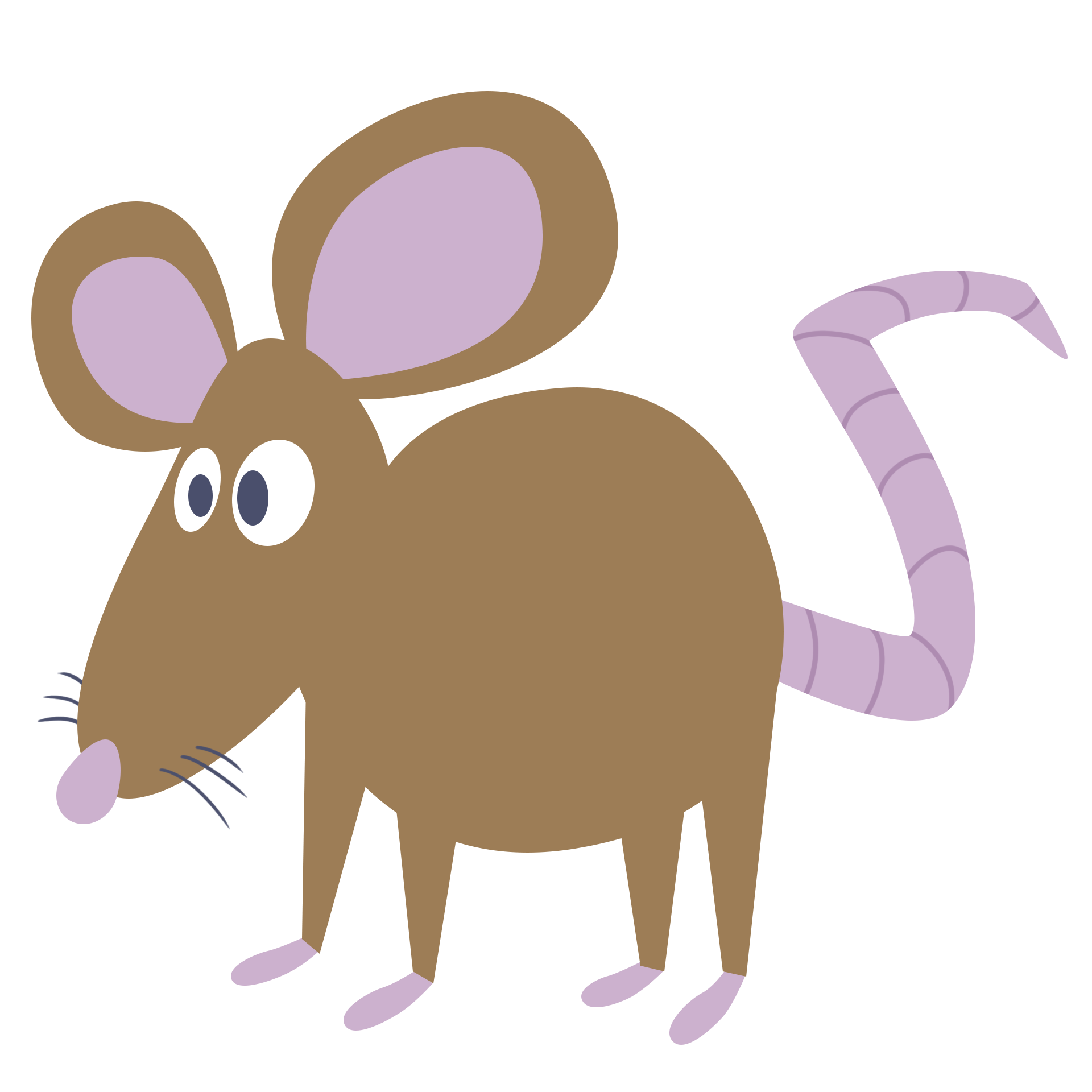 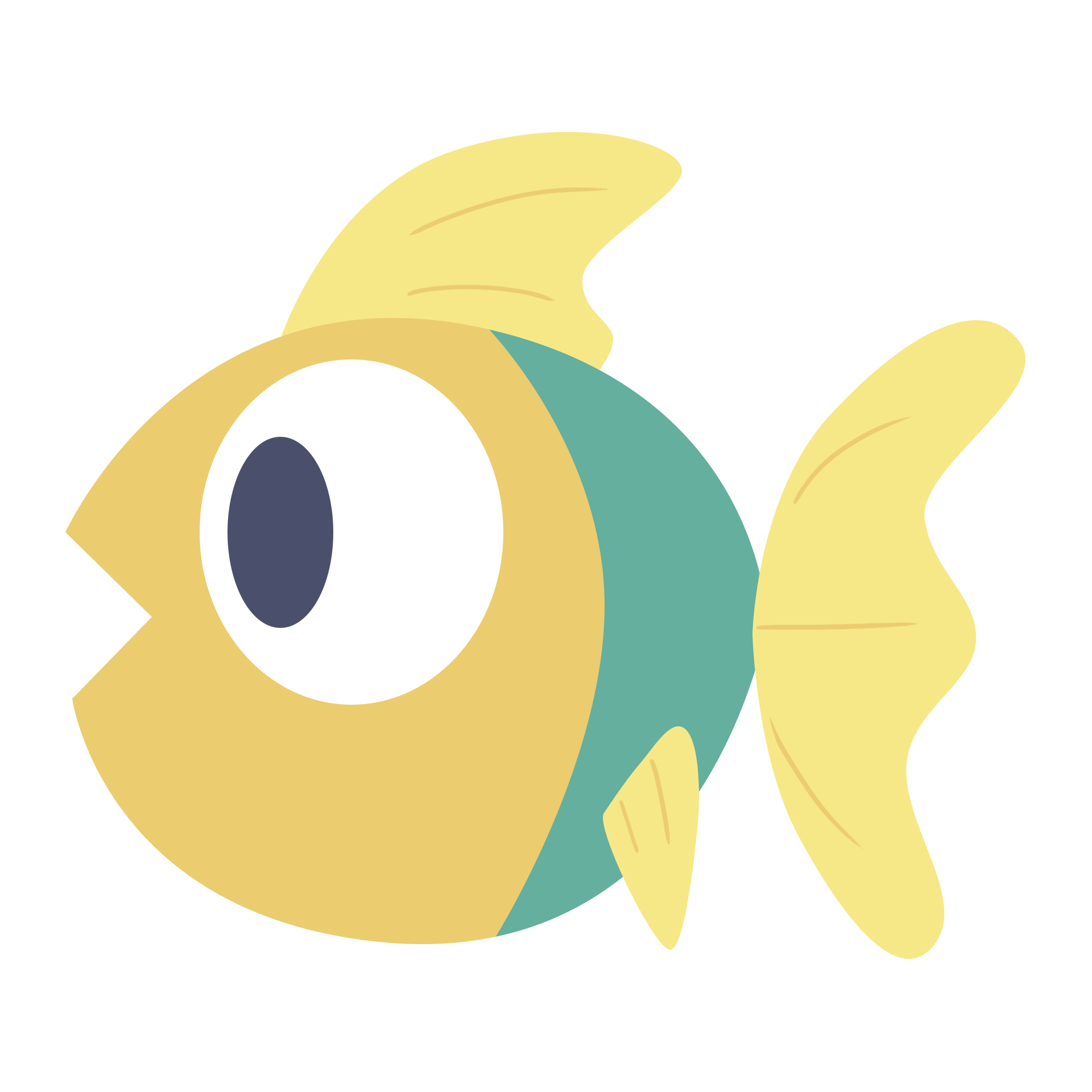 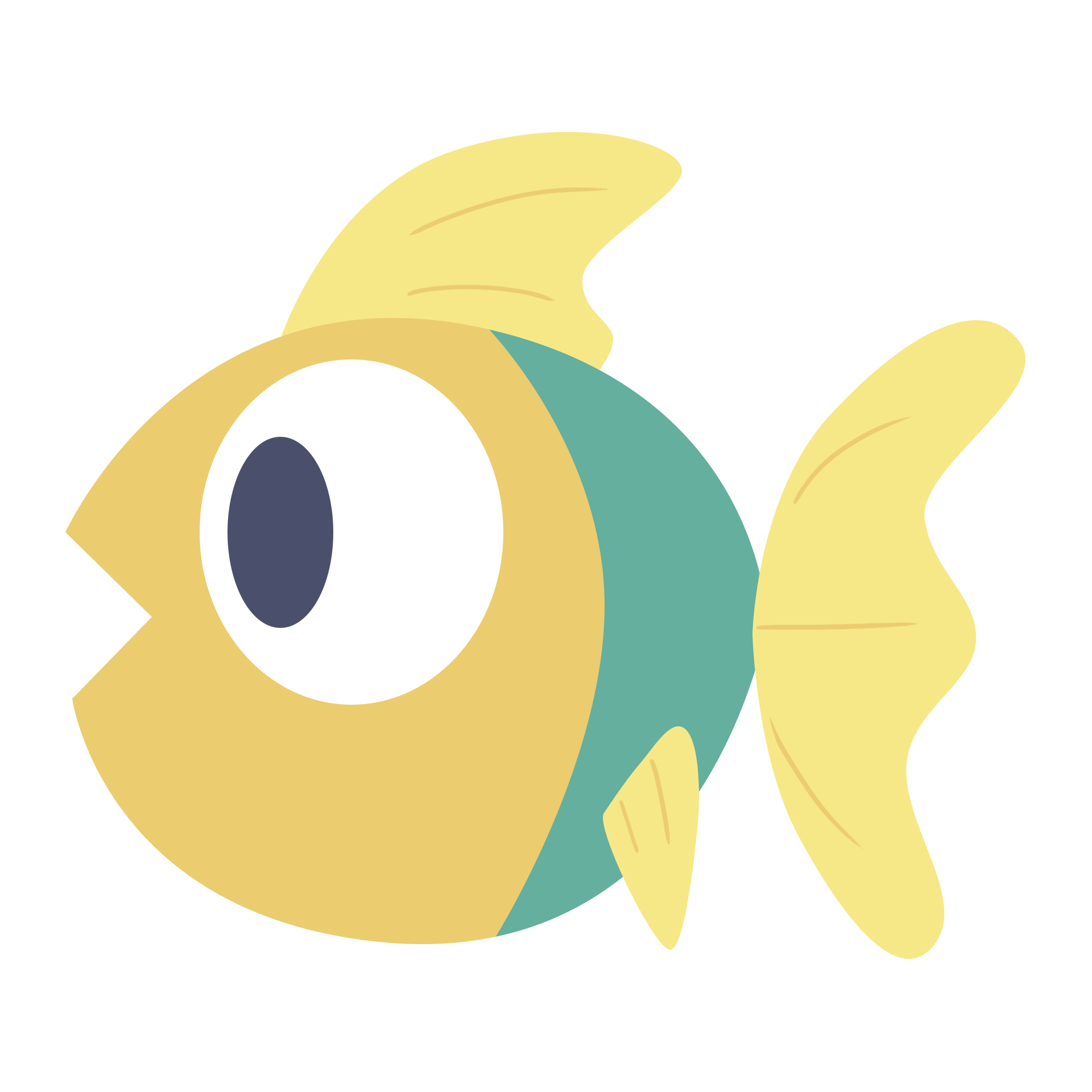 [Speaker Notes: K20 Center. (n.d.). Pass the problem. Strategies. https://learn.k20center.ou.edu/strategy/151]
Pass the Problem: Space
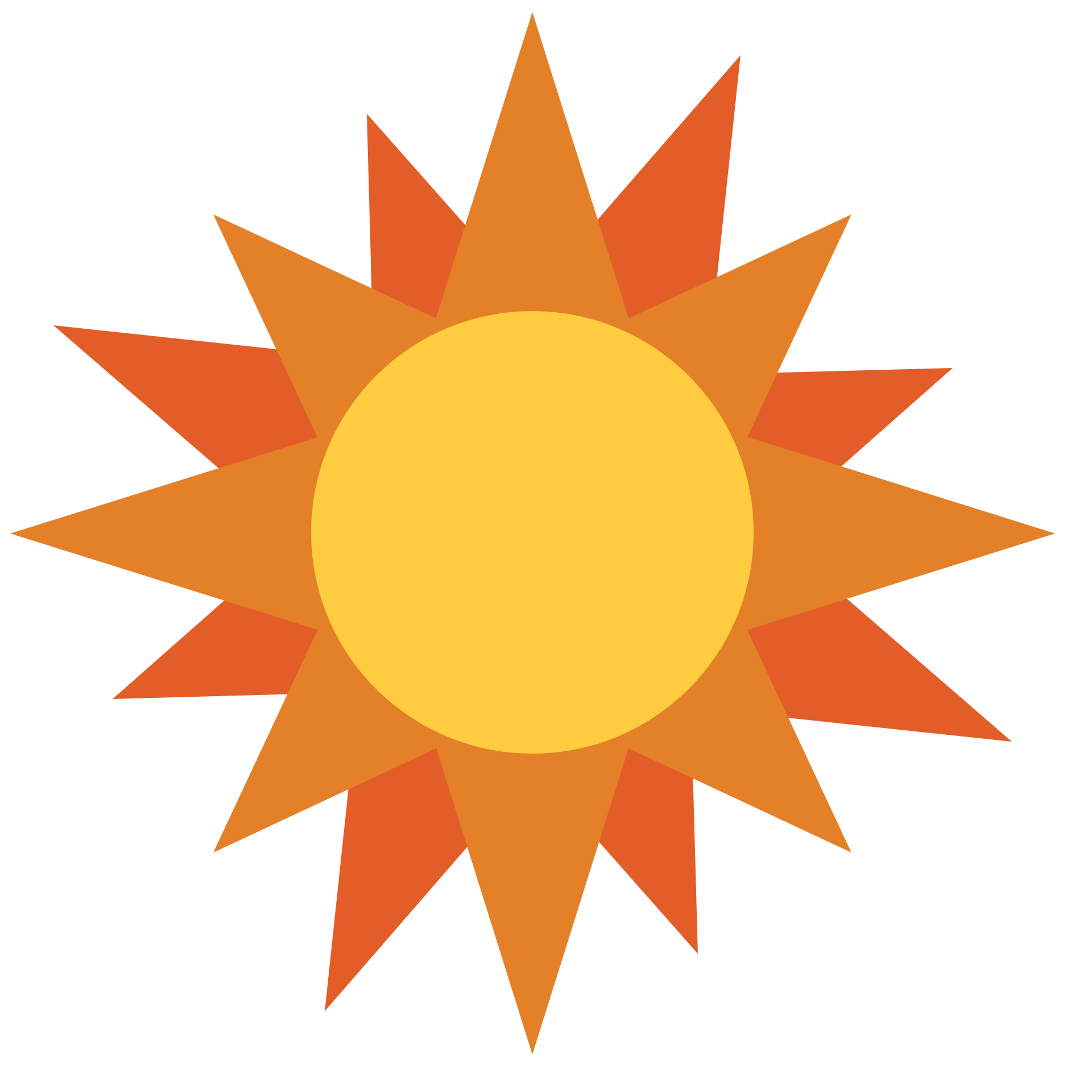 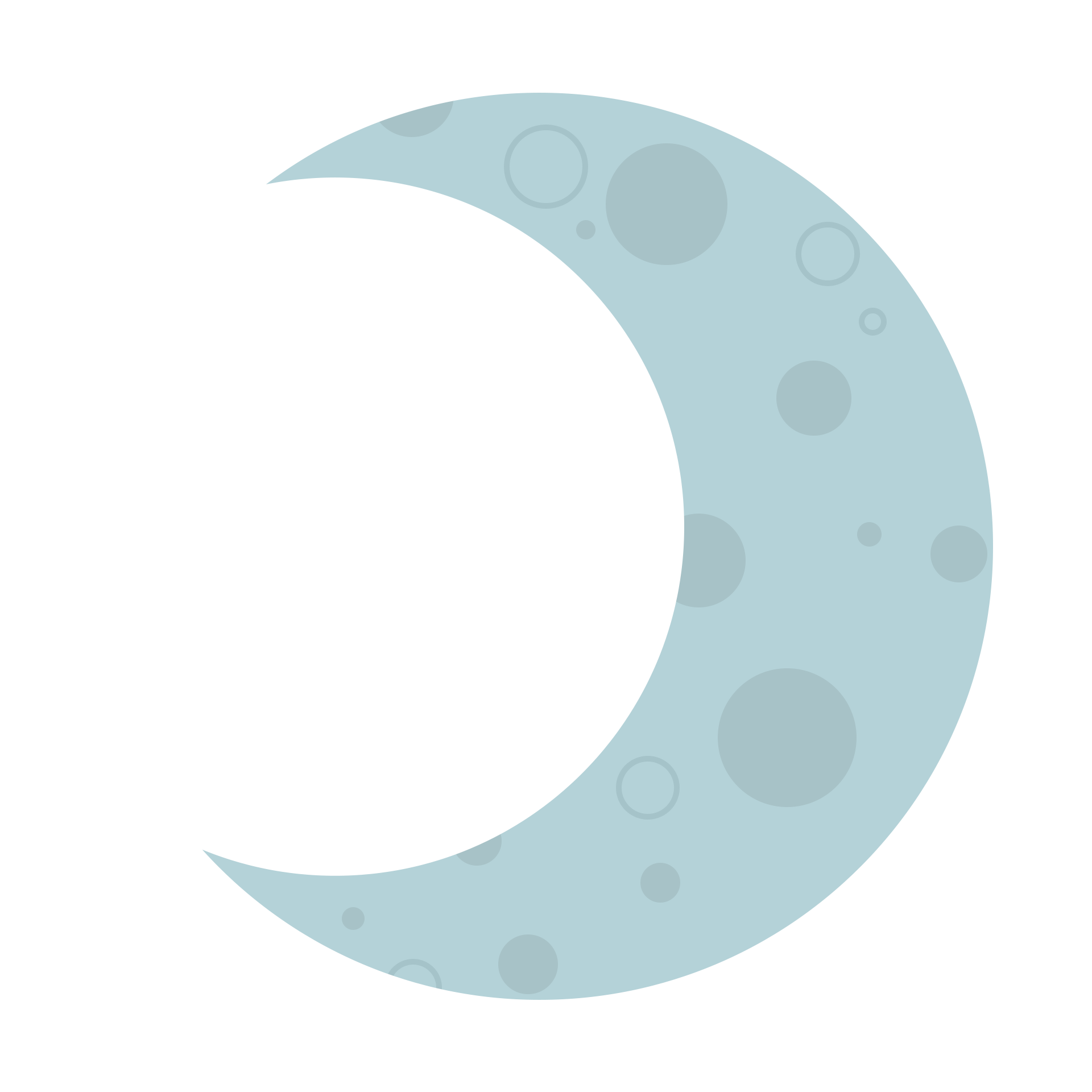 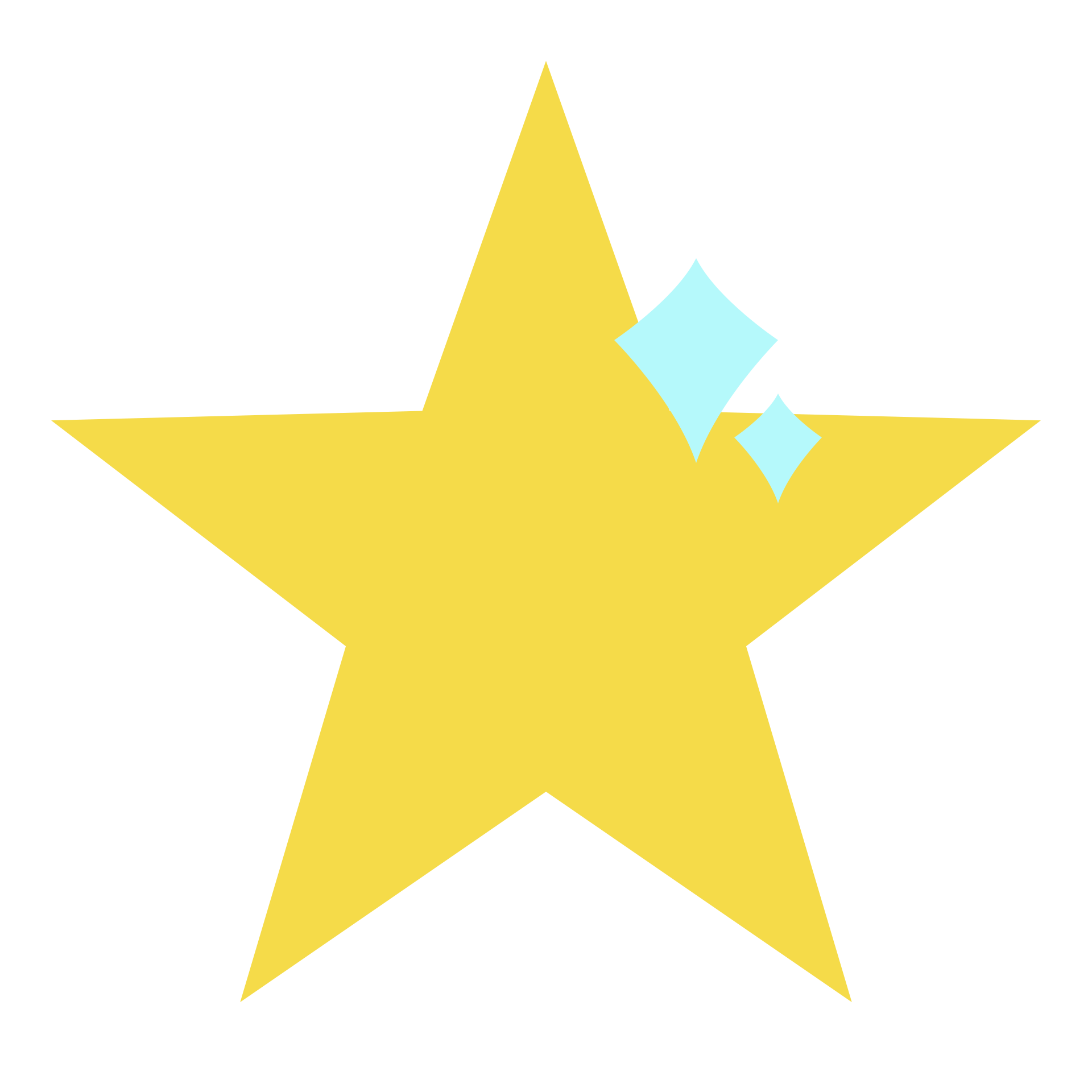 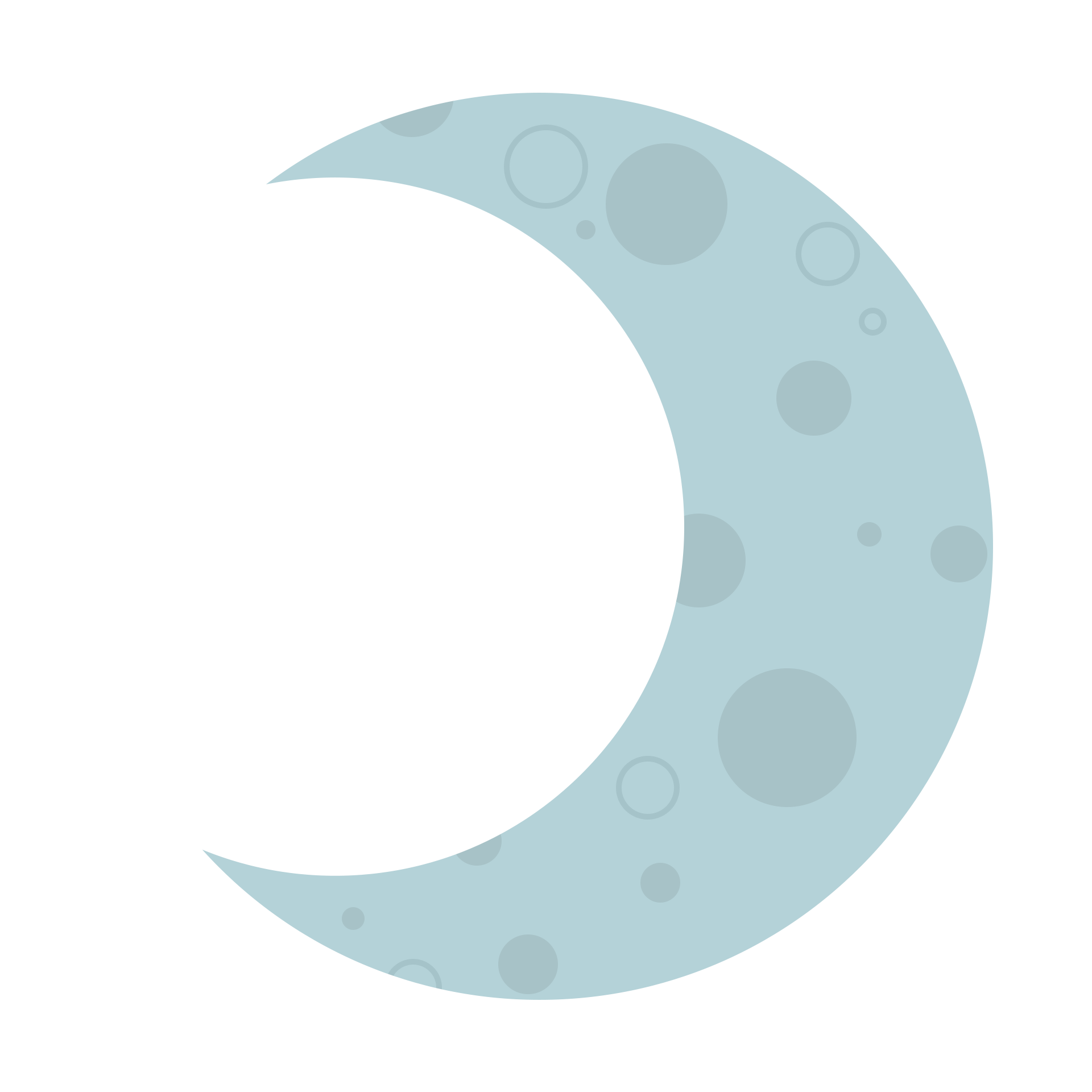 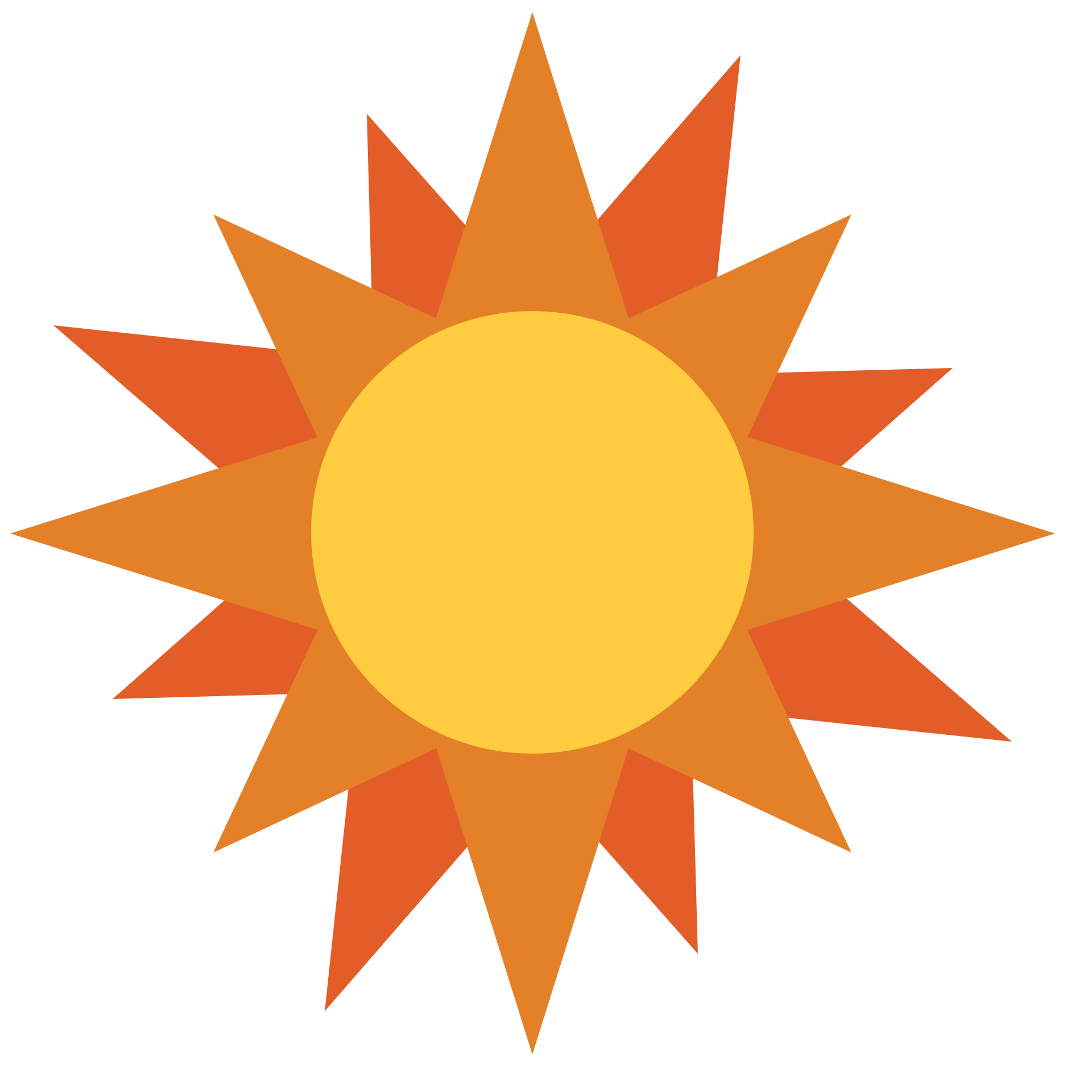 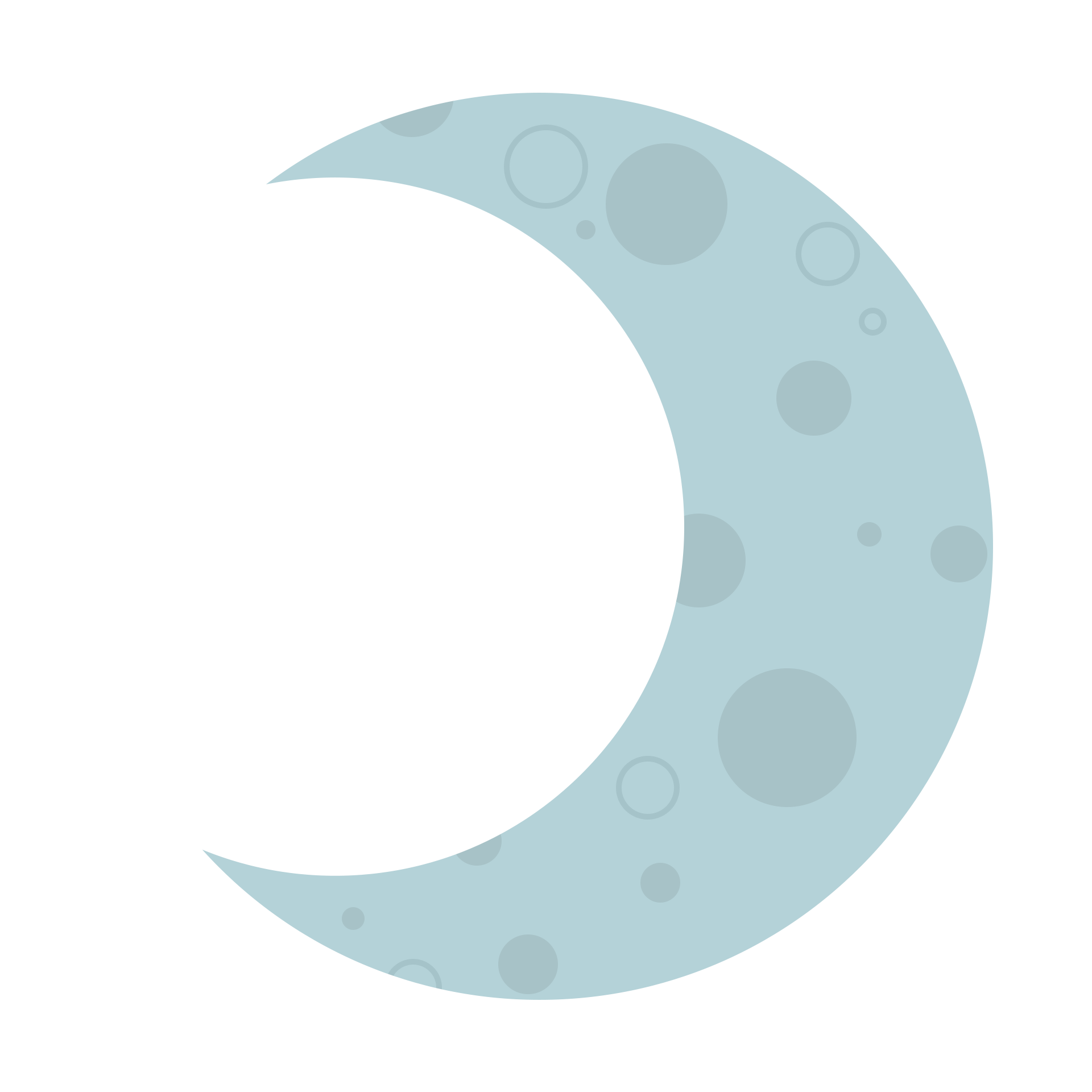 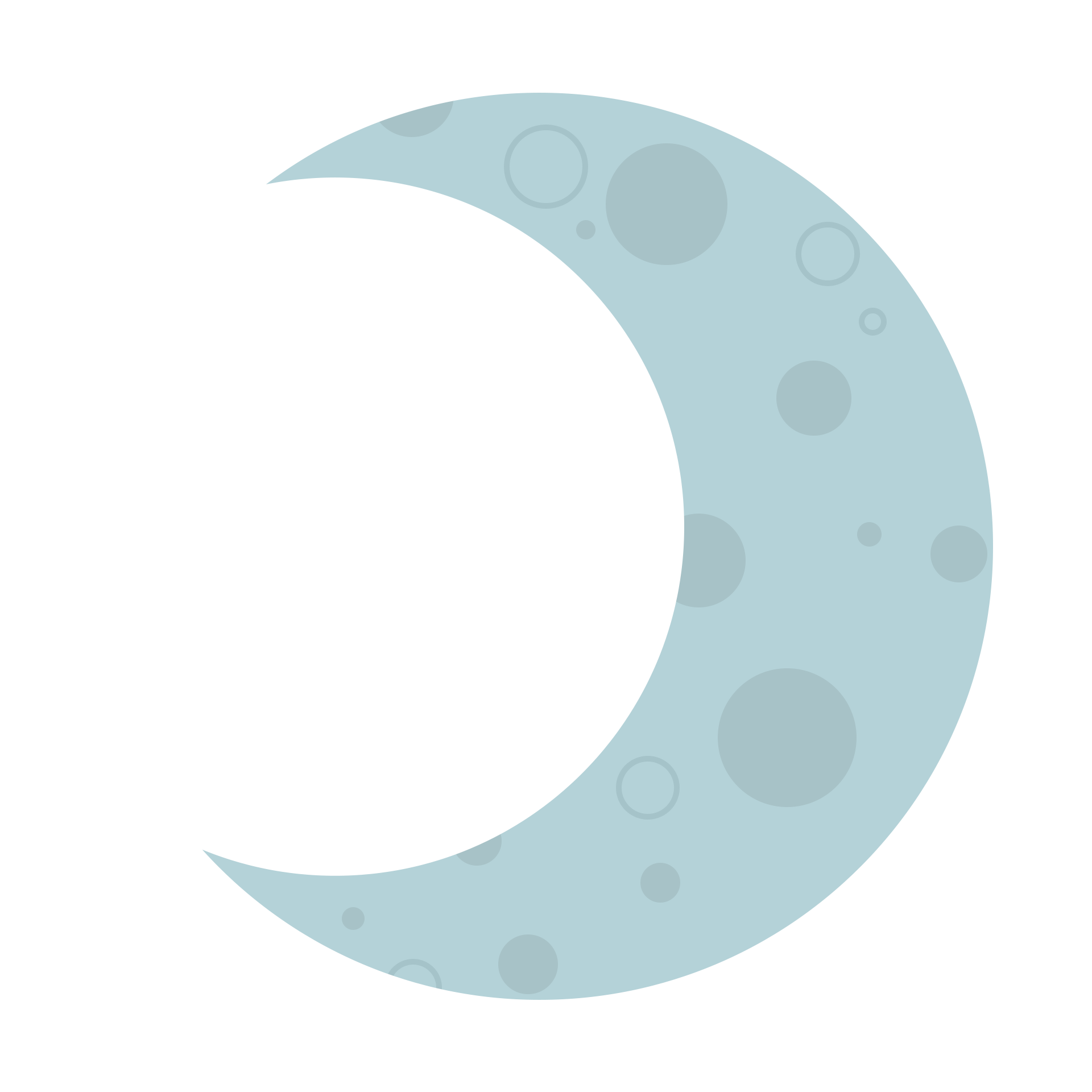 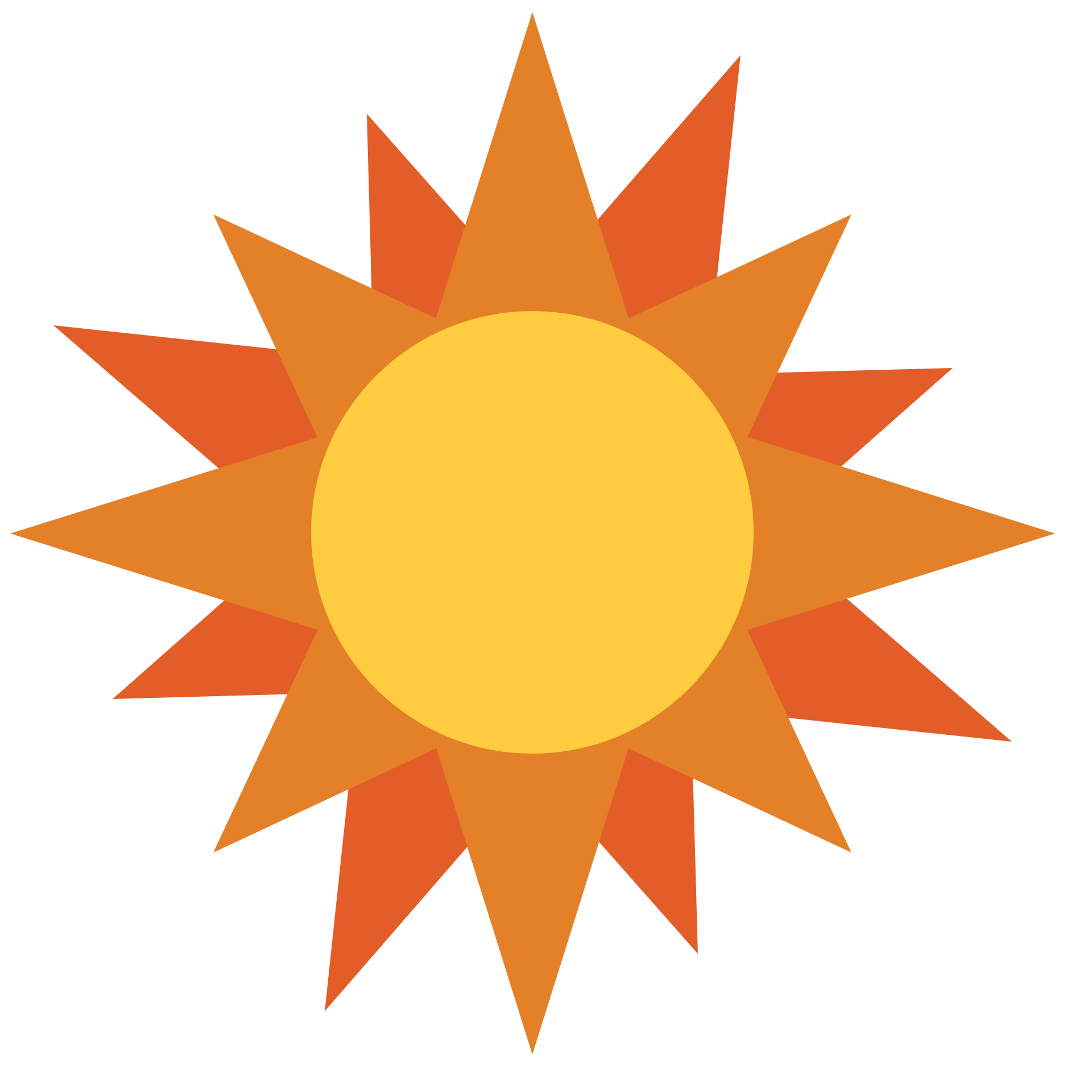 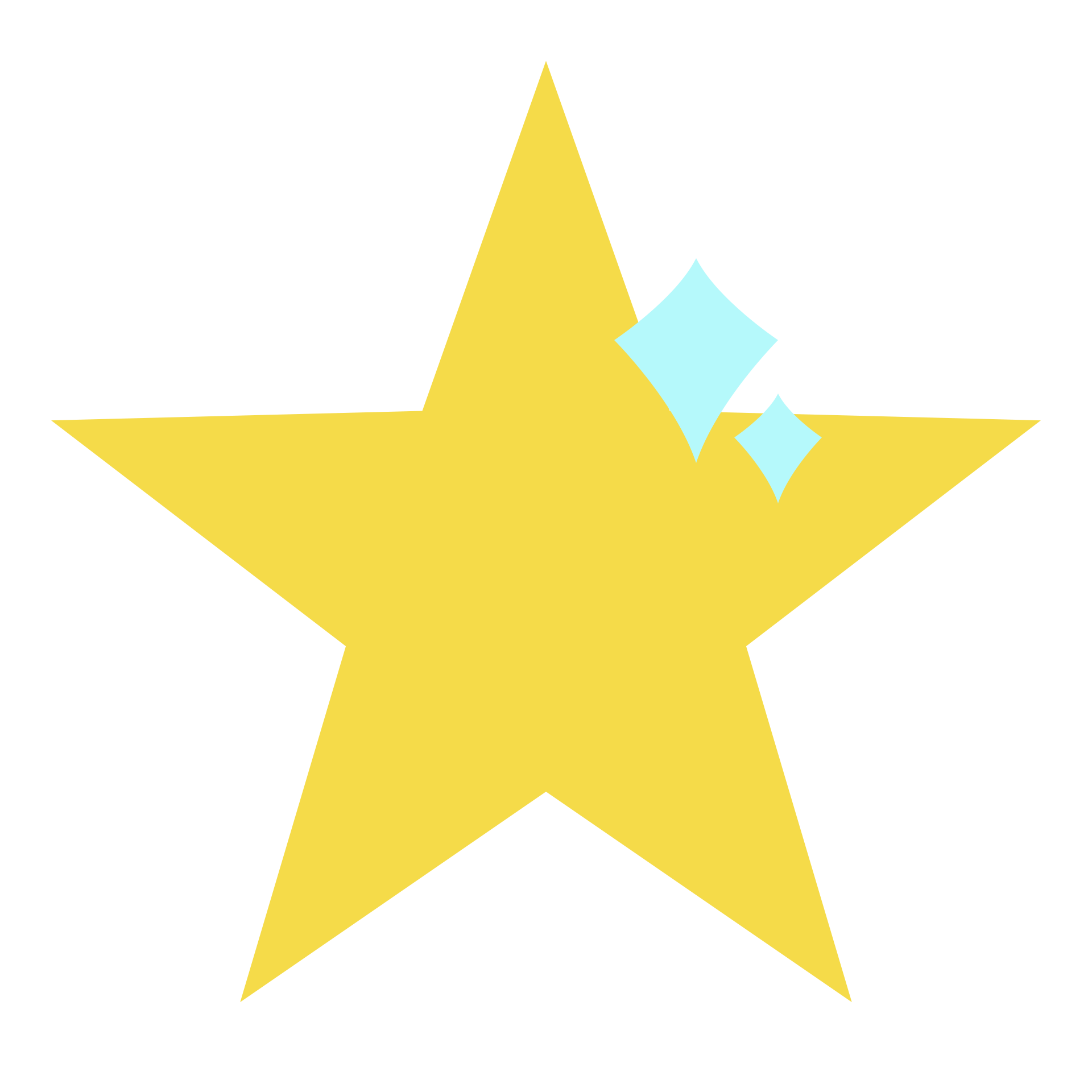 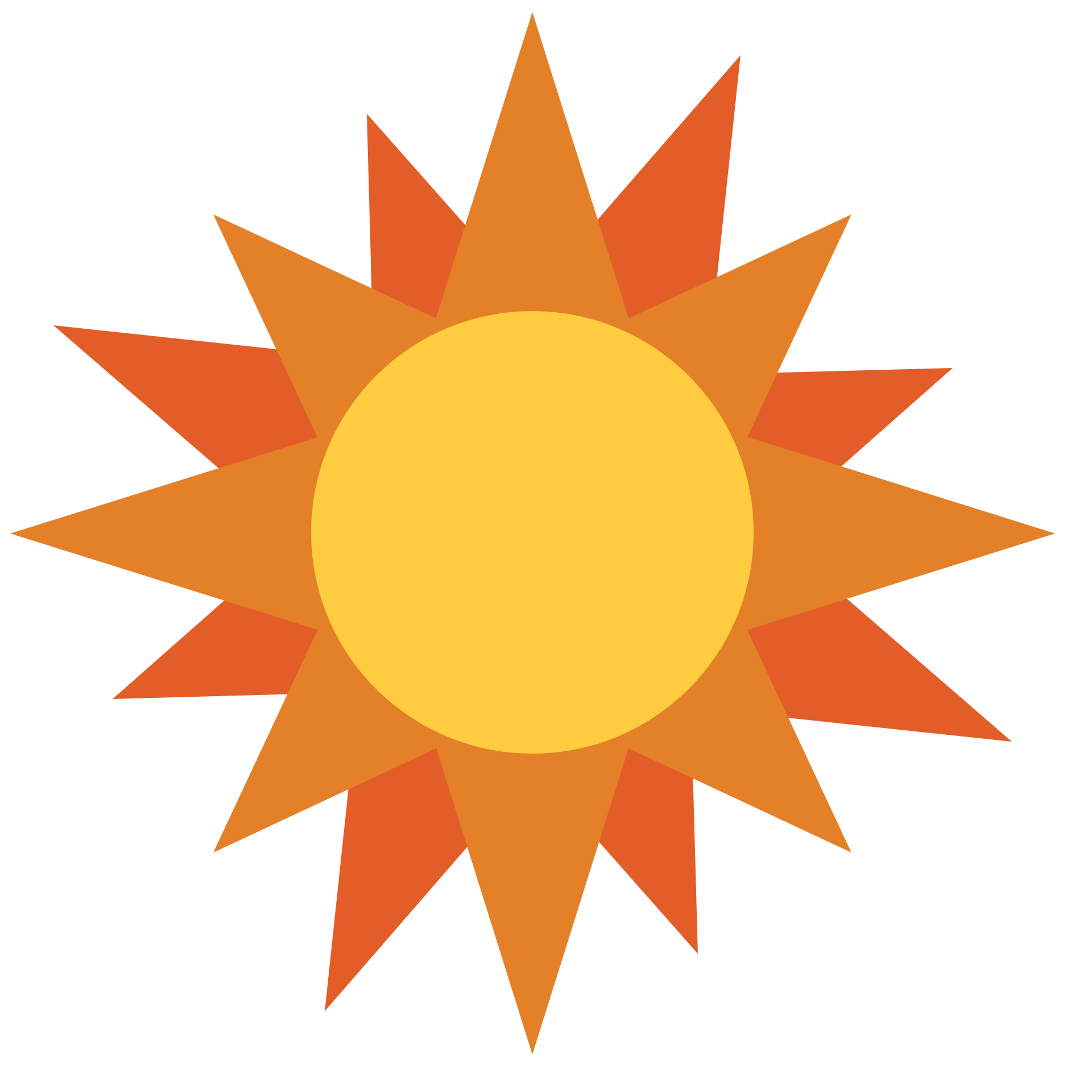 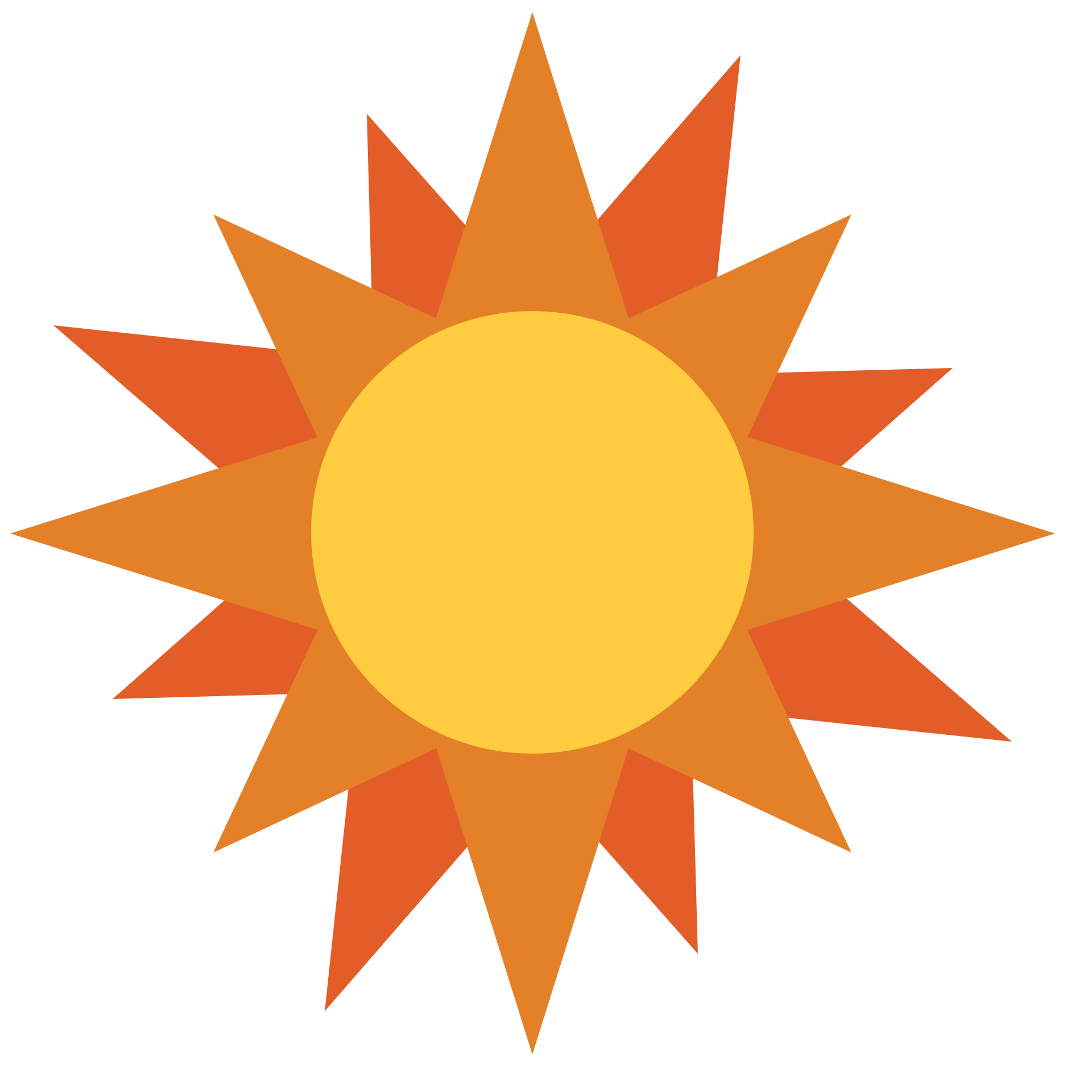 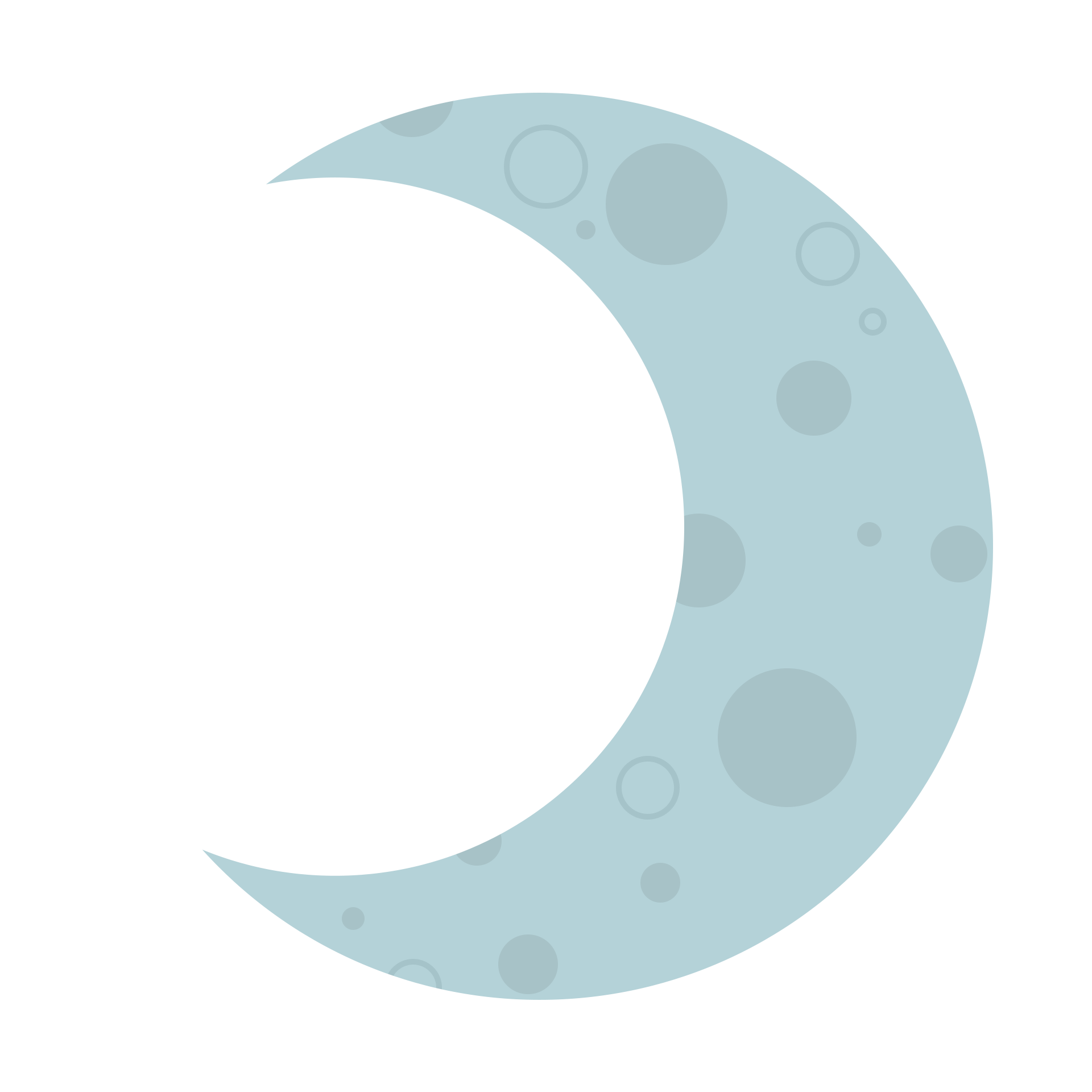 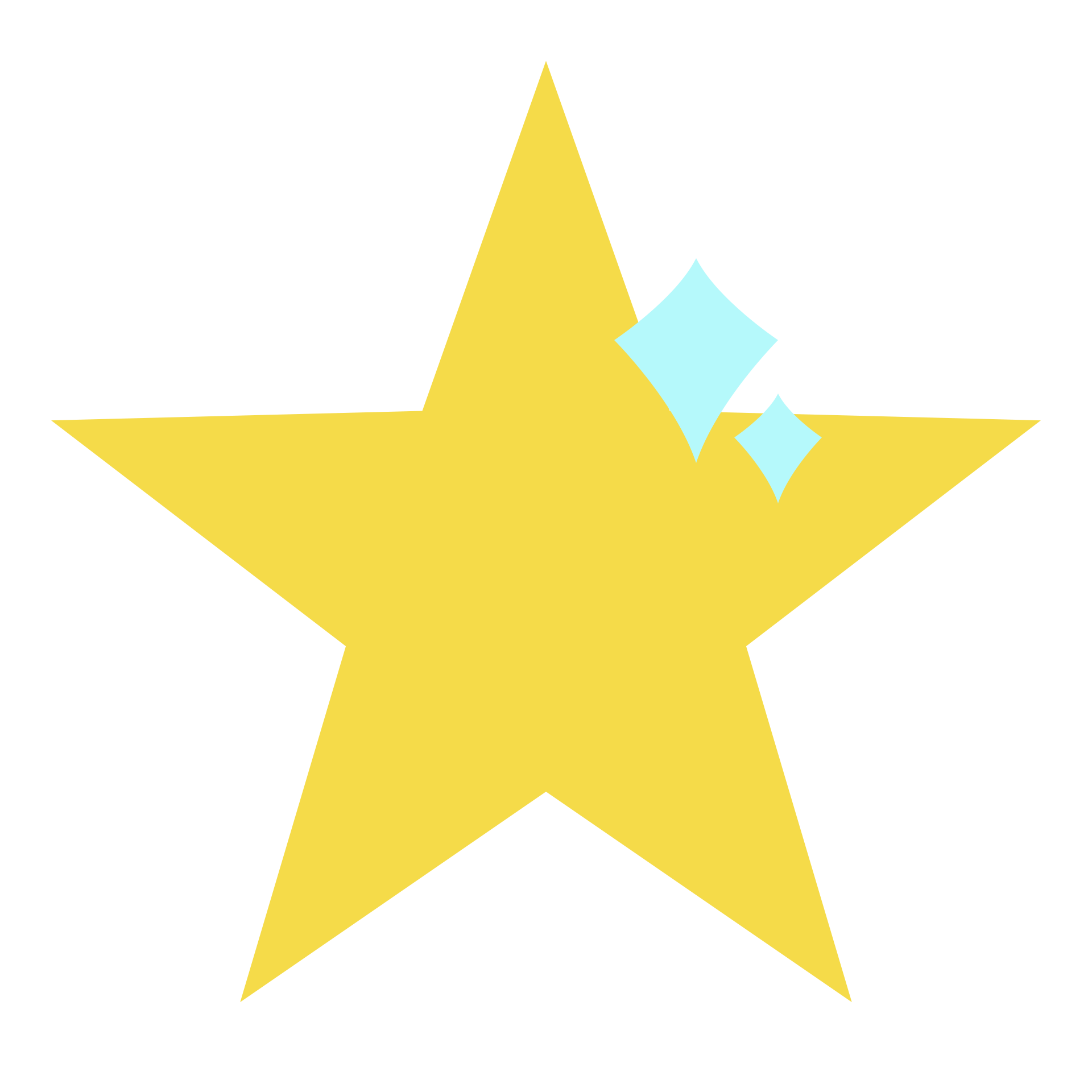 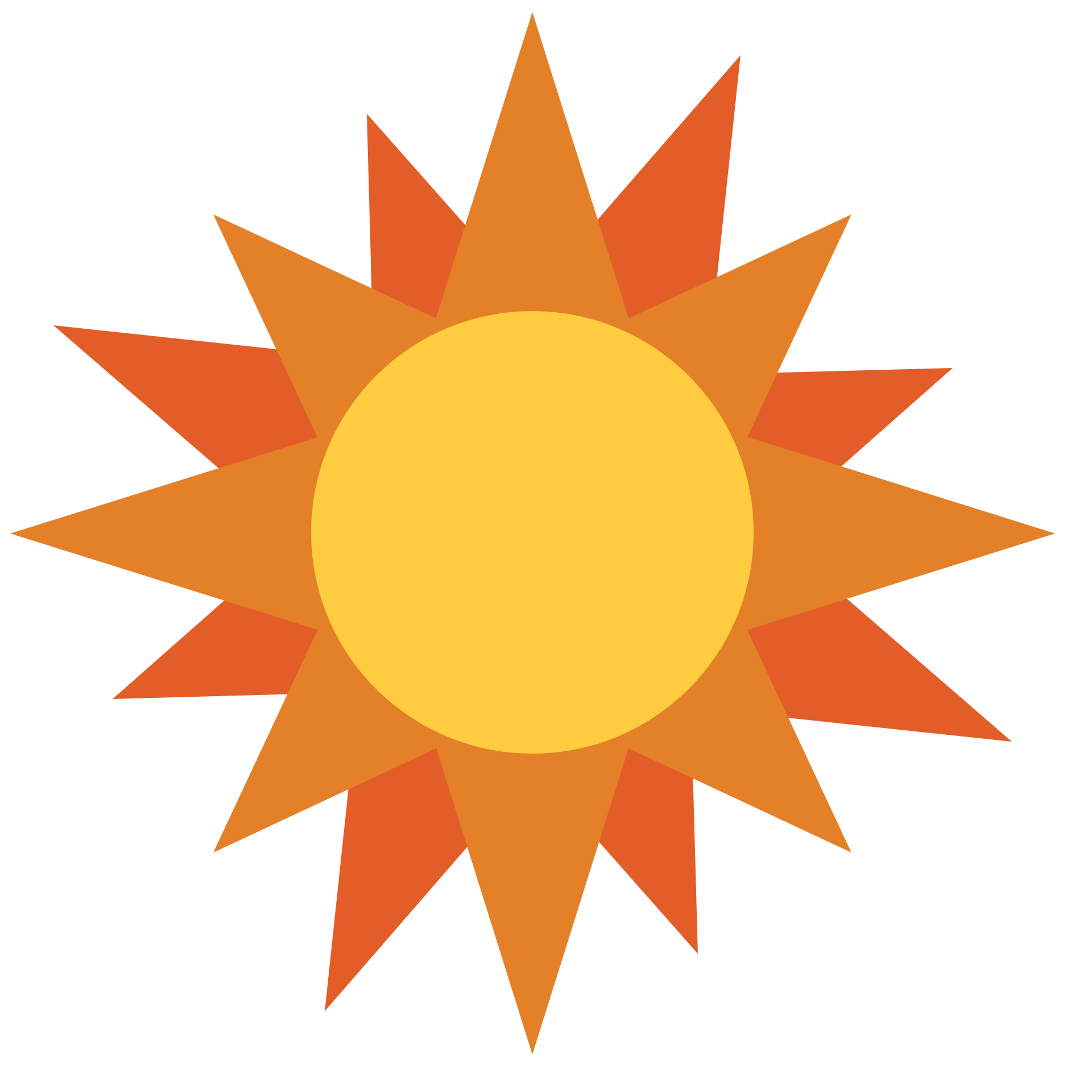 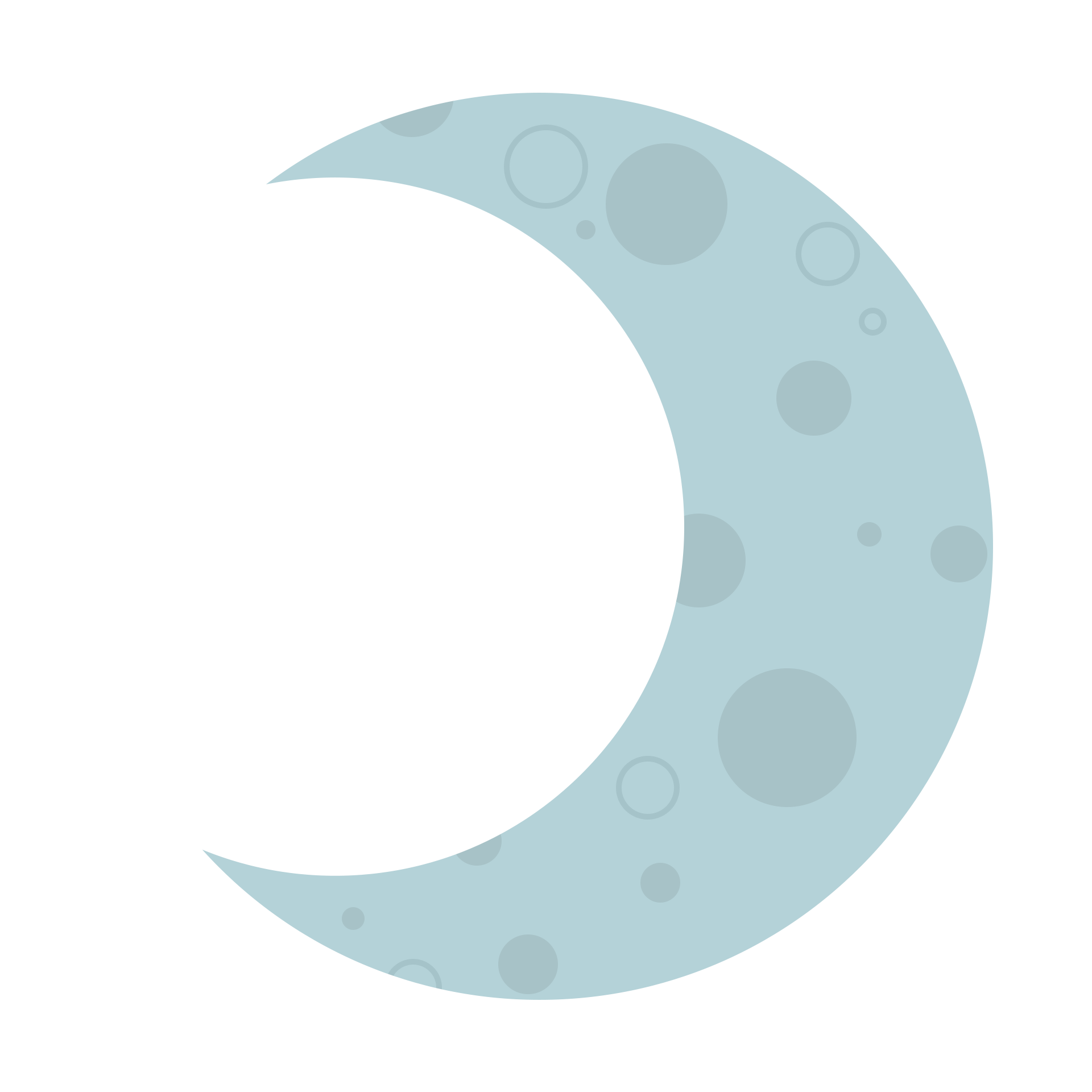 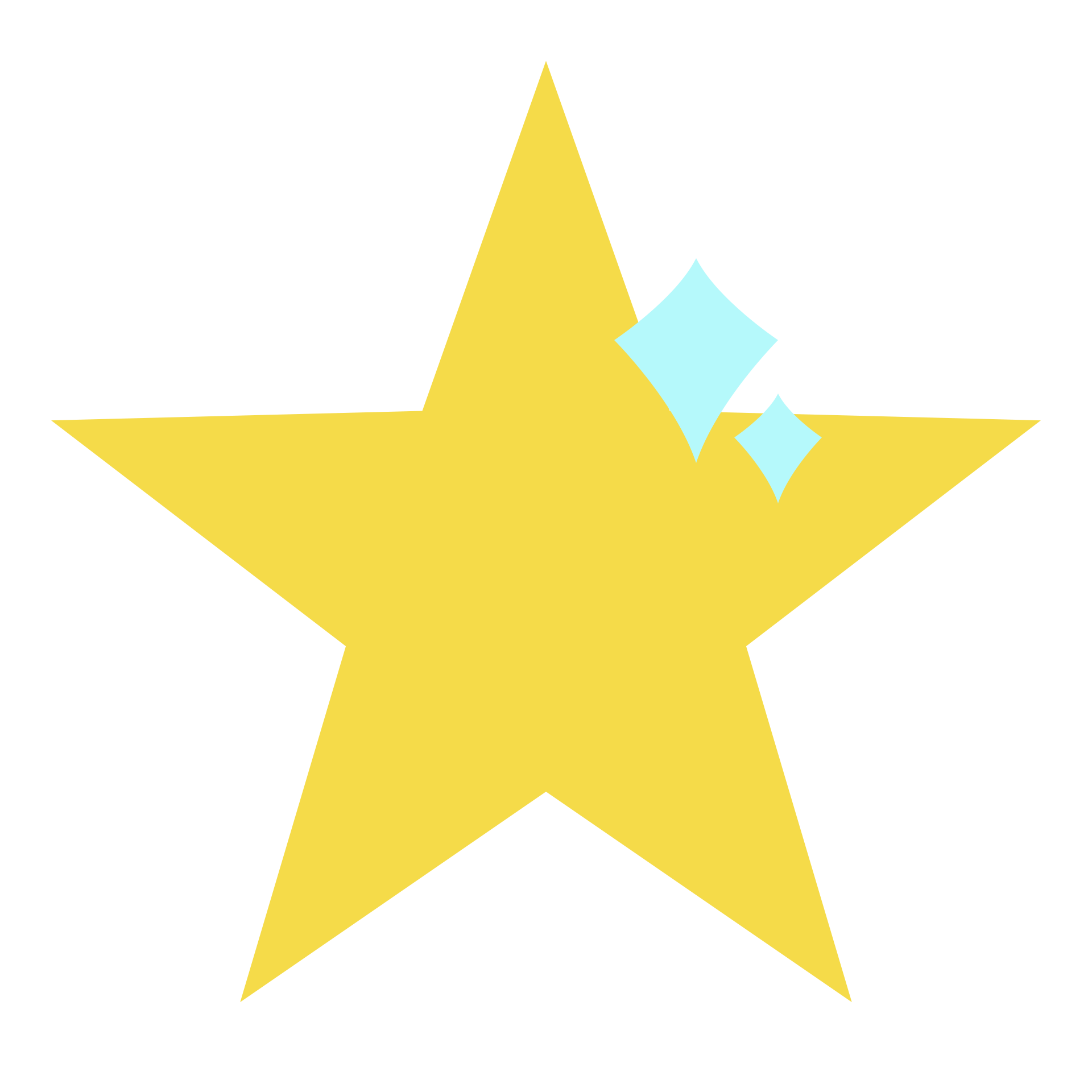 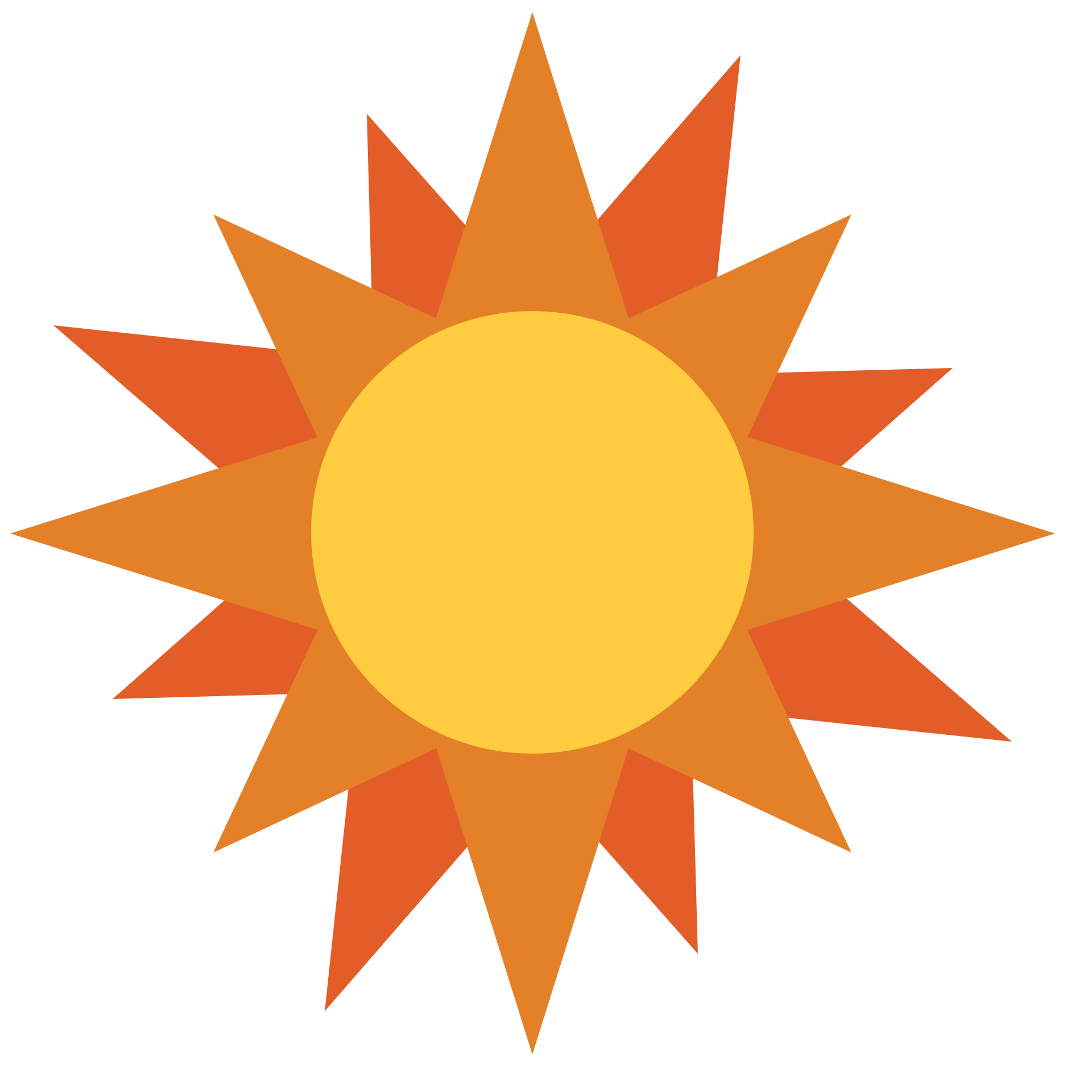 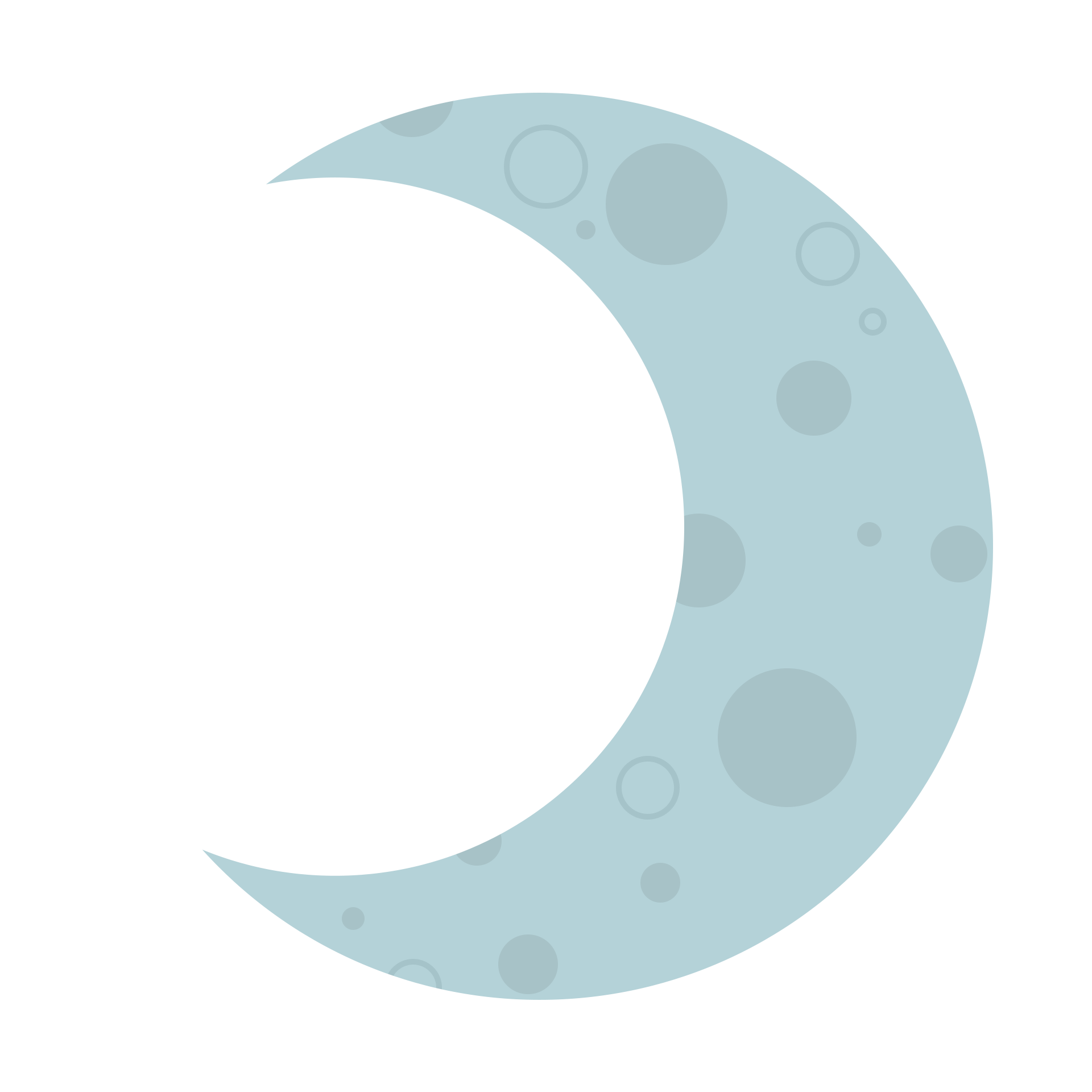 [Speaker Notes: K20 Center. (n.d.). Pass the problem. Strategies. https://learn.k20center.ou.edu/strategy/151]
Solving Equations With Do/Undo Tables
Do:
Write the equation. Combine like terms, if needed.
4x + 5 = 25
1
Solving Equations With Do/Undo Tables
Do:
Write the equation. Combine like terms, if needed.
Write the variable in the 1st row.
4x + 5 = 25
1
2
Solving Equations With Do/Undo Tables
Do:
Write the equation. Combine like terms, if needed.
Write the variable in the 1st row.
Write each operation that is happening to the variable.
4x + 5 = 25
1
2
3
Solving Equations With Do/Undo Tables
Do:
Write the equation. Combine like terms, if needed.
Write the variable in the 1st row.
Write each operation that is happening to the variable.
In the last row, write the other side of the equation.
4x + 5 = 25
1
2
3
4
Solving Equations With Do/Undo Tables
Undo:
Copy the number in the last row.
4x + 5 = 25
5
Solving Equations With Do/Undo Tables
Undo:
Copy the number in the last row.
Write the opposite of what is in the Do column.
4x + 5 = 25
6
5
Solving Equations With Do/Undo Tables
Undo:
Copy the number in the last row.
Write the opposite of what is in the Do column.
Read from bottom to top and perform those operations. Put your answer in the top row.
4x + 5 = 25
7
6
5
Tech Trouble
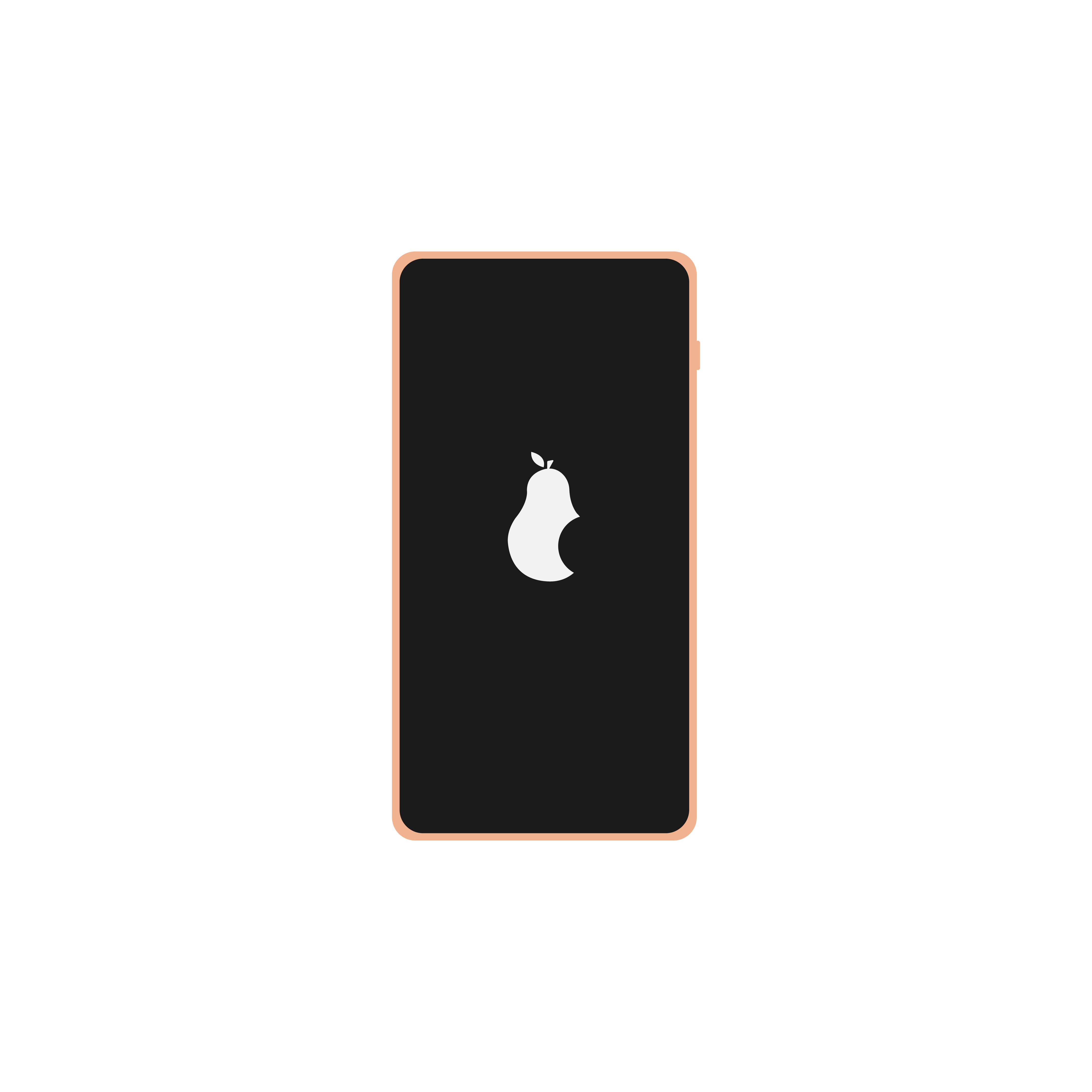 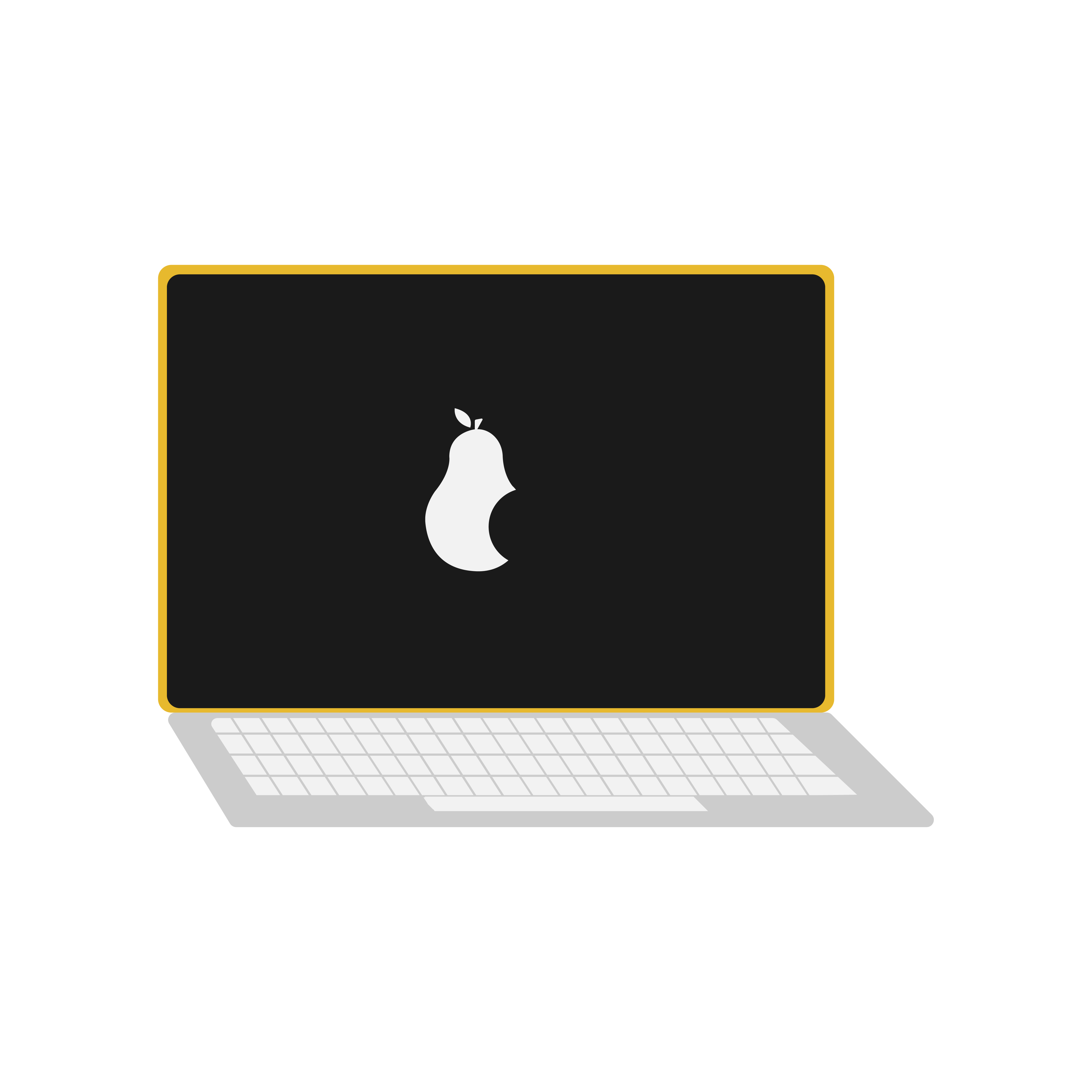 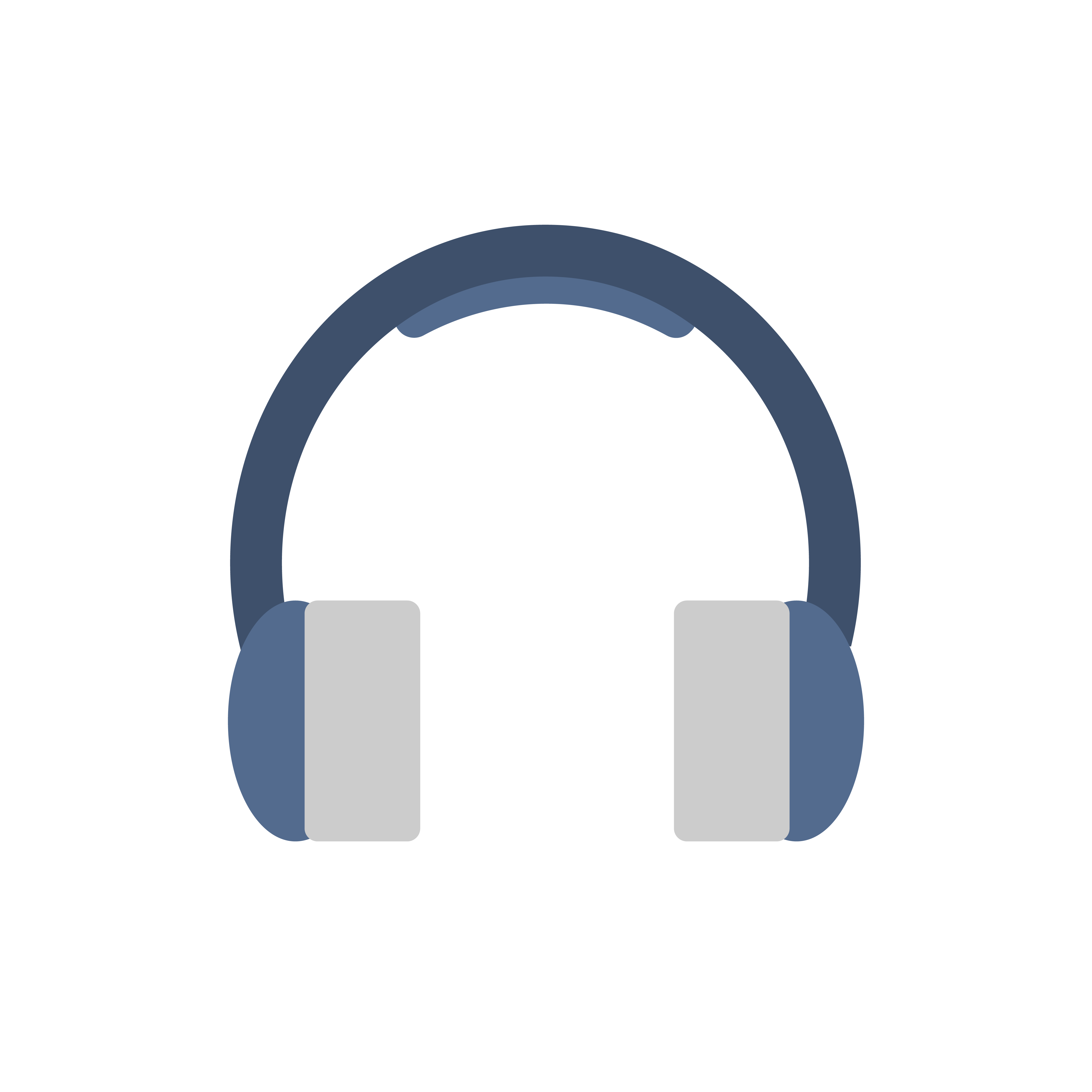 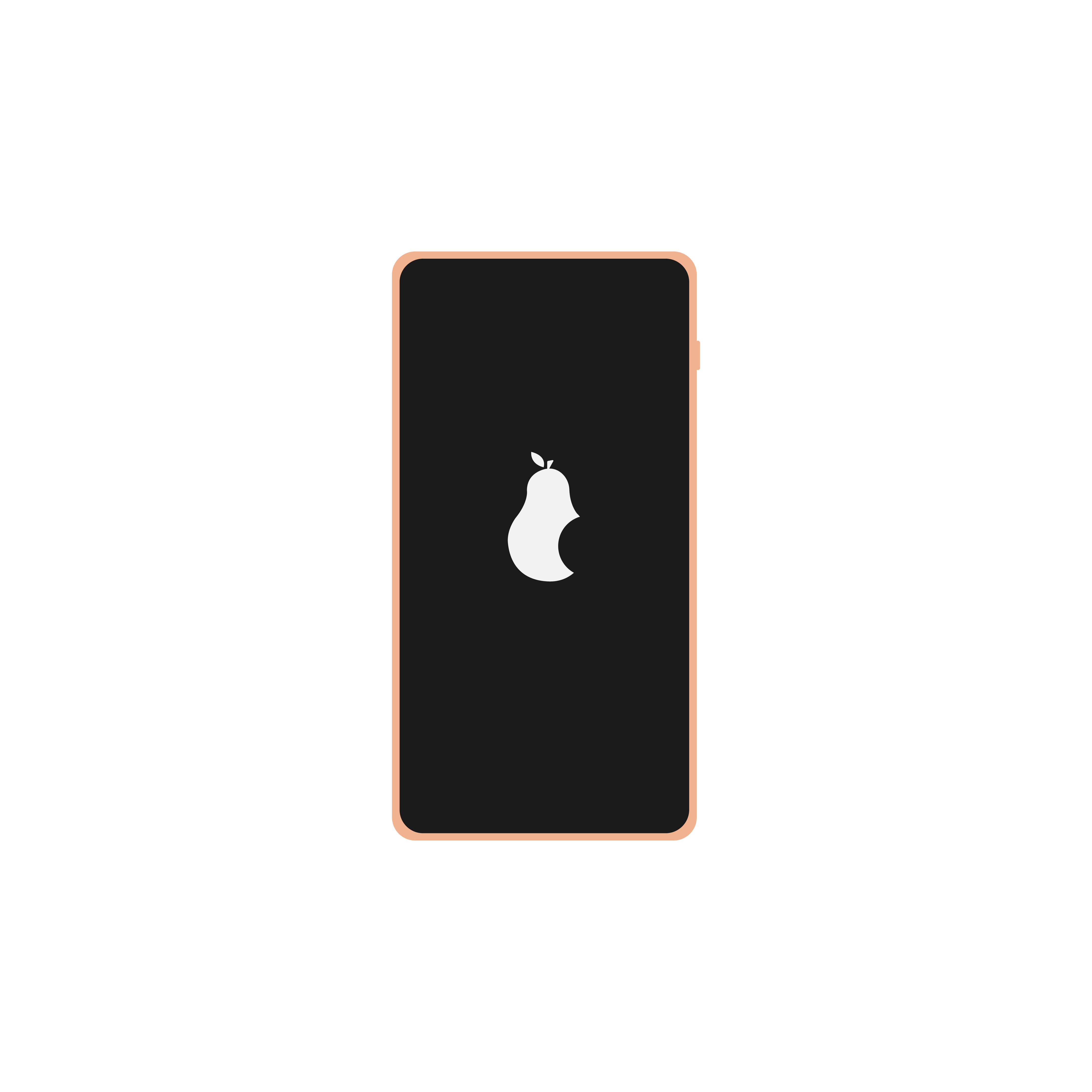 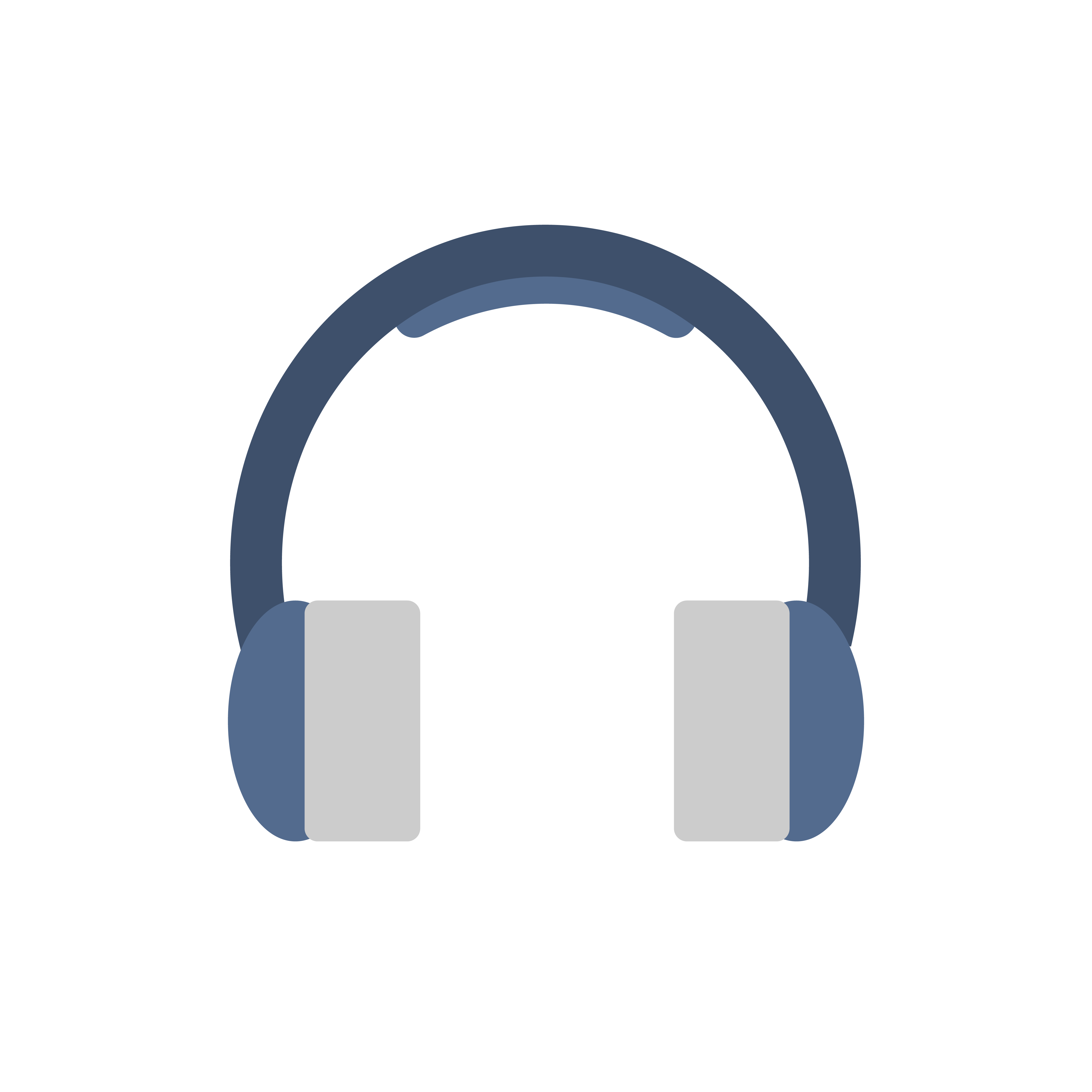 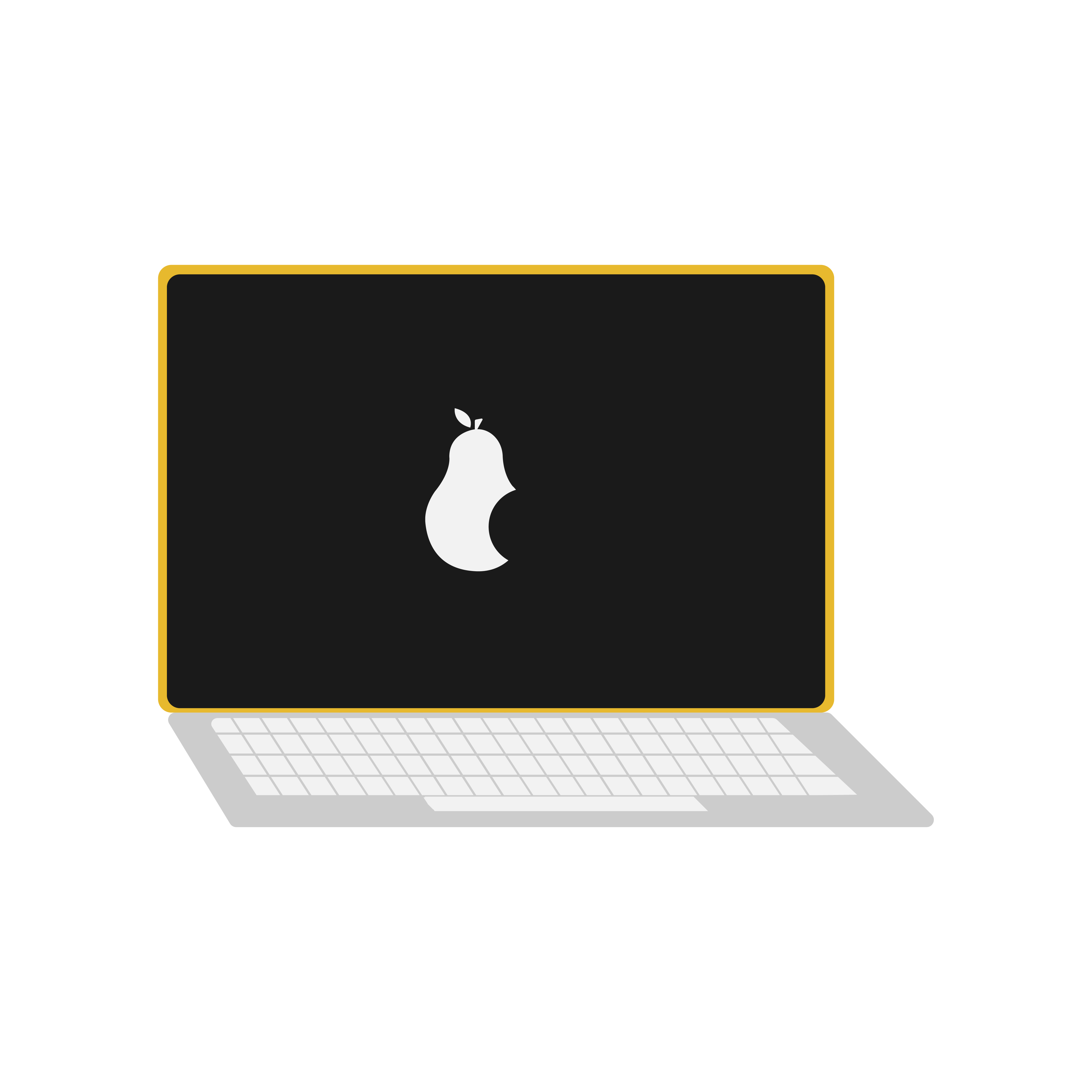 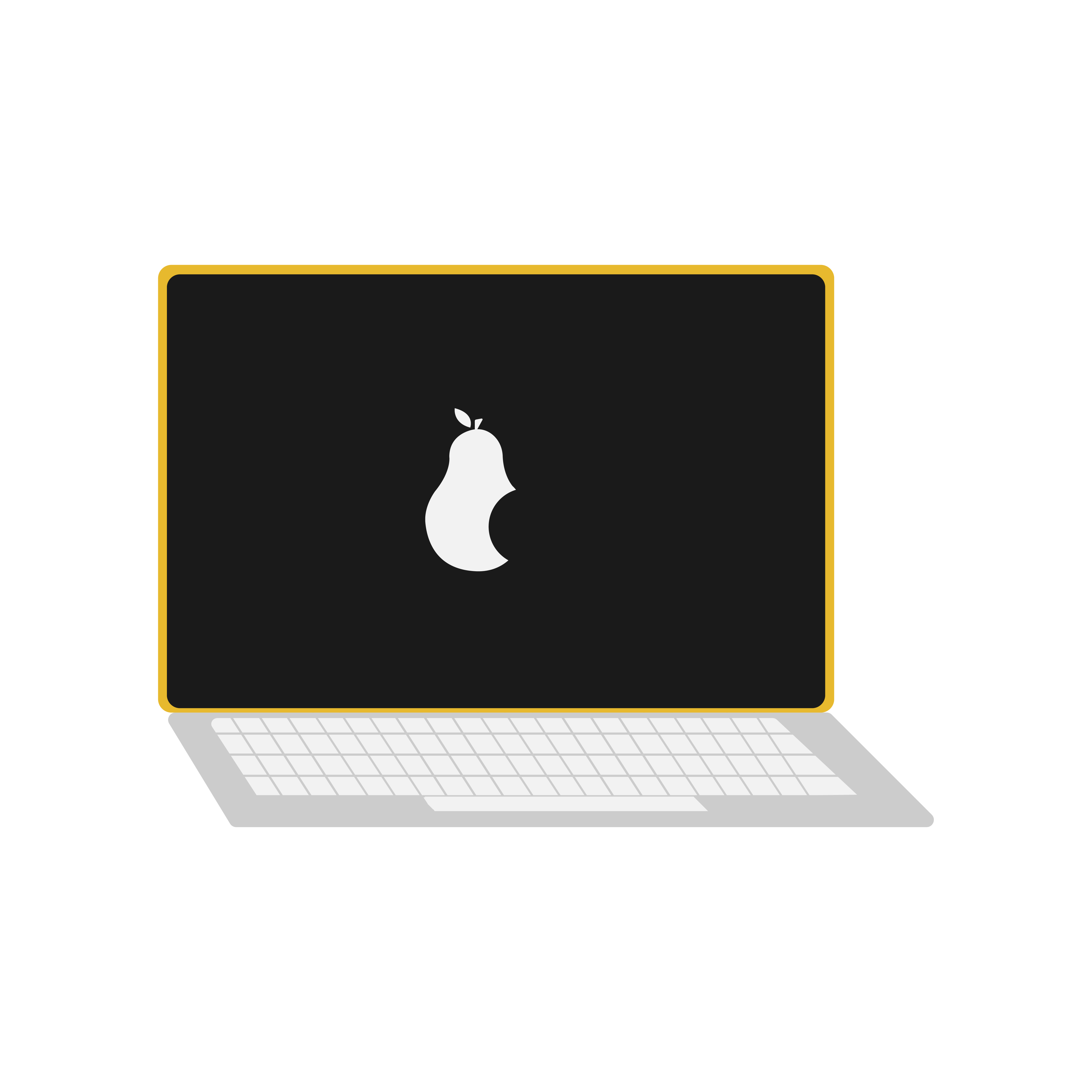 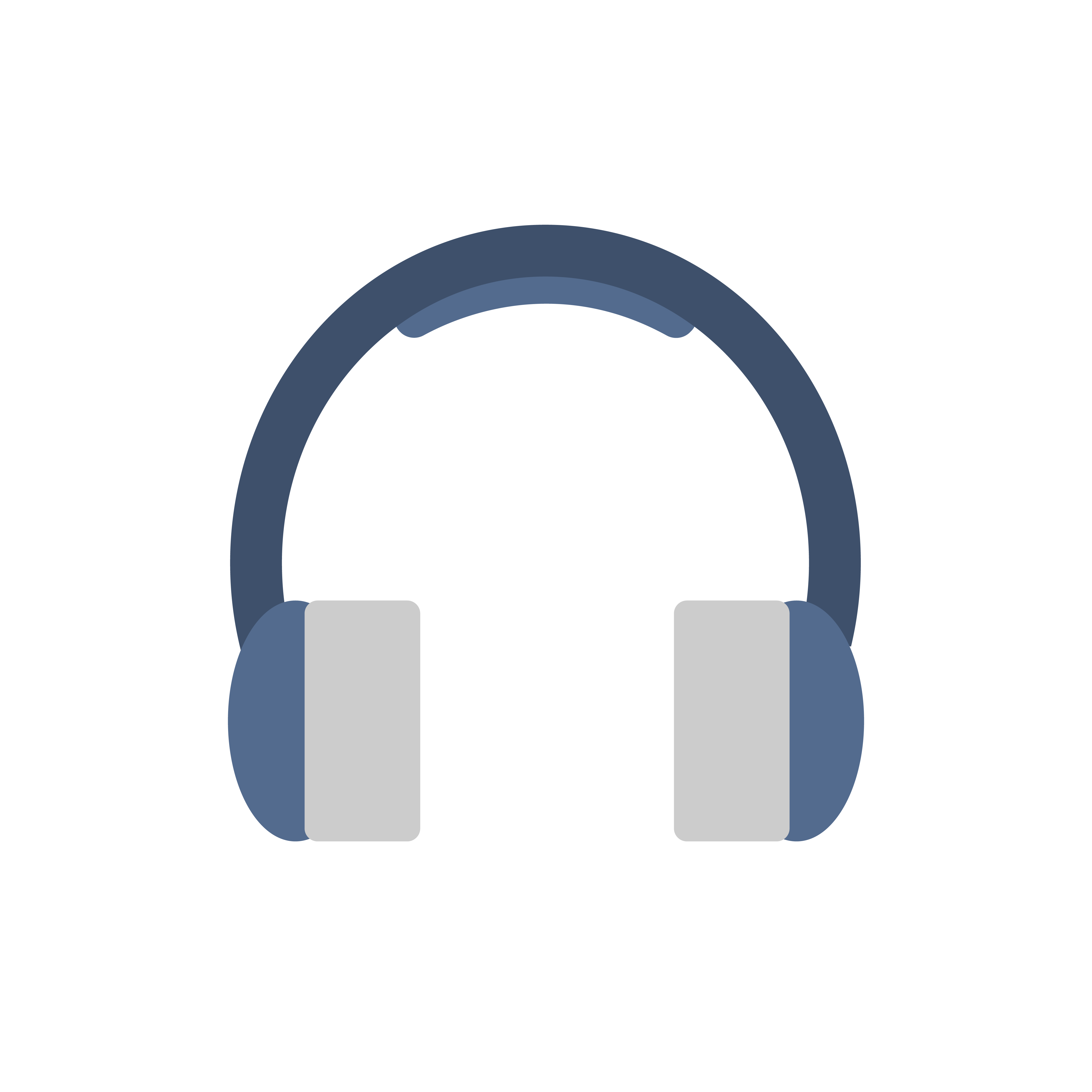 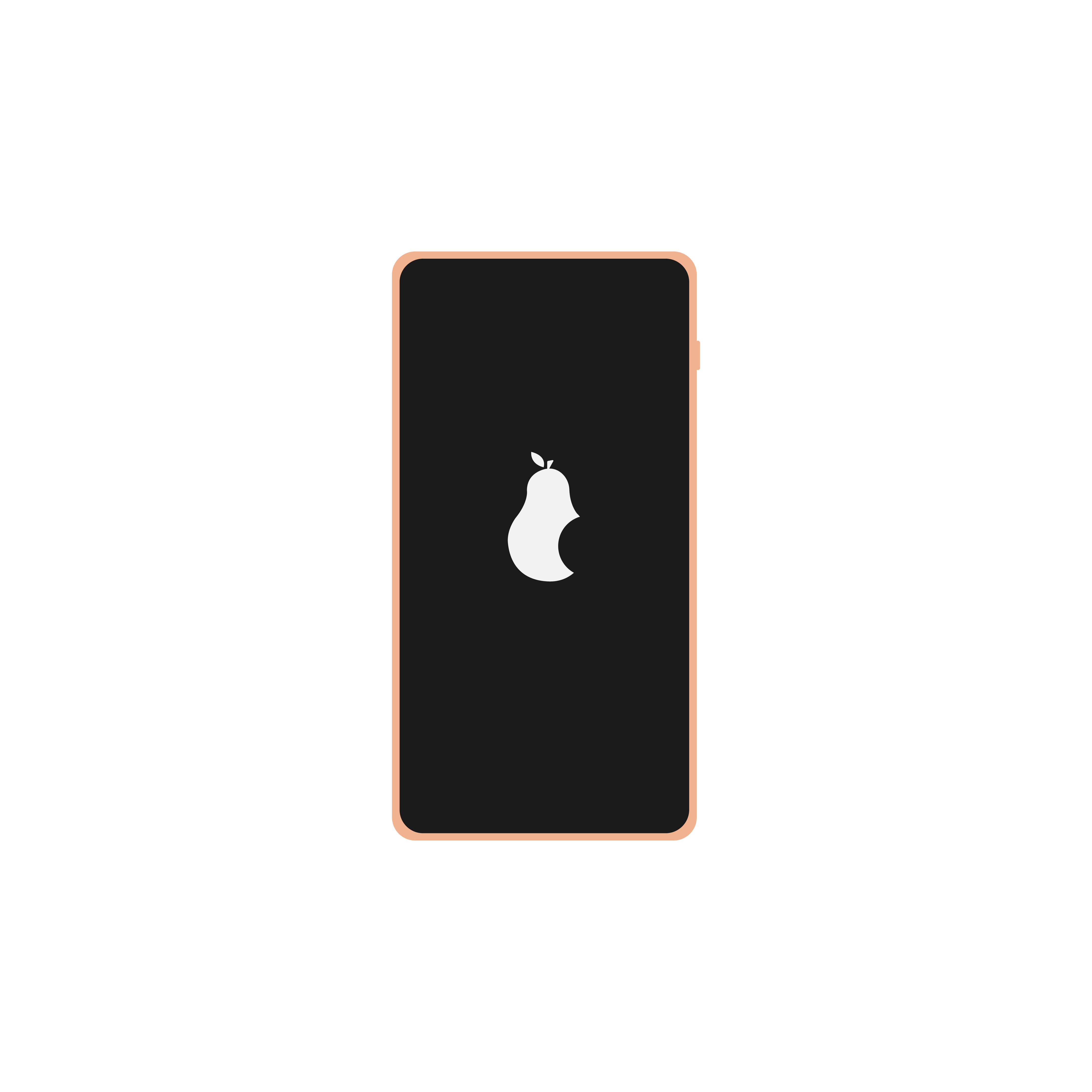 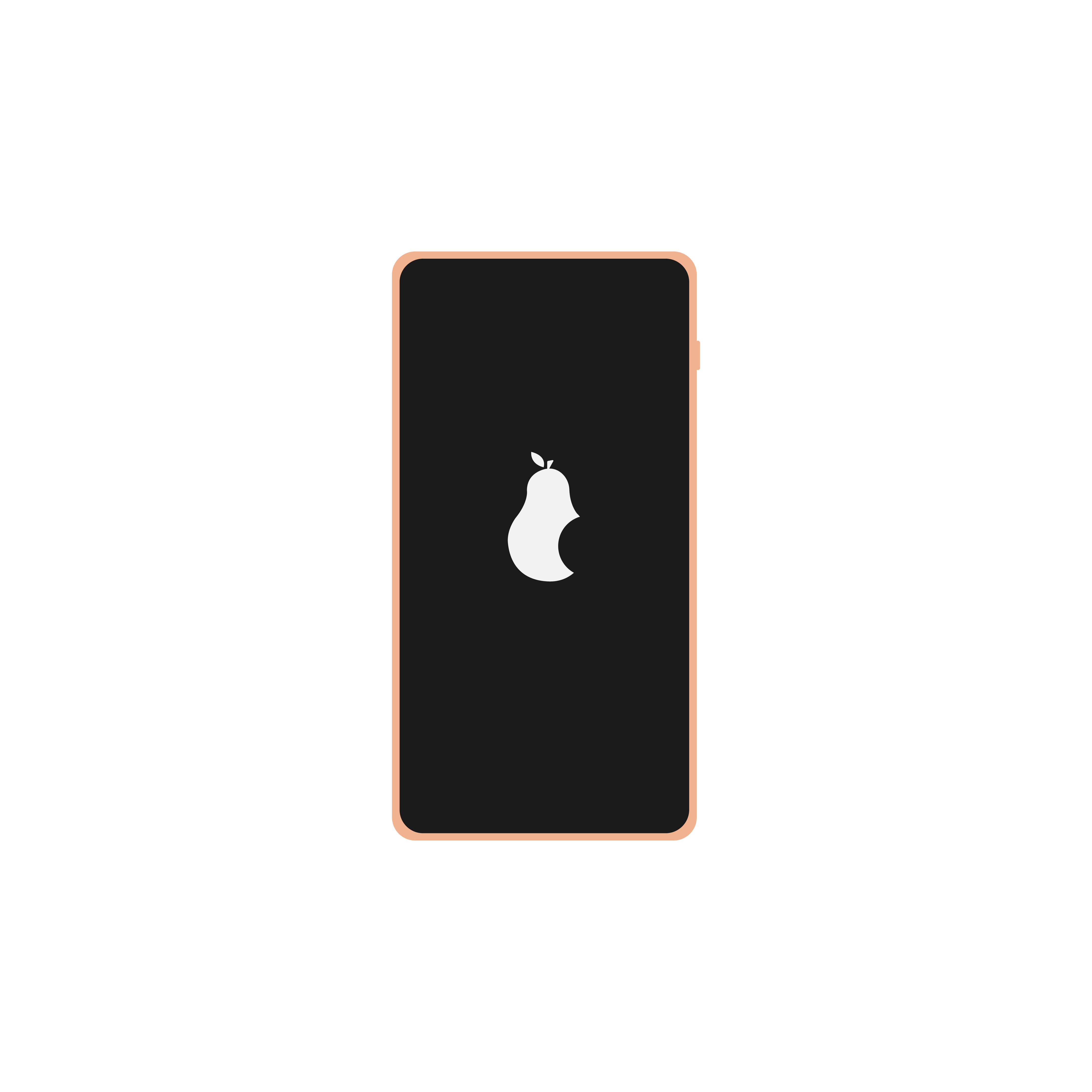 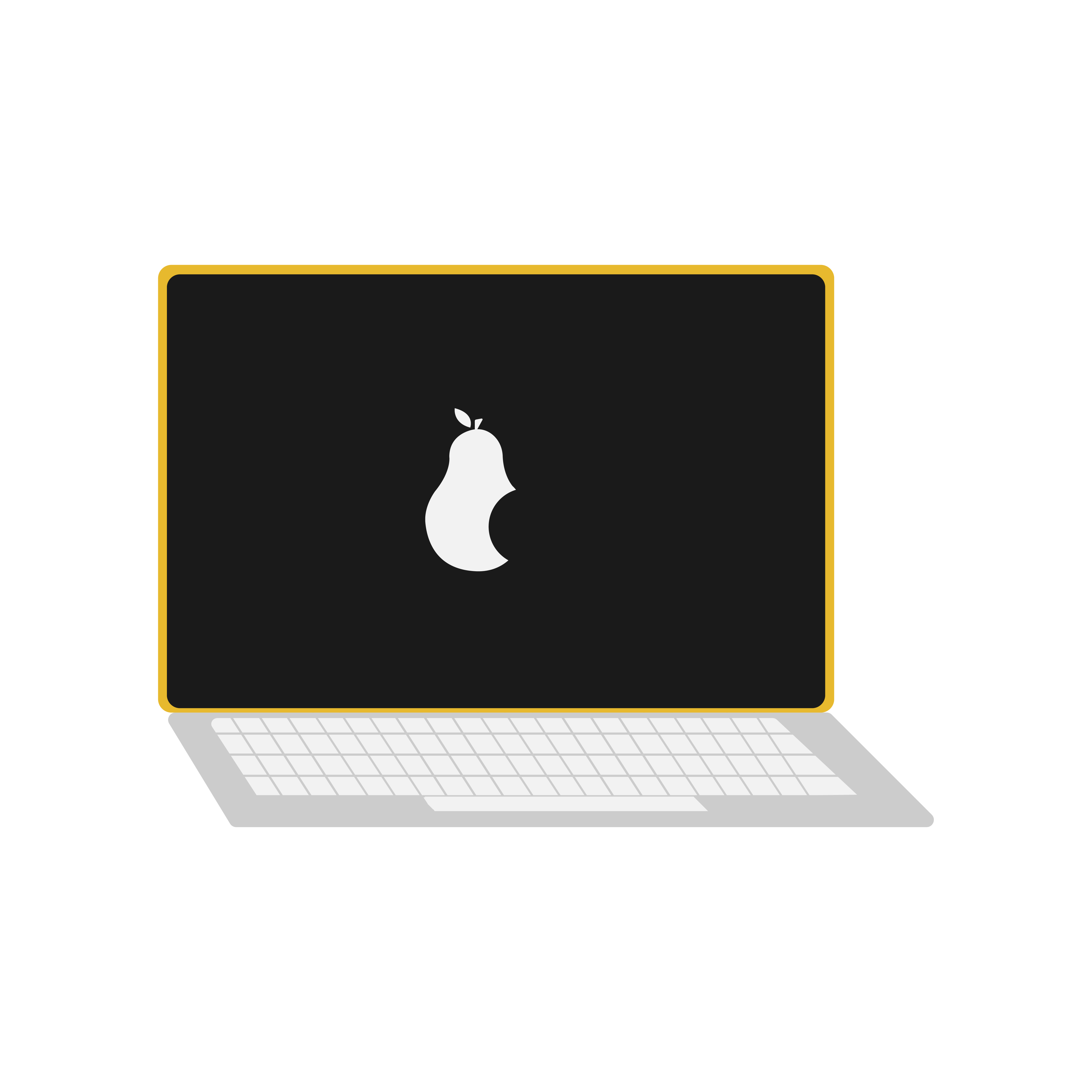 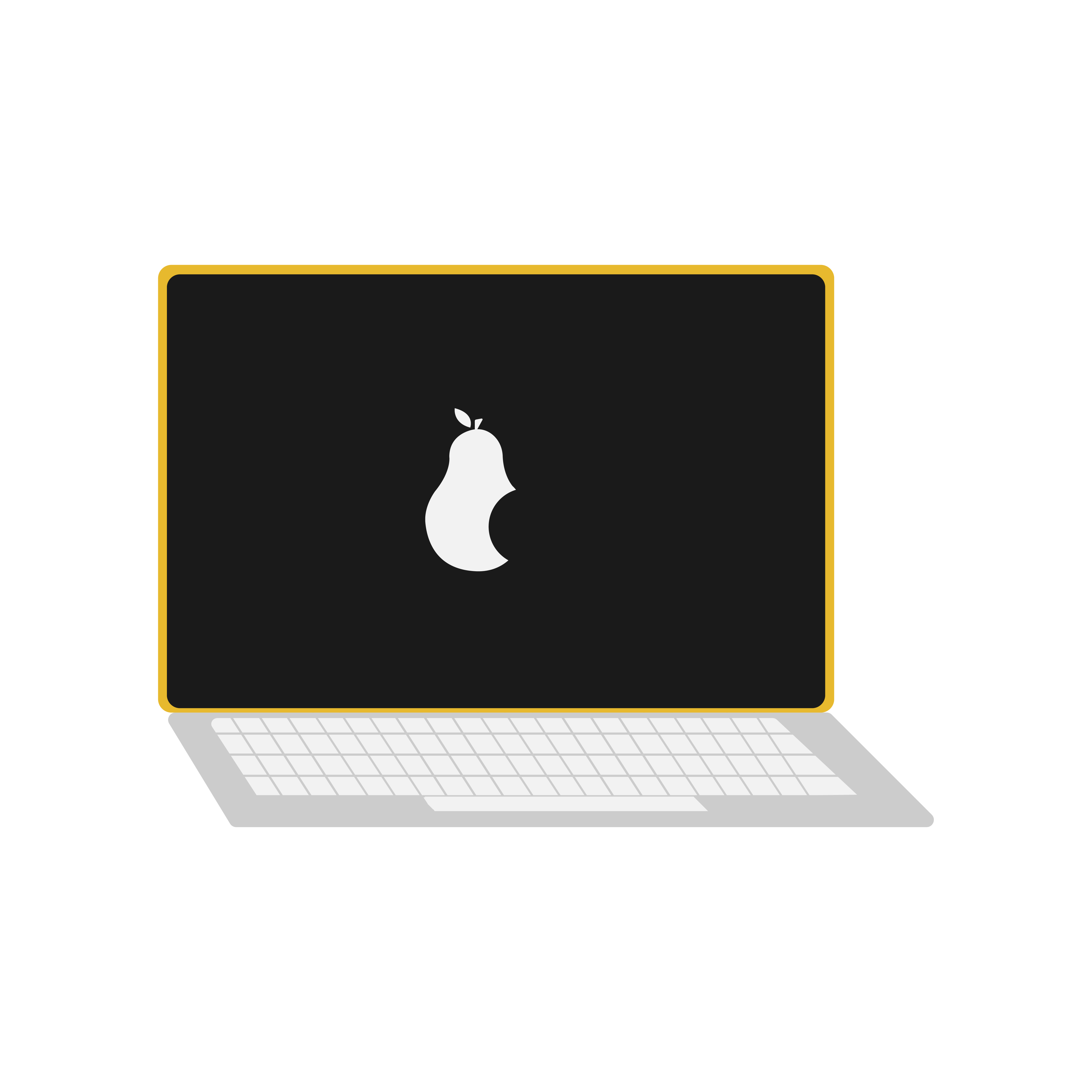 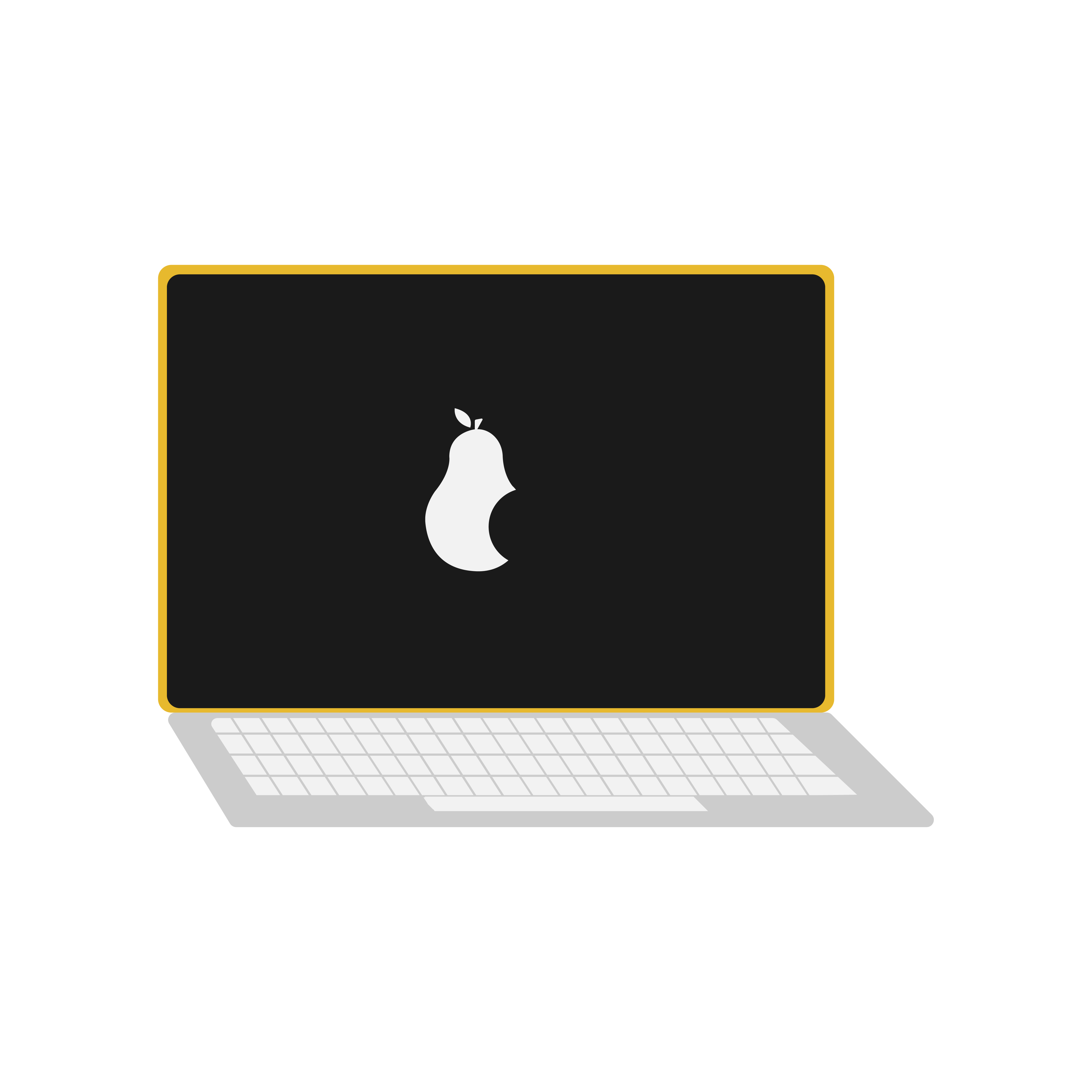 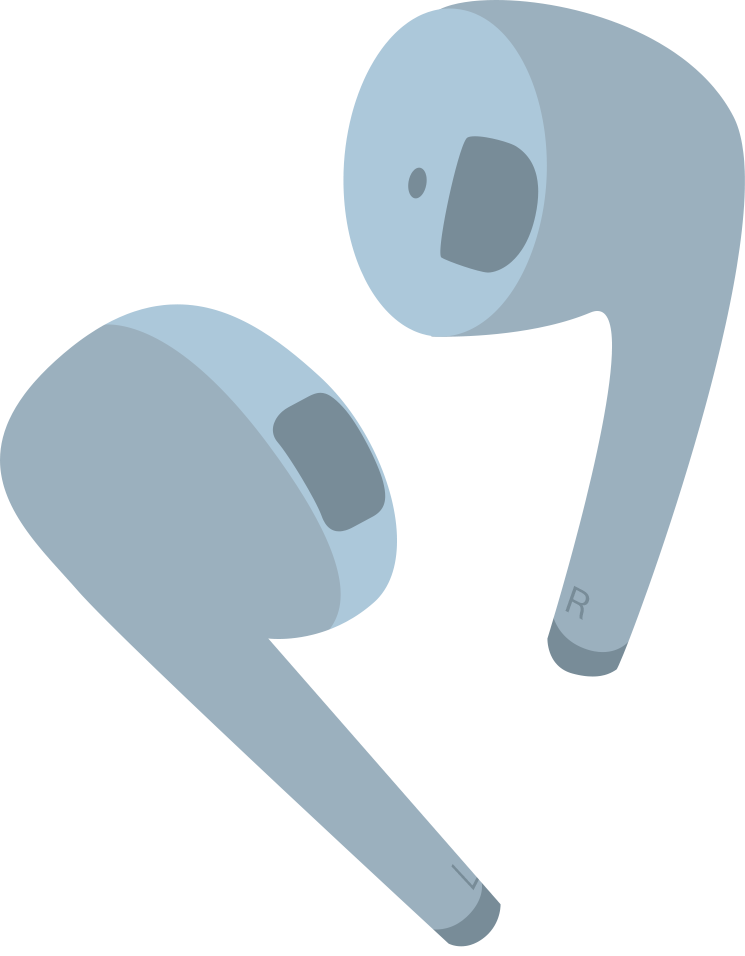 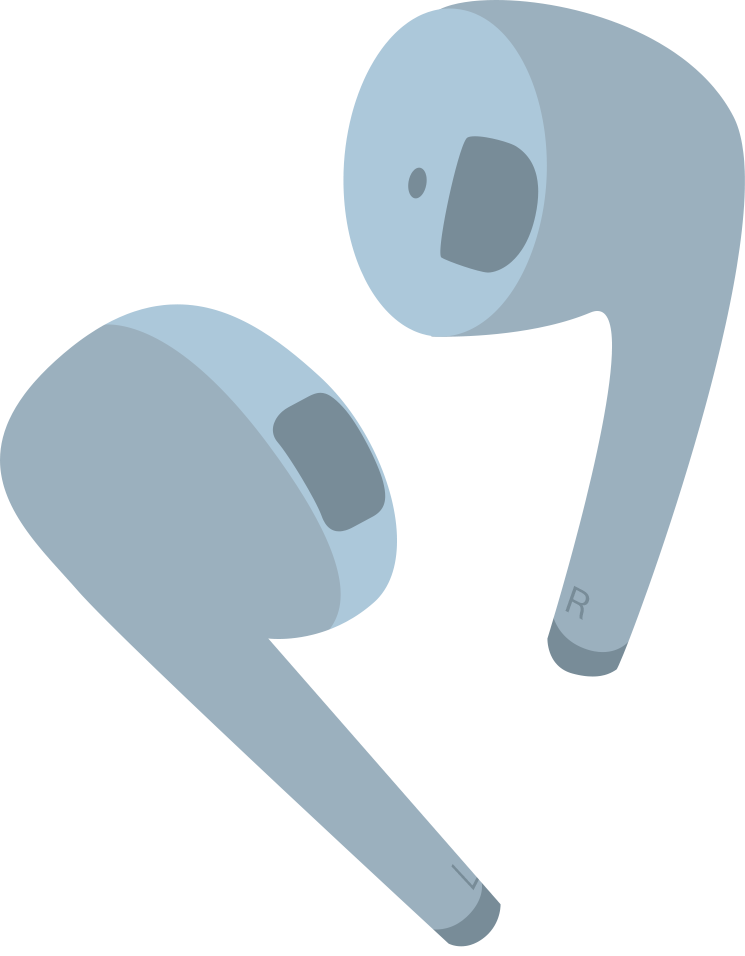 Solving Equations With Do/Undo Tables
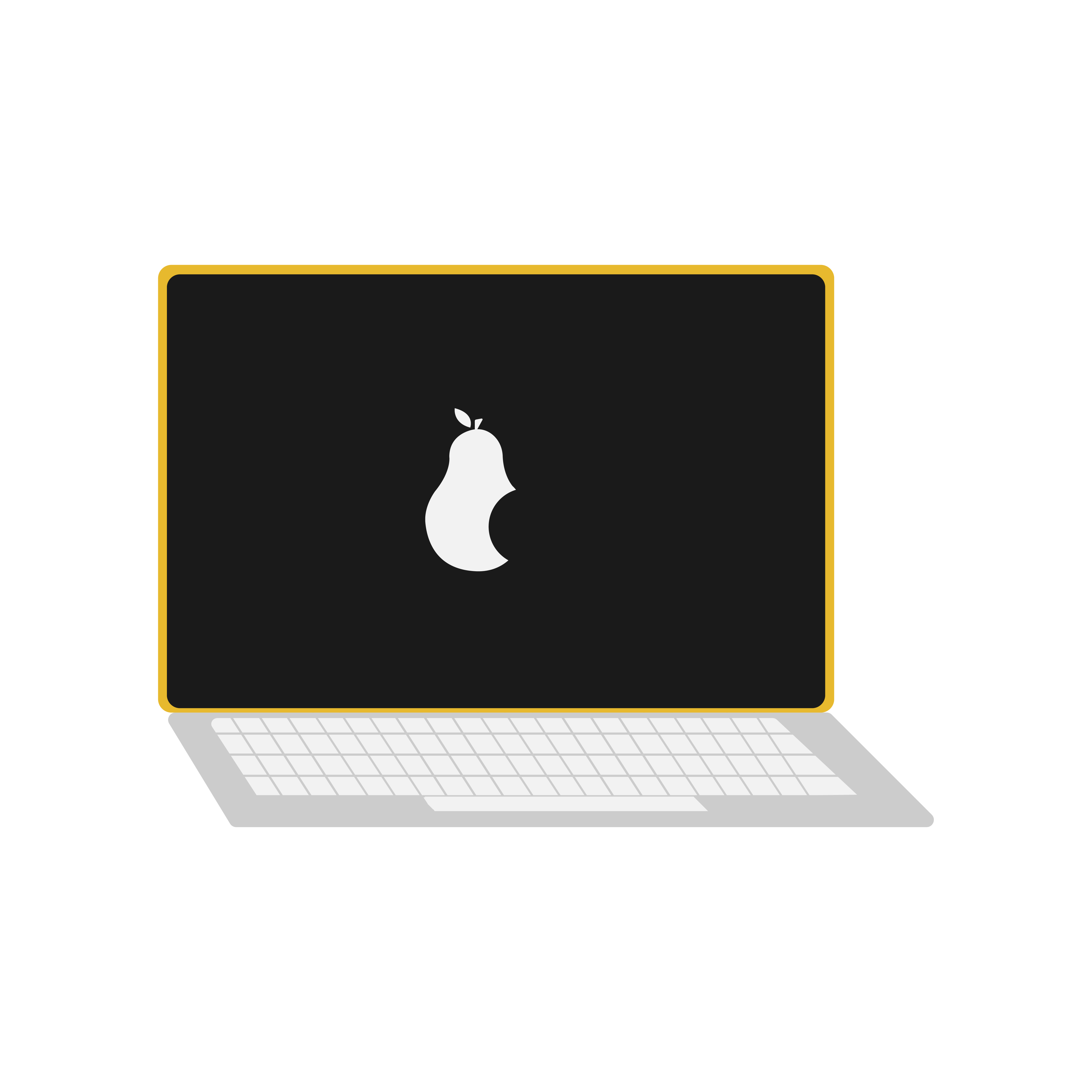 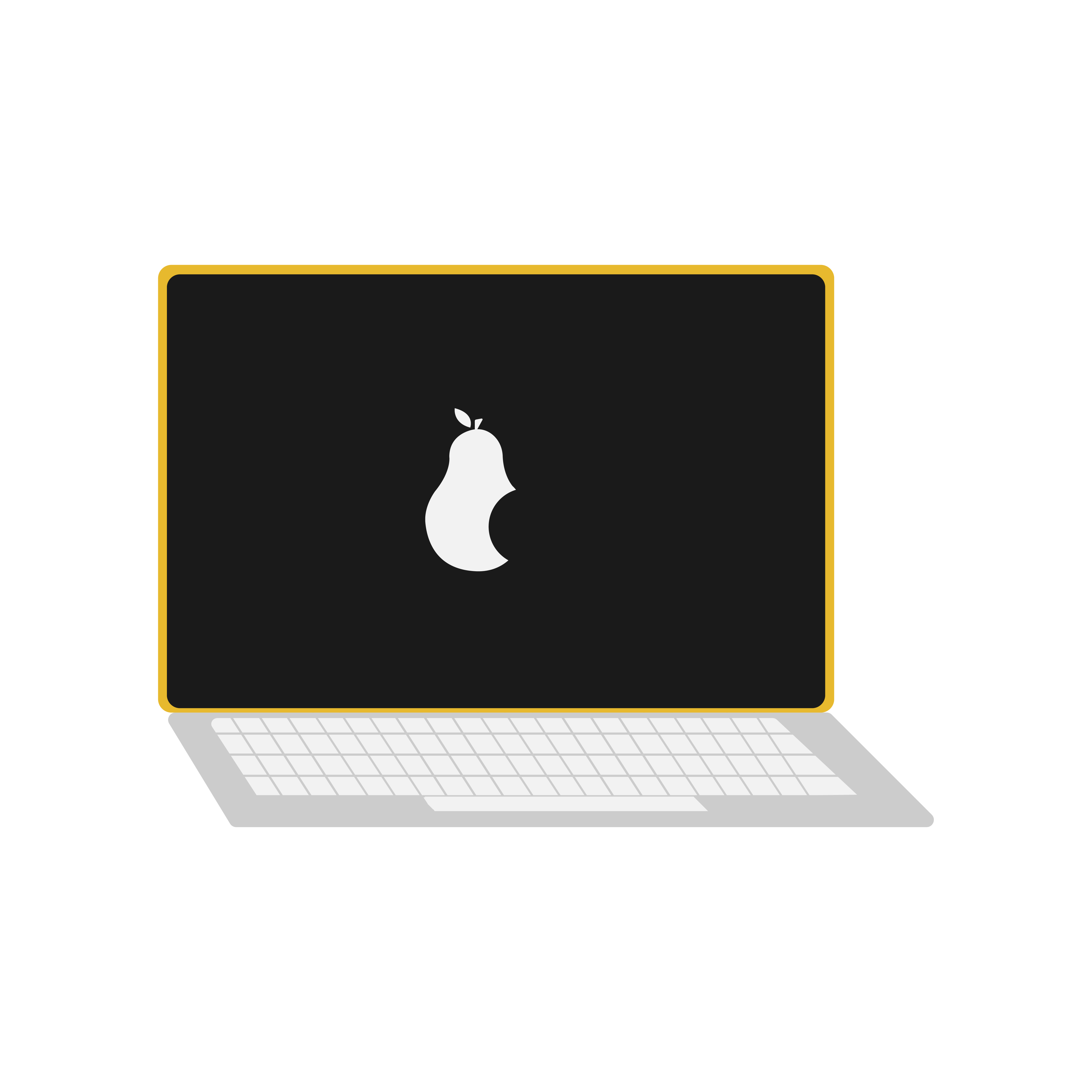 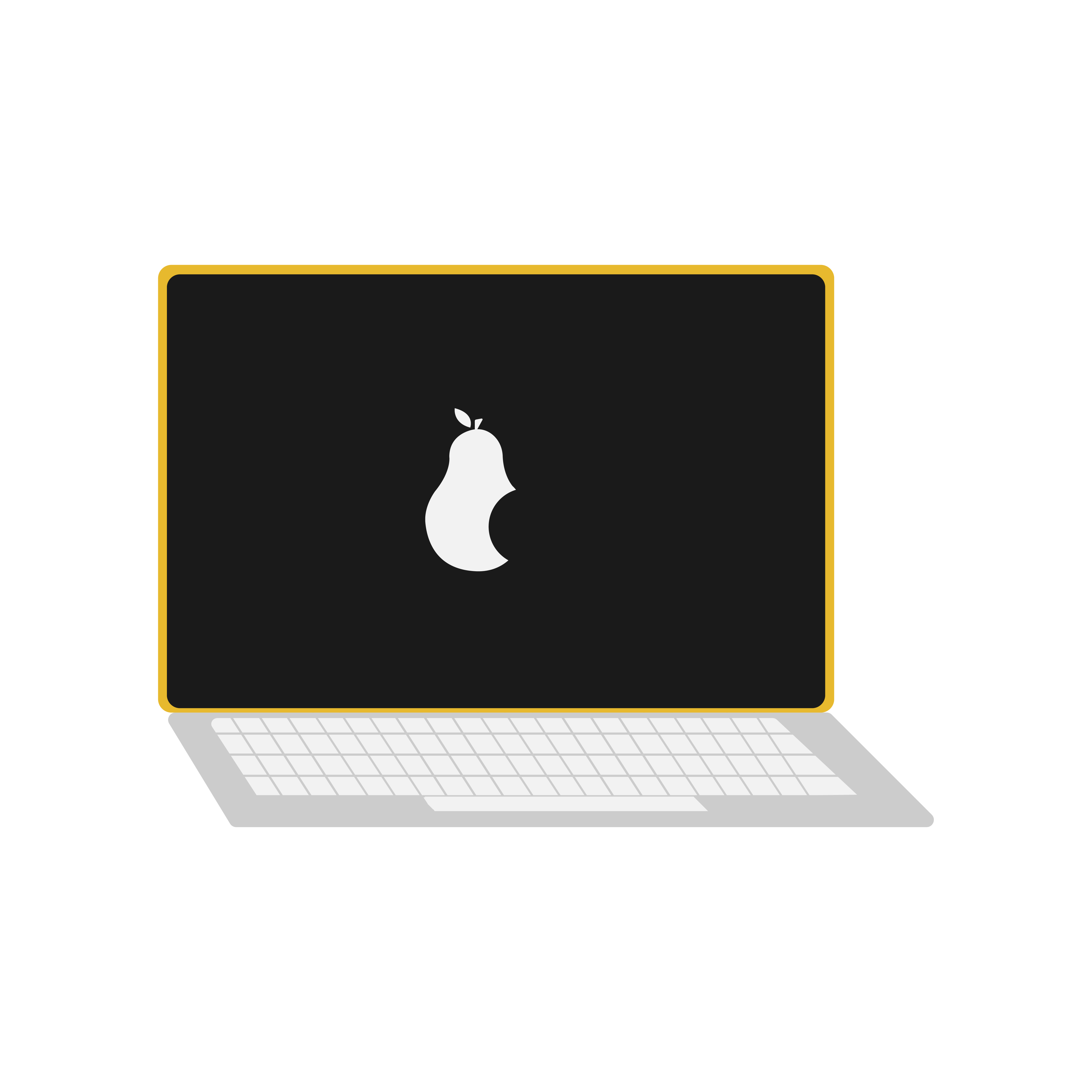 Solving Equations With Do/Undo Tables
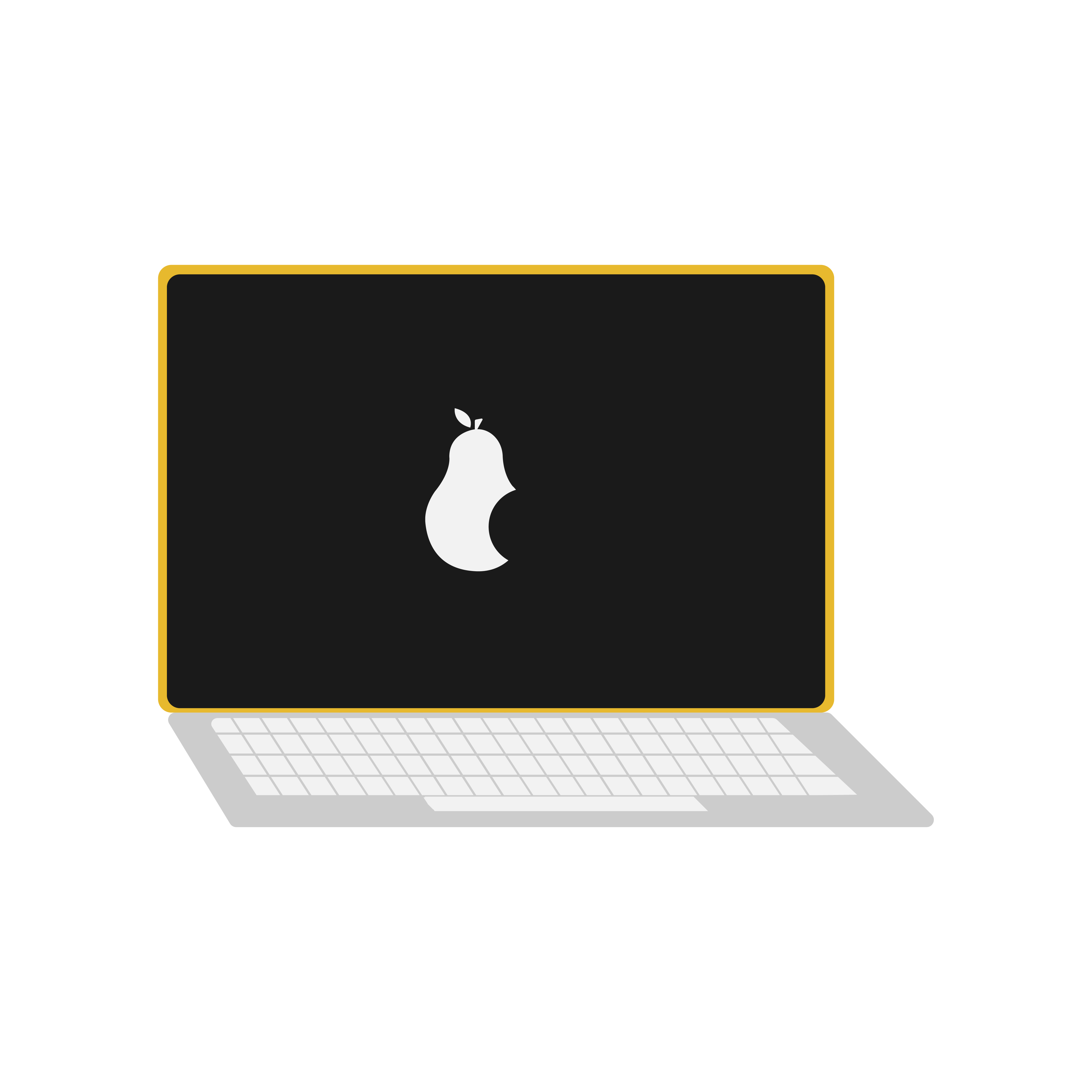 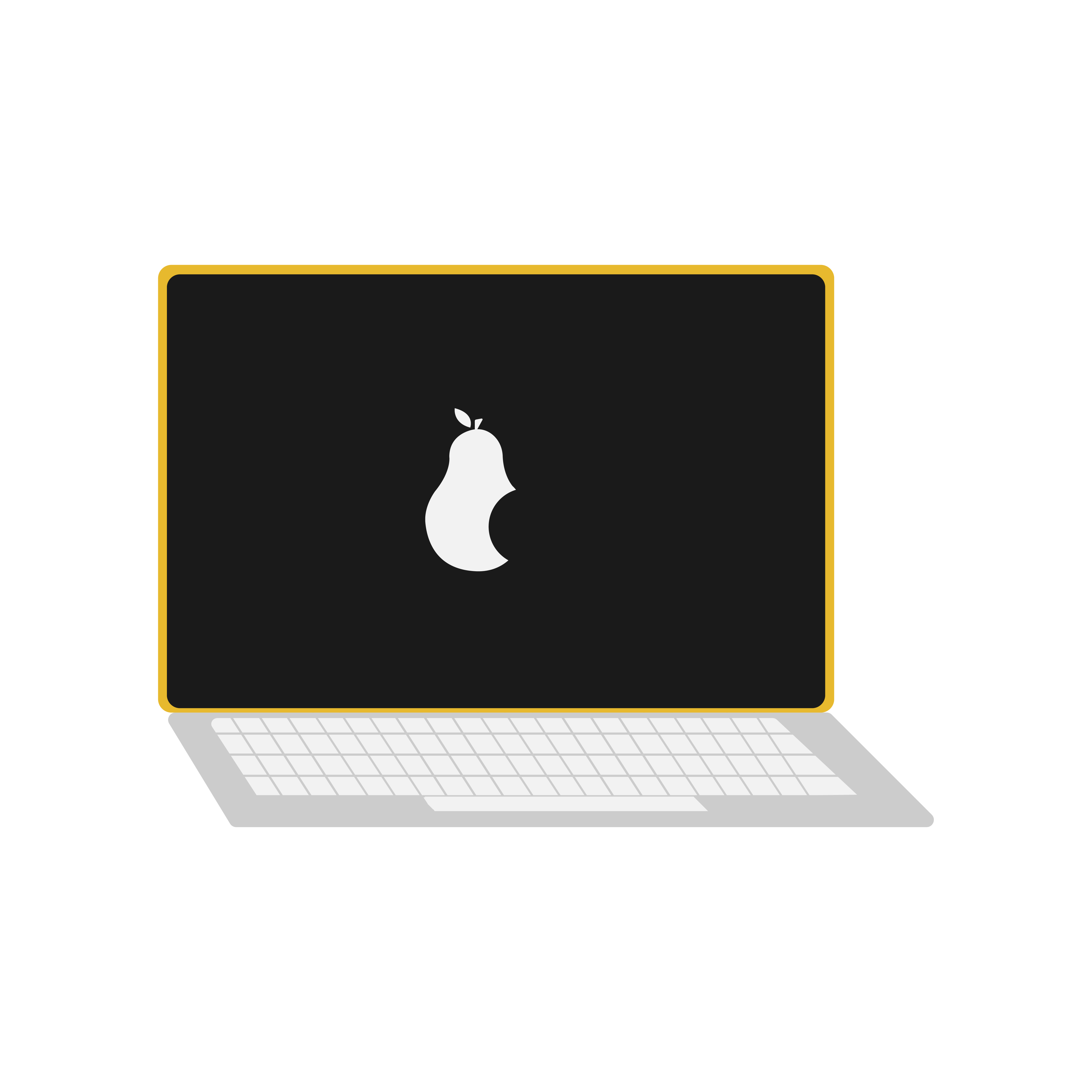 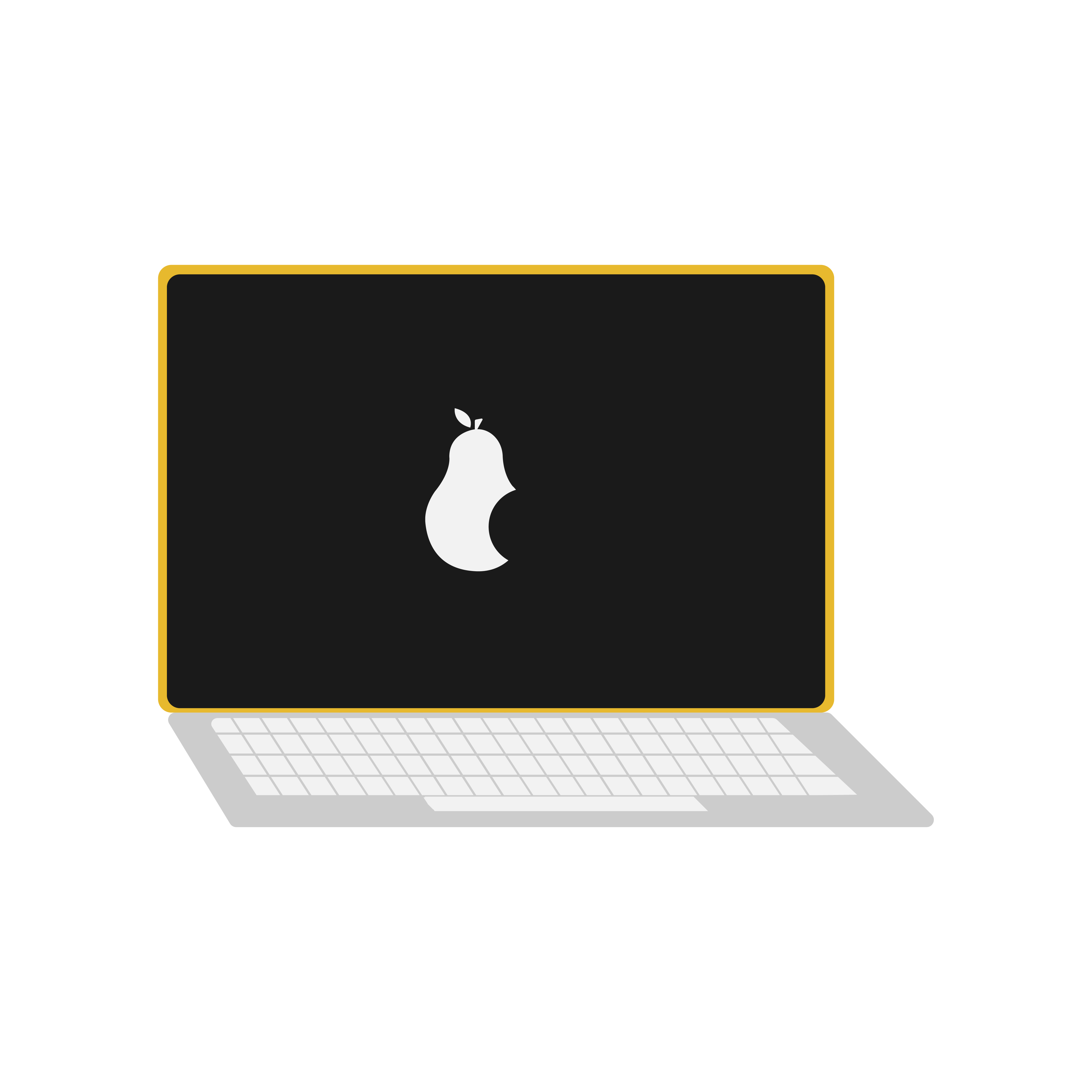 Solving Equations With Do/Undo Tables
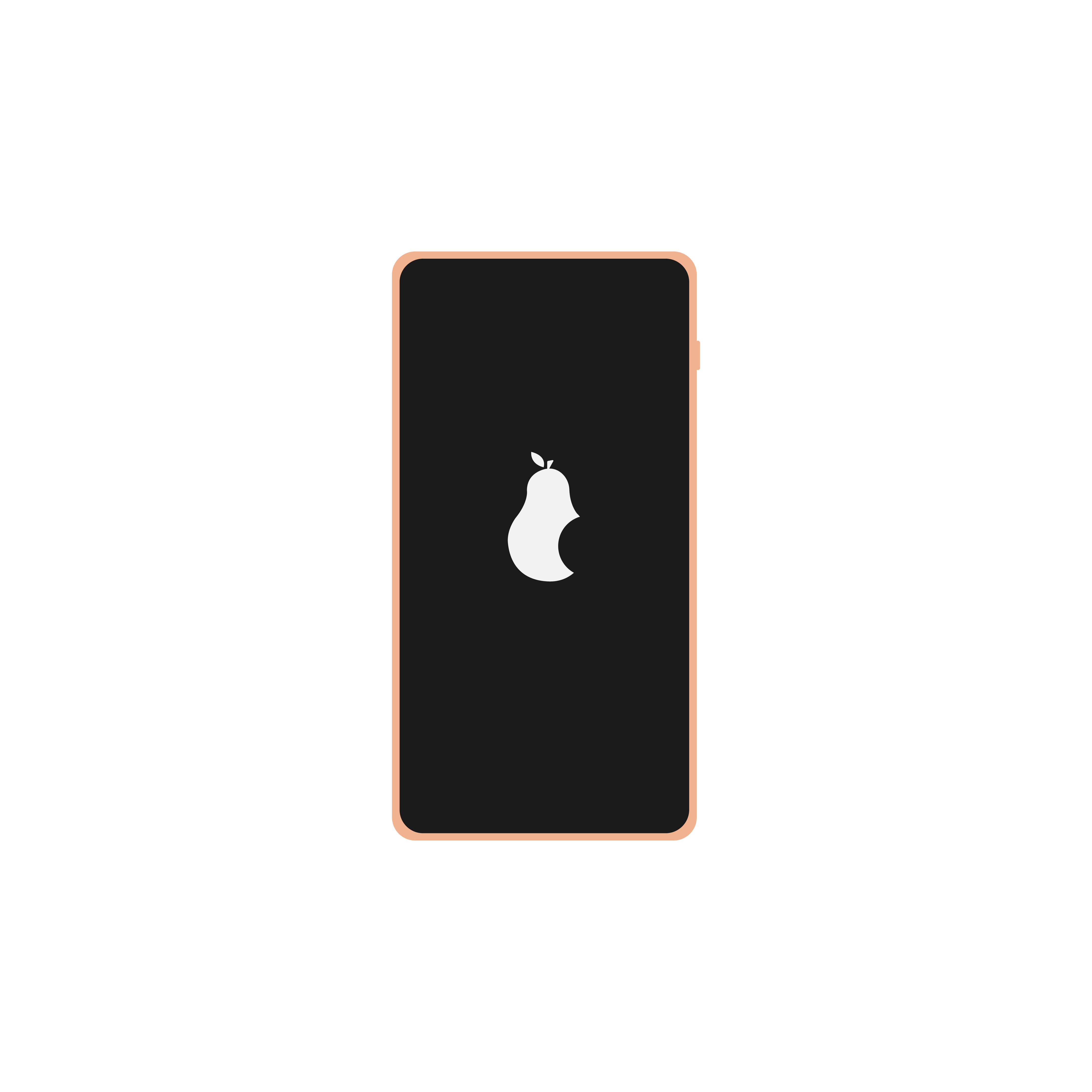 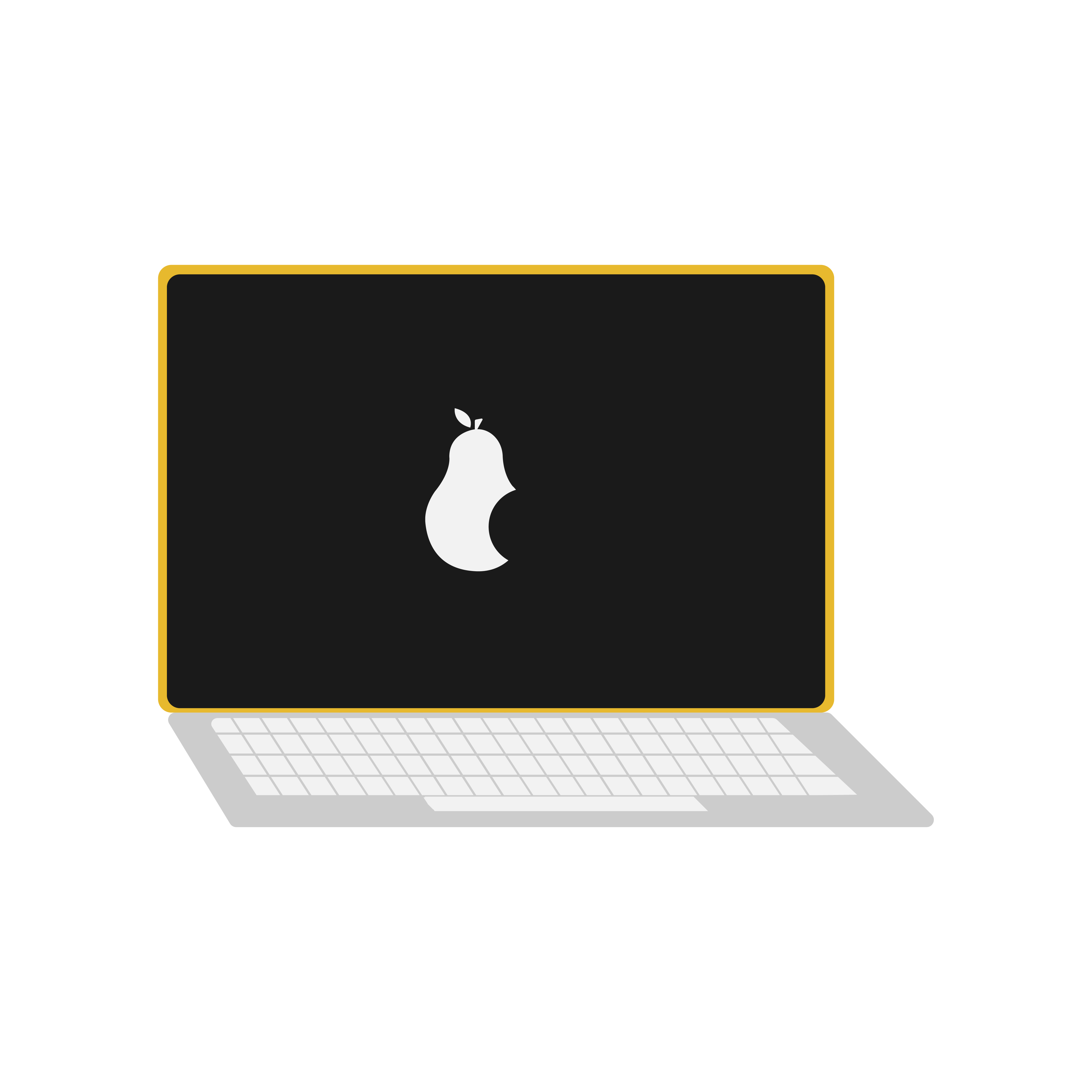 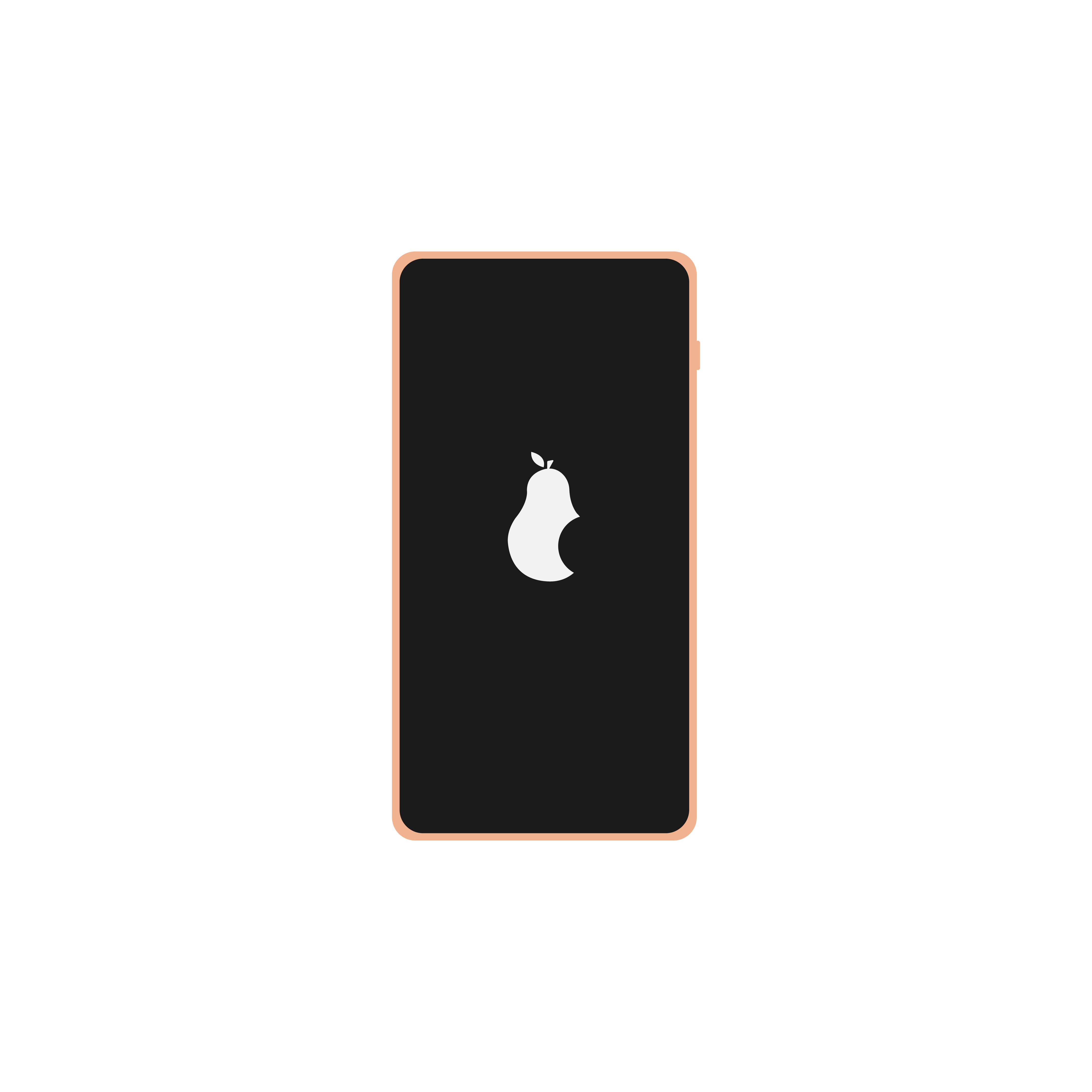 Solving Equations With Do/Undo Tables
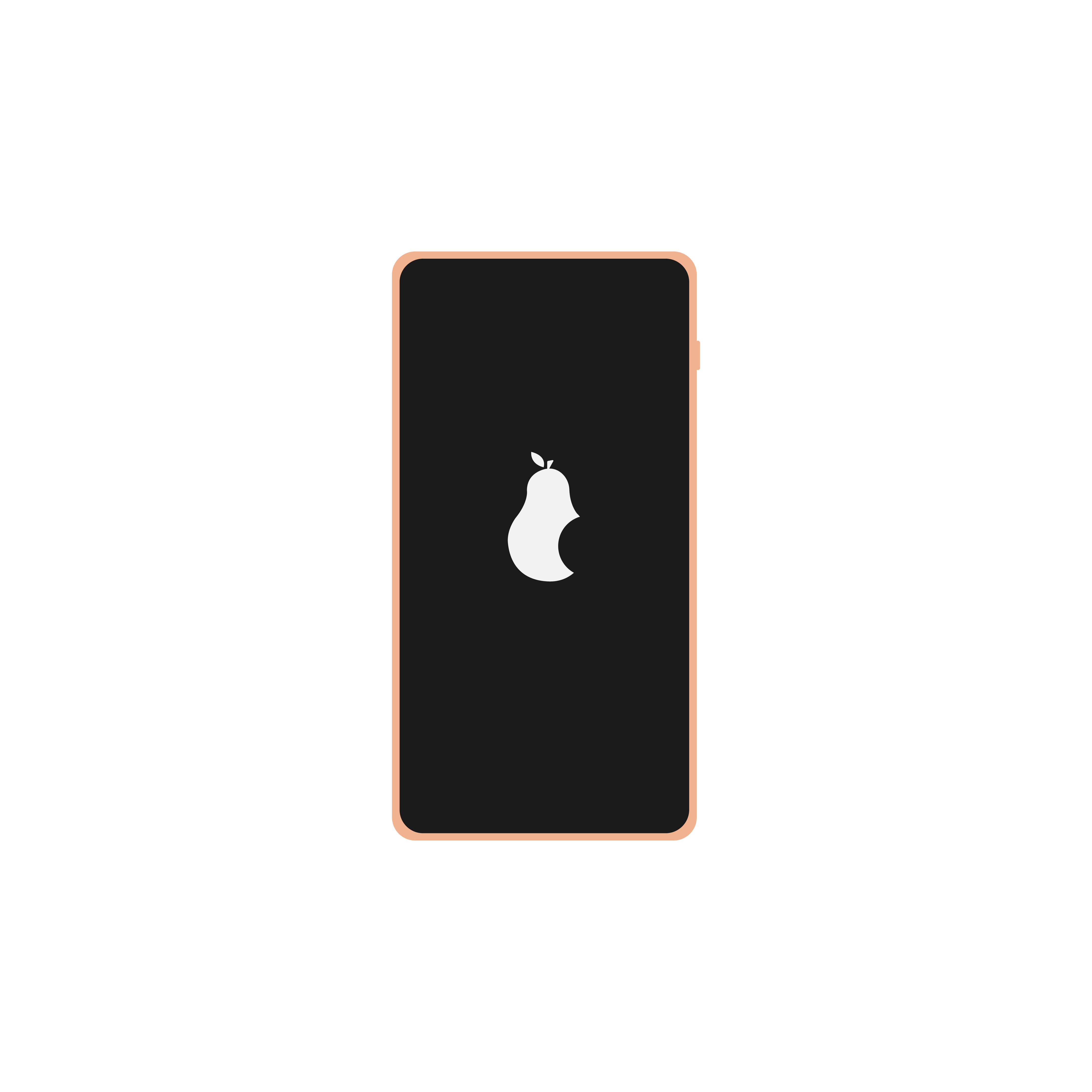 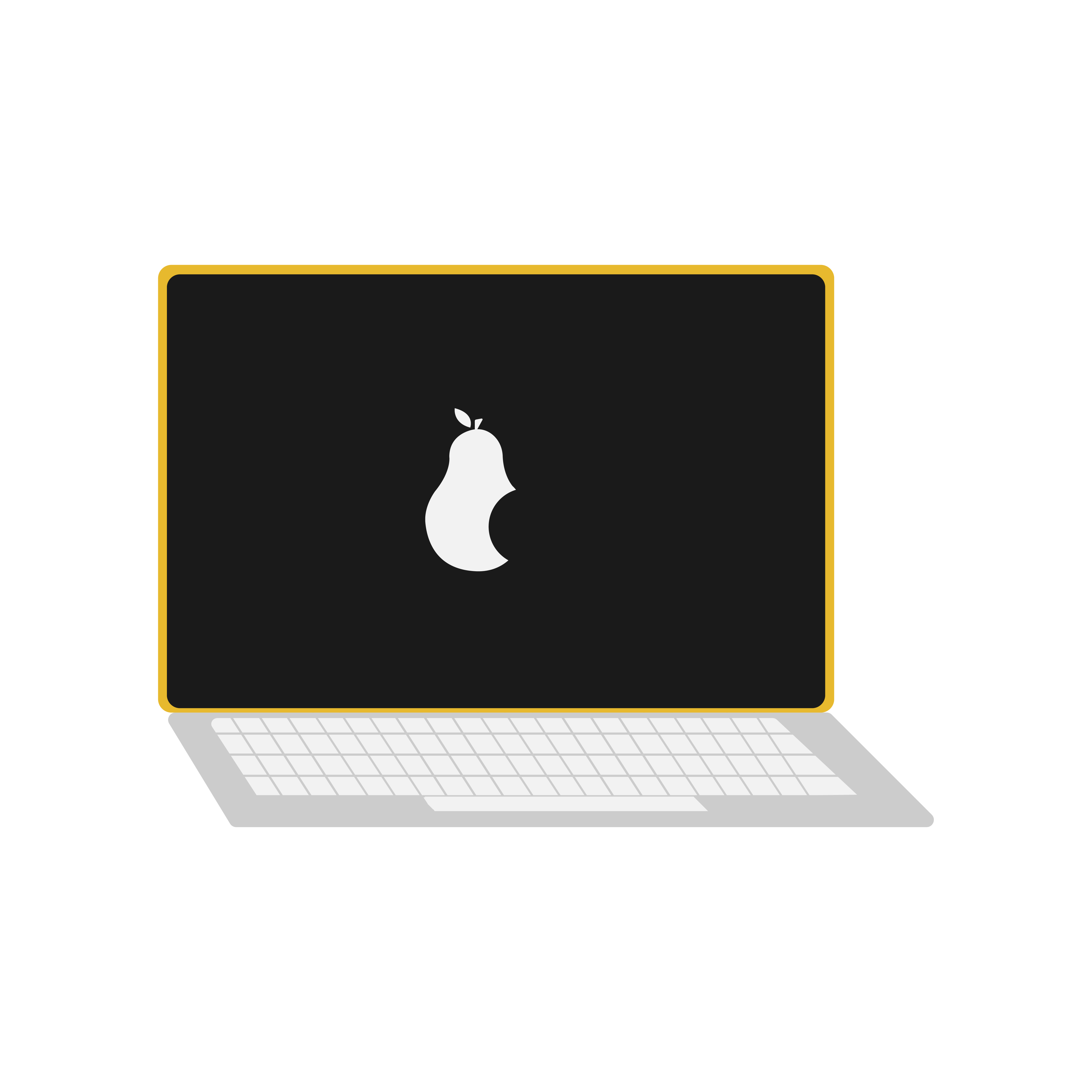 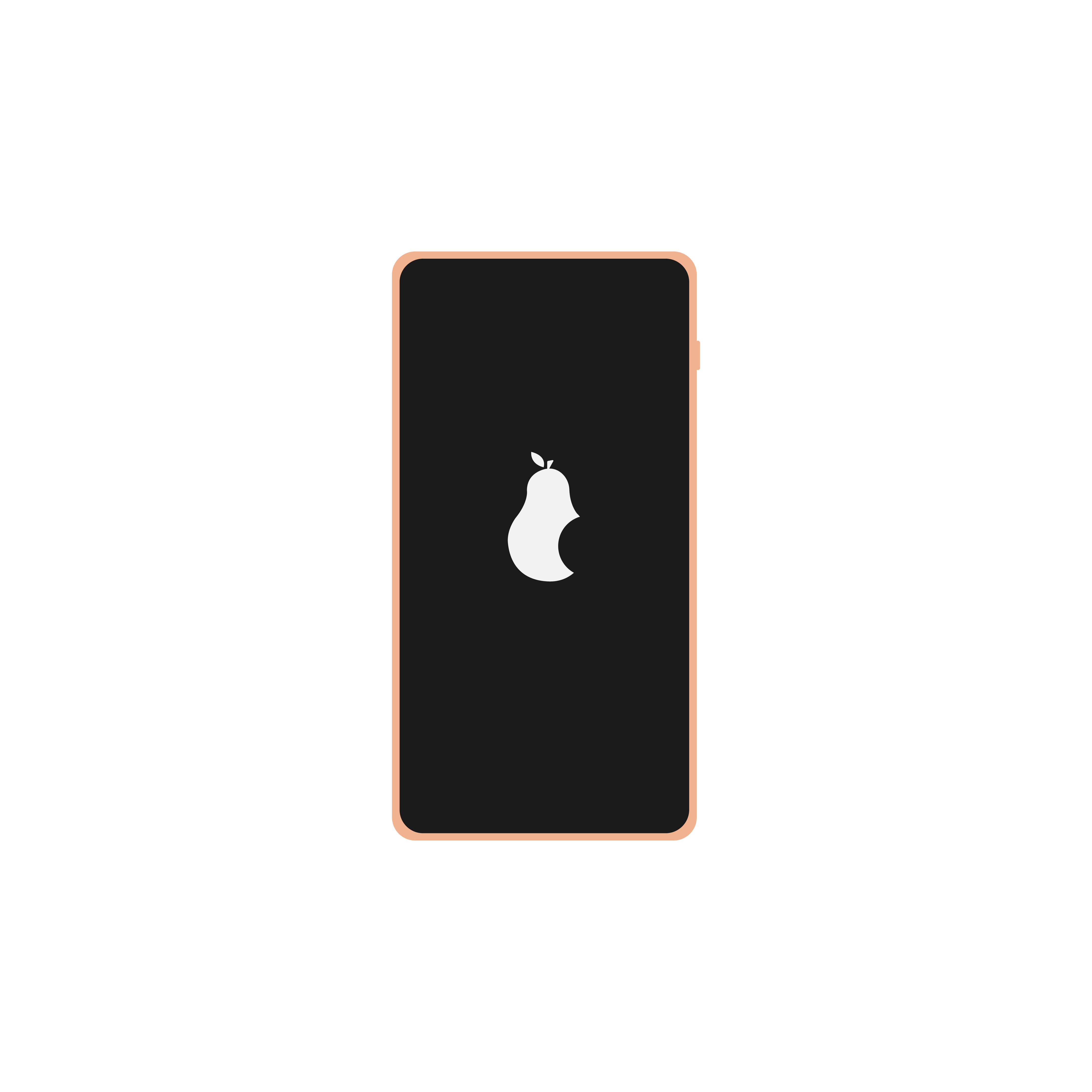 Solving Equations With Do/Undo Tables
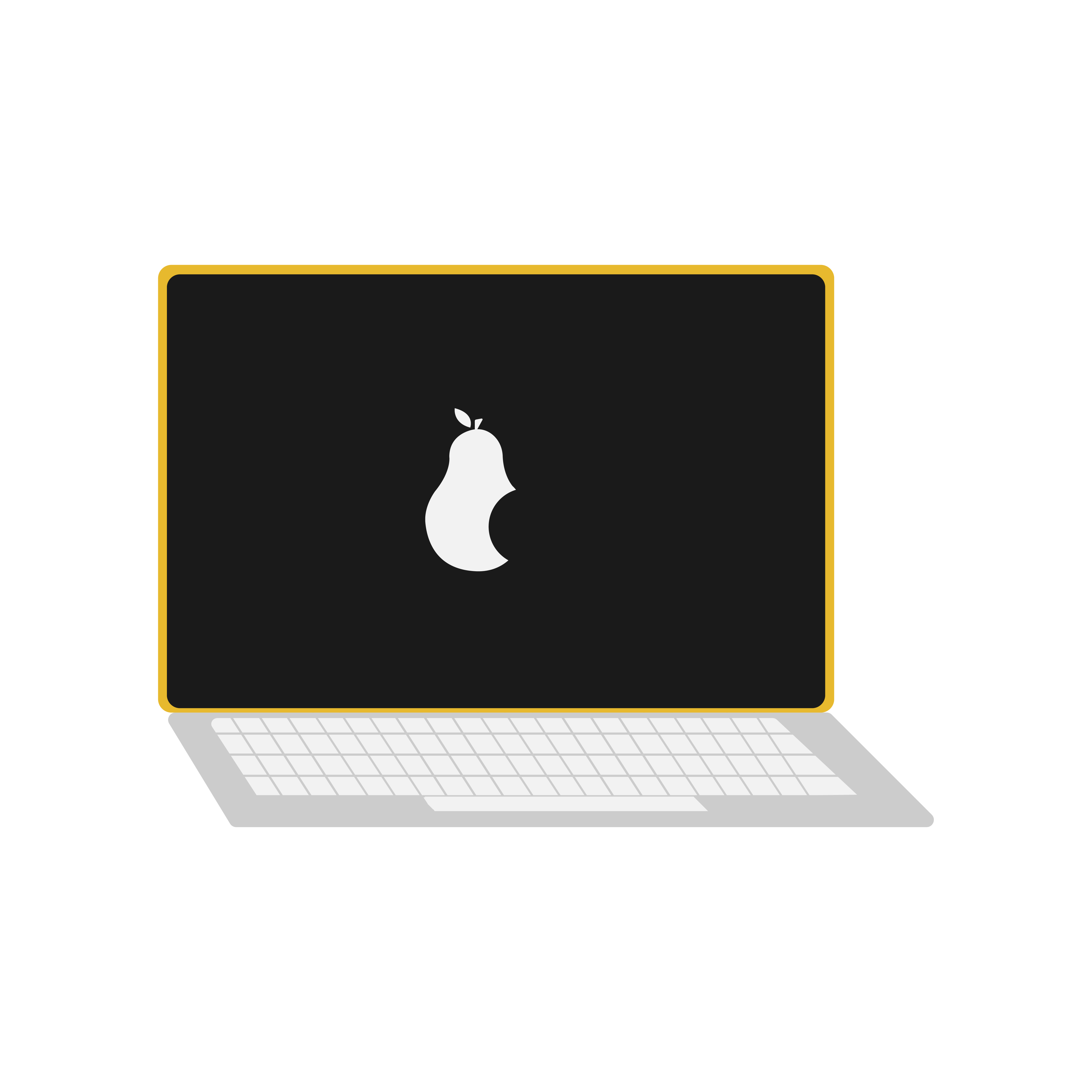 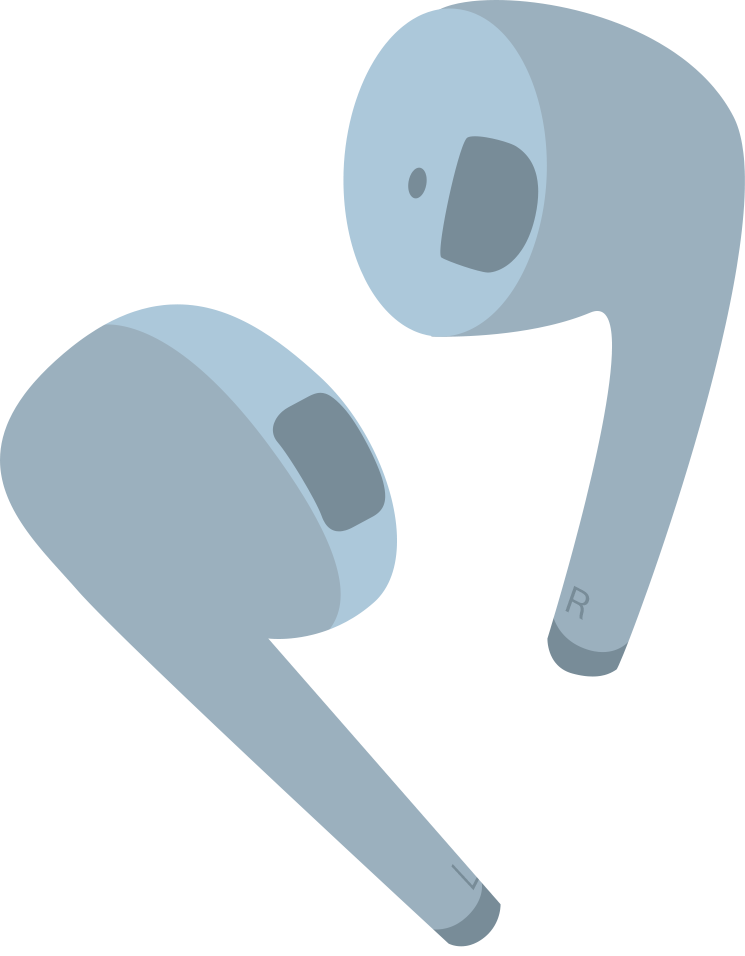 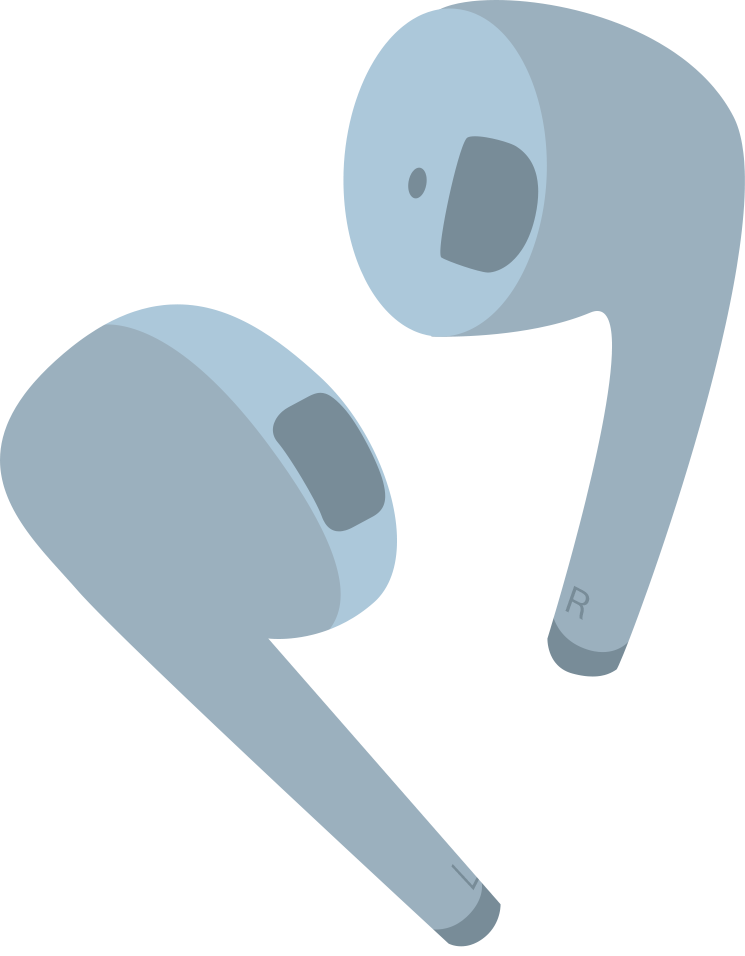 Solving Equations With Do/Undo Tables
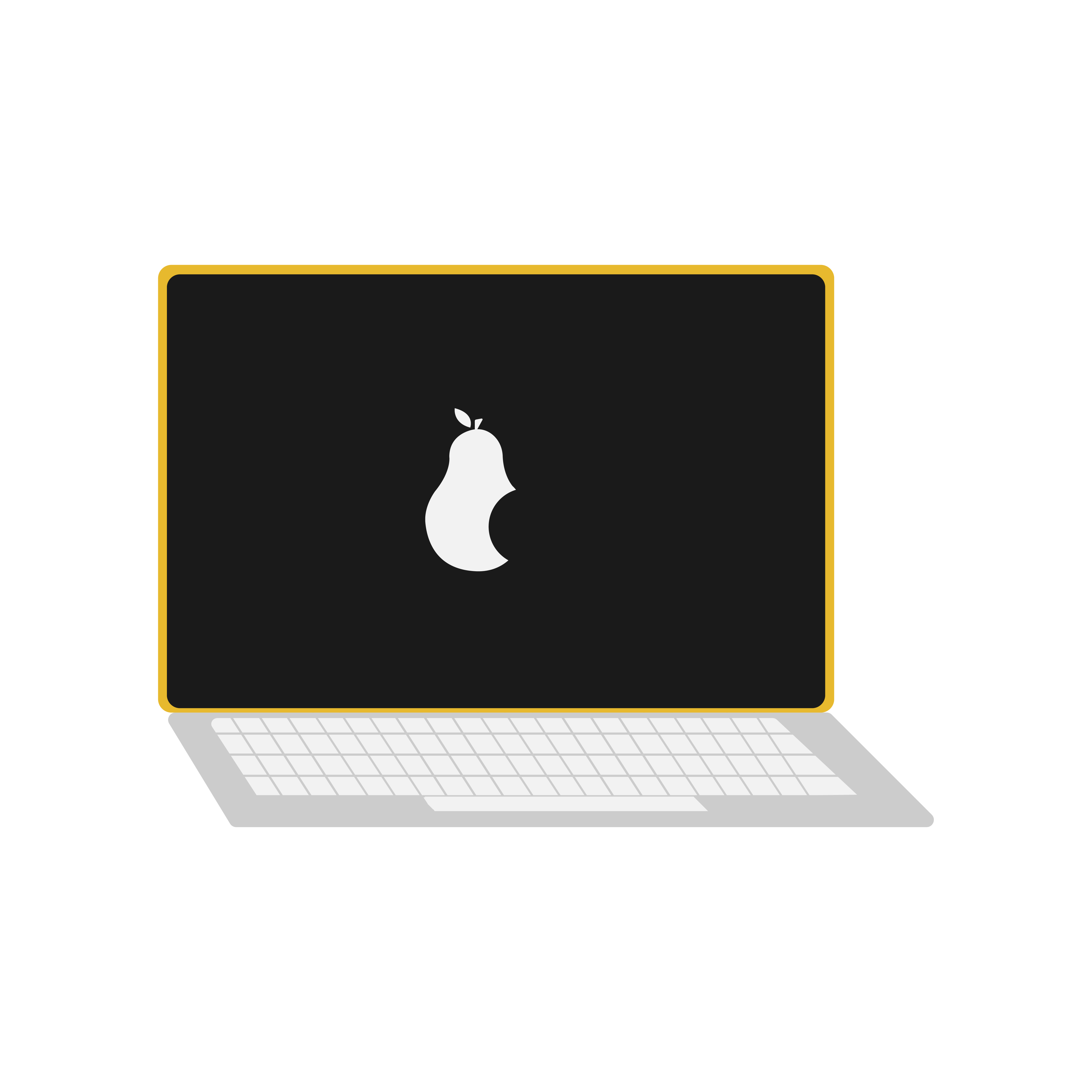 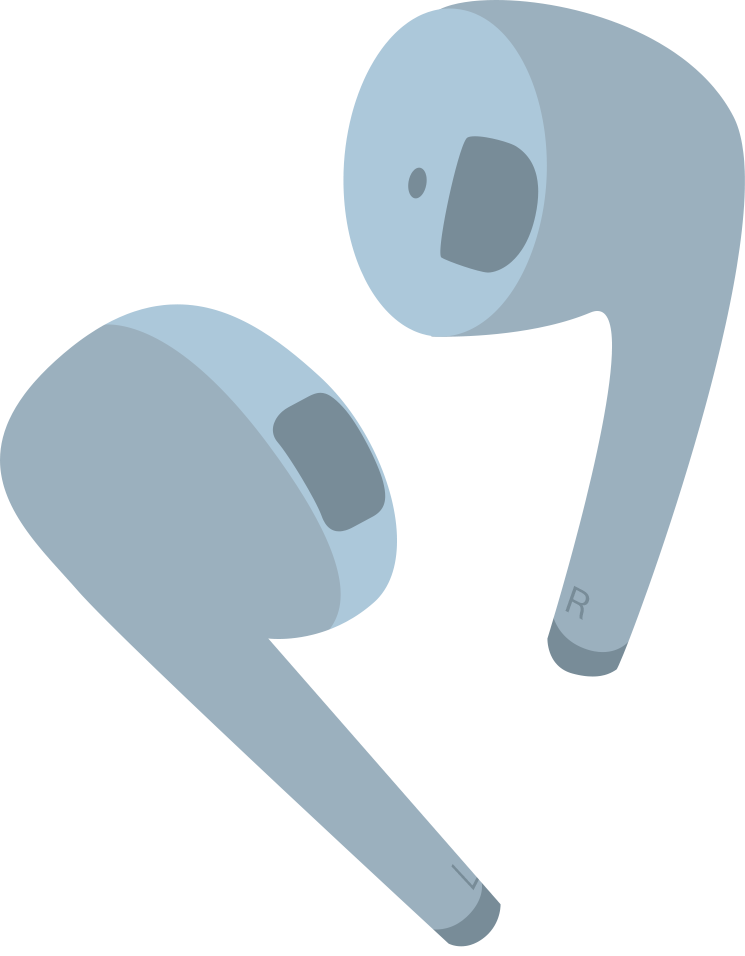 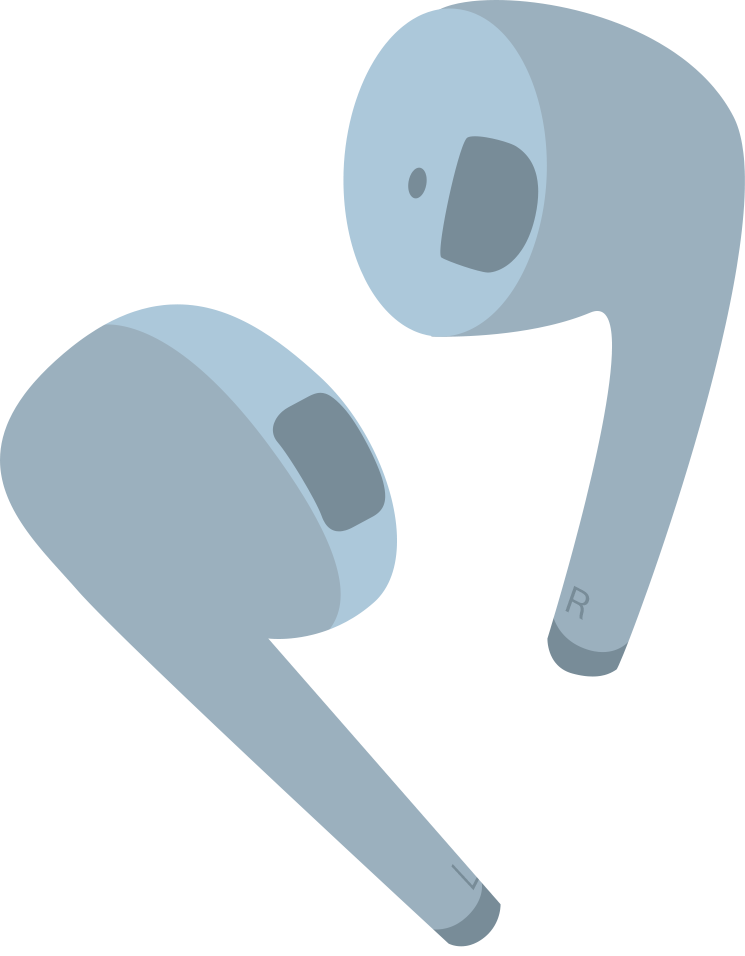 Solving Equations With Do/Undo Tables
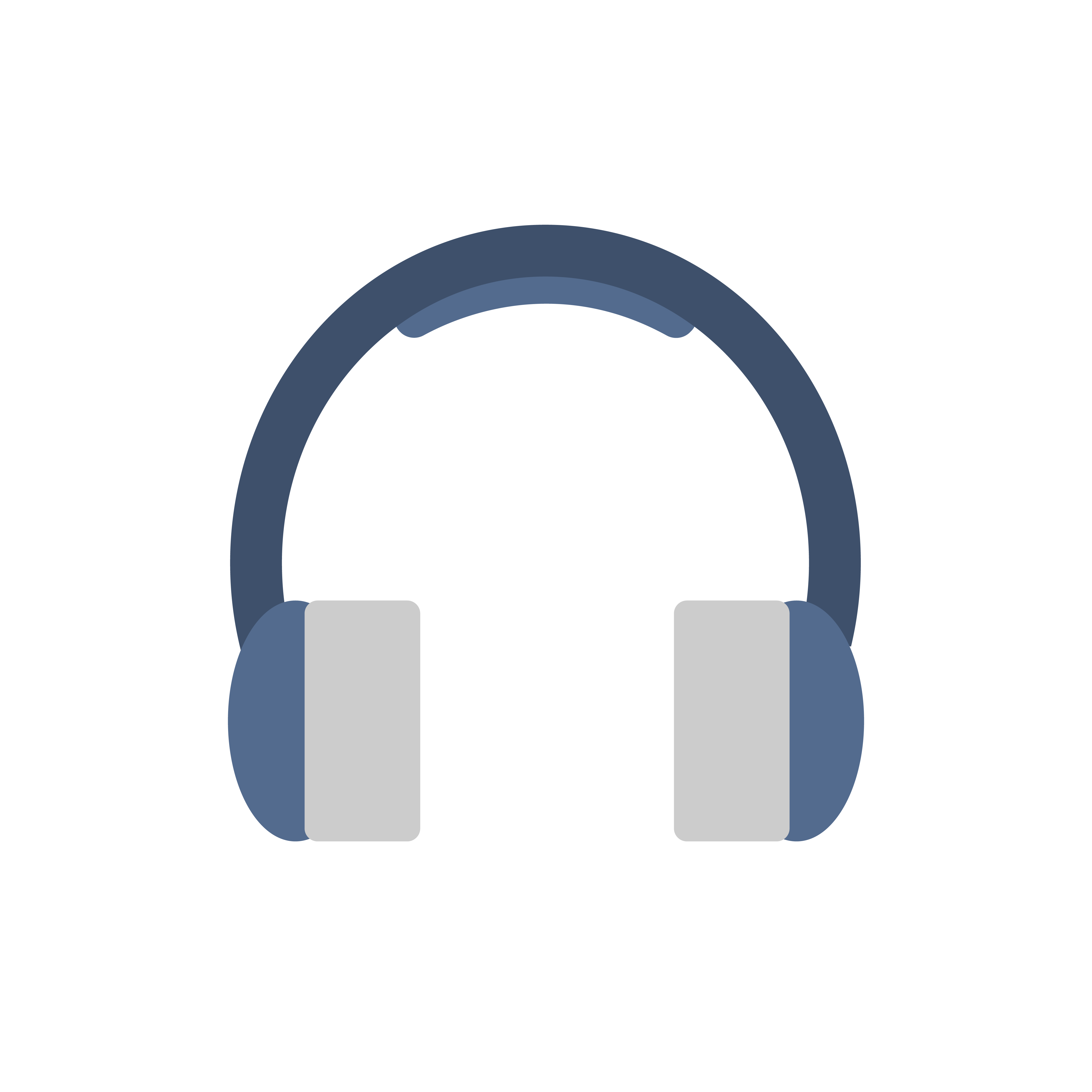 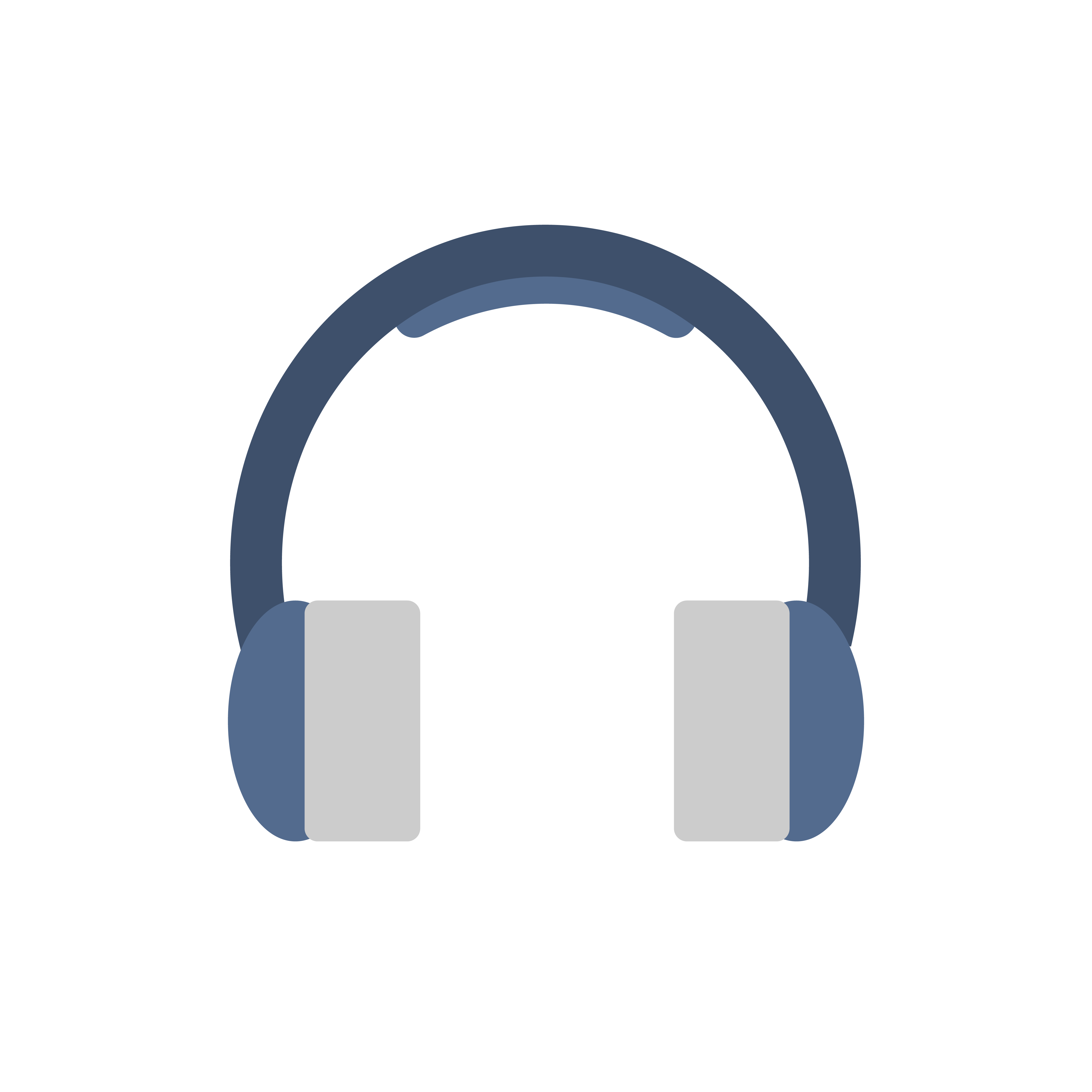 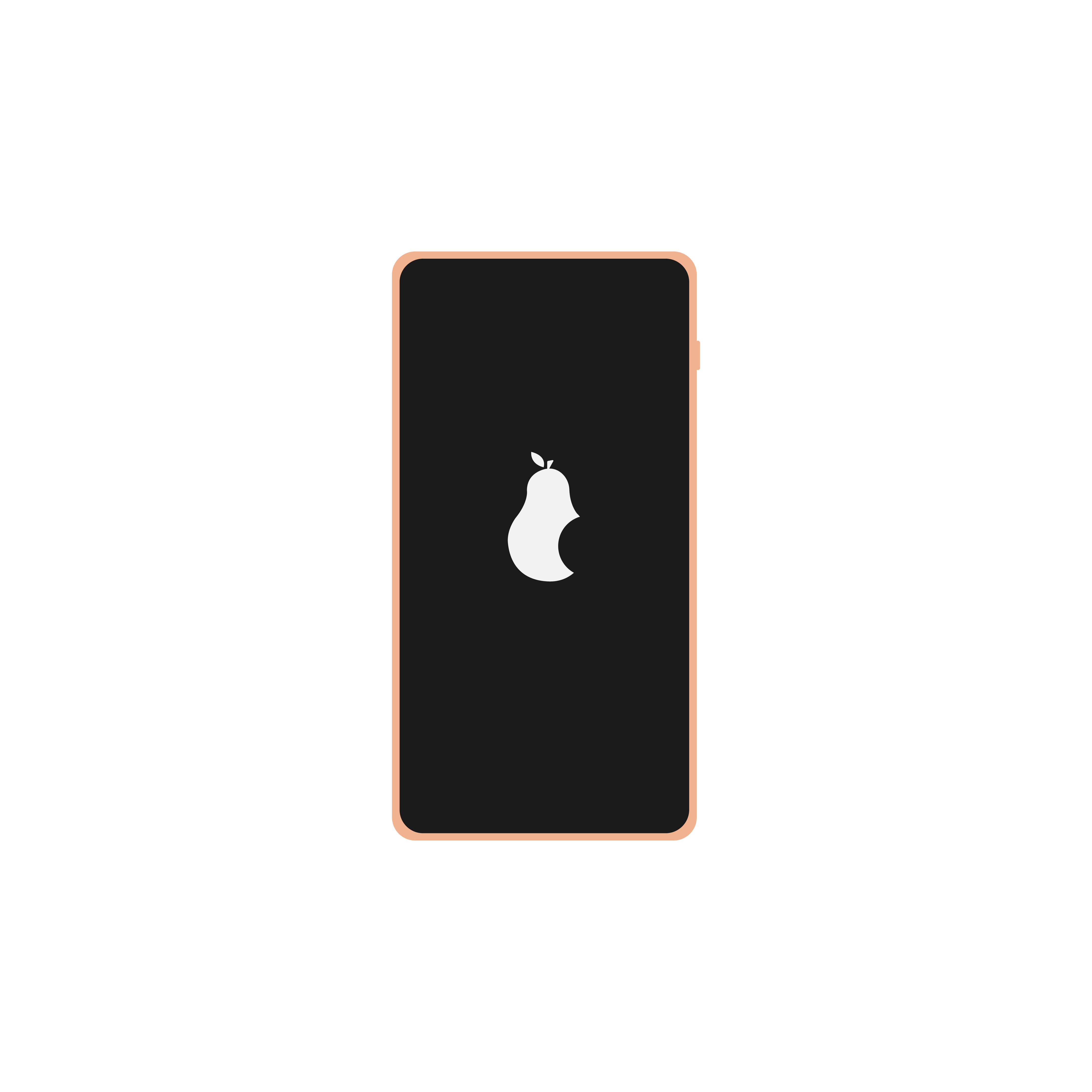 Solving Equations With Do/Undo Tables
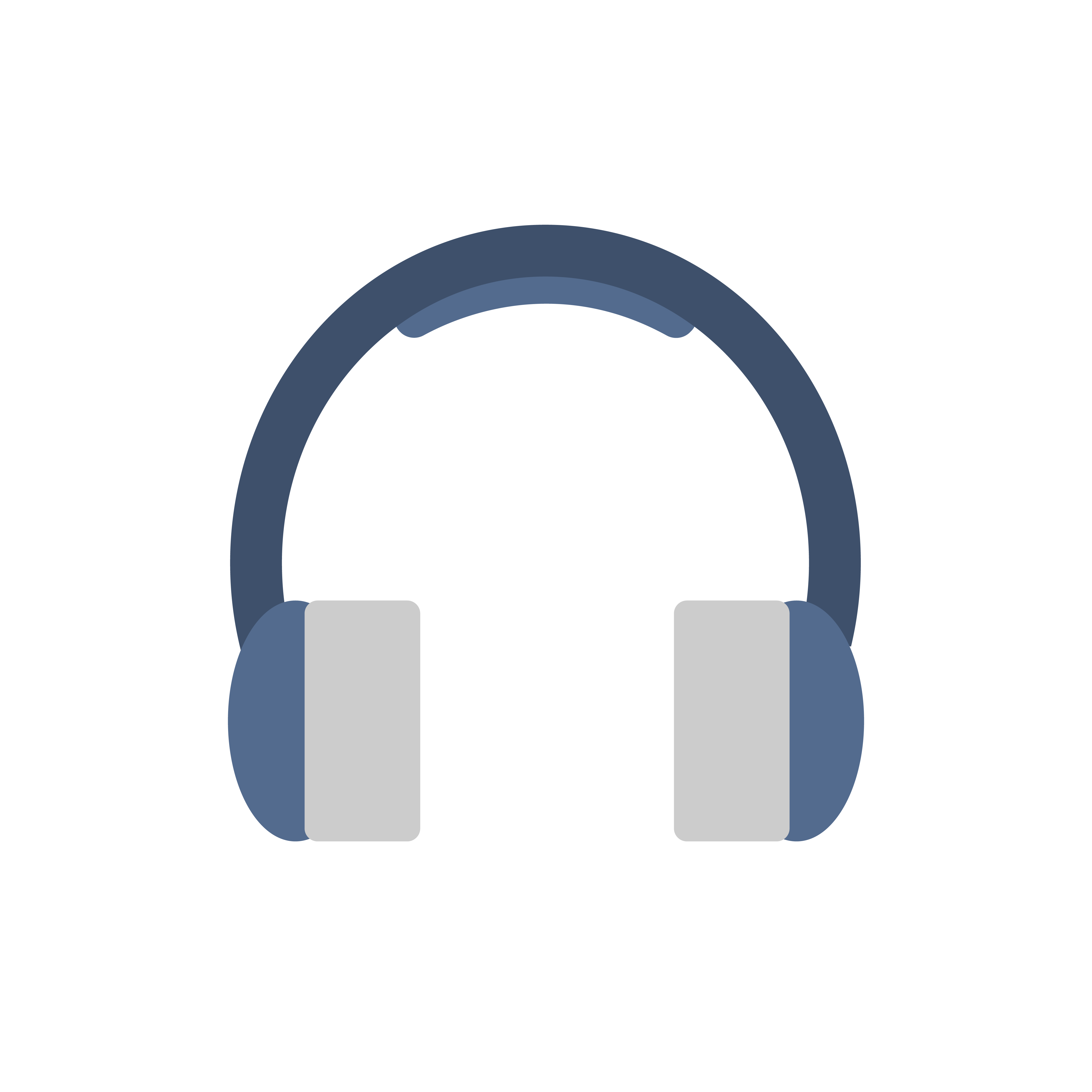 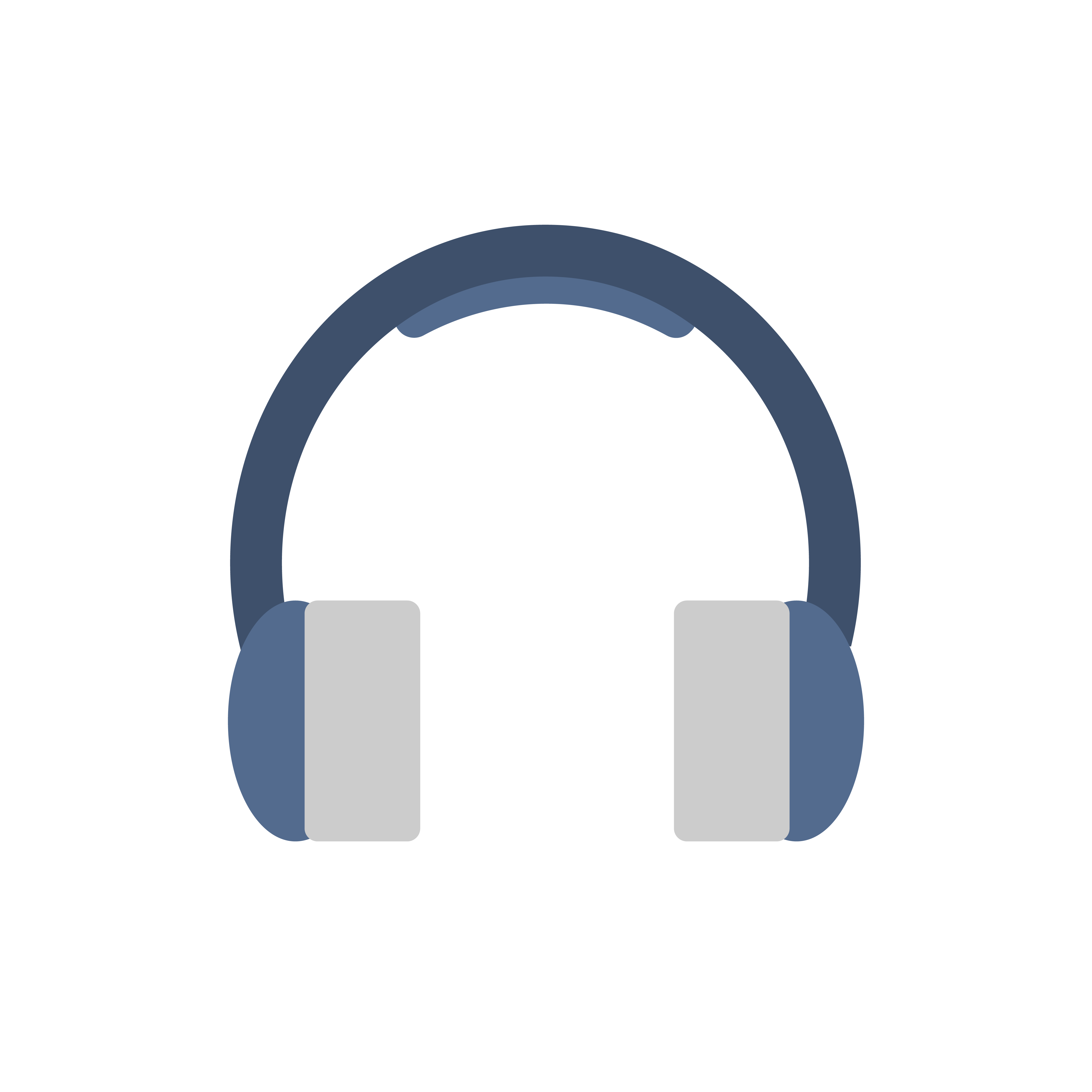 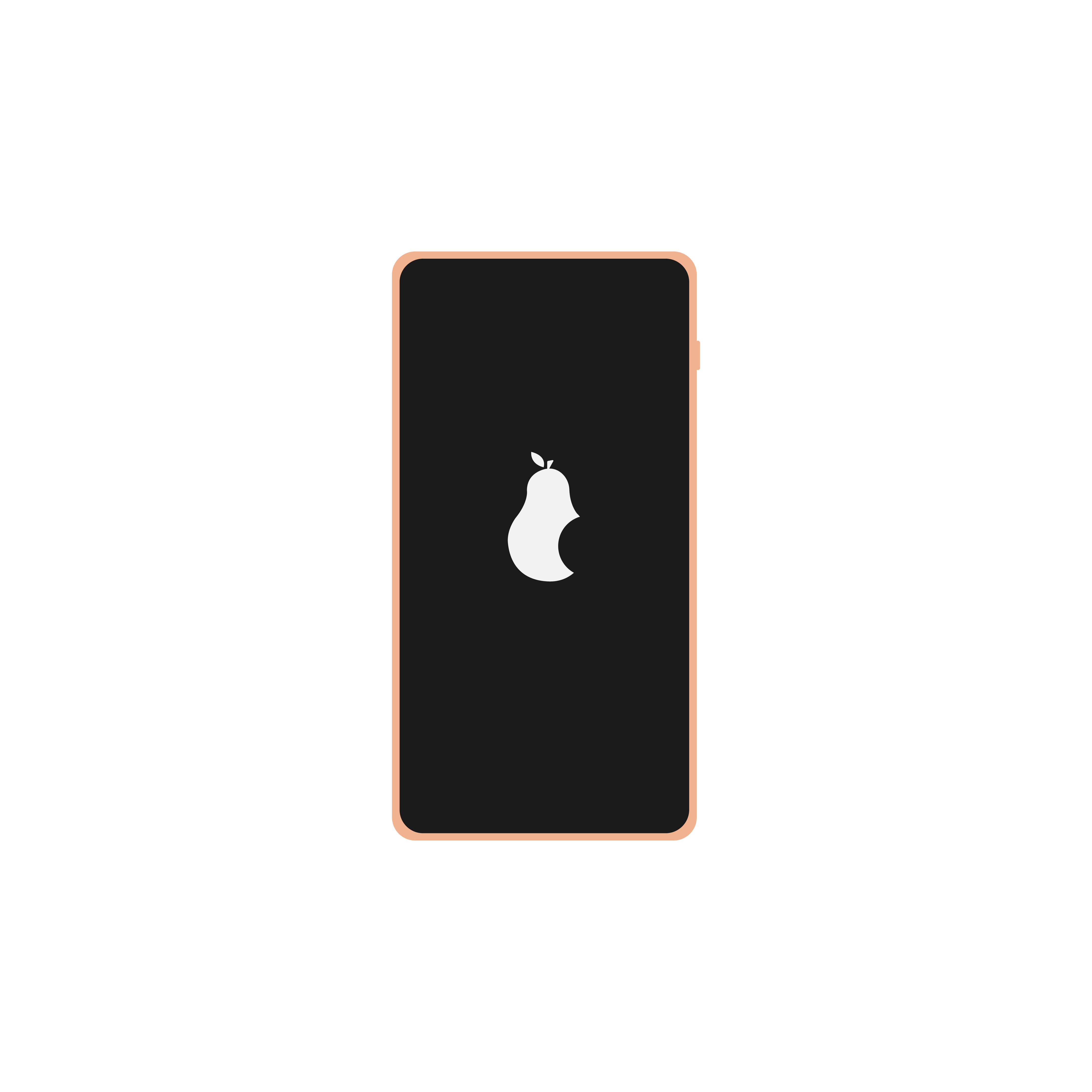 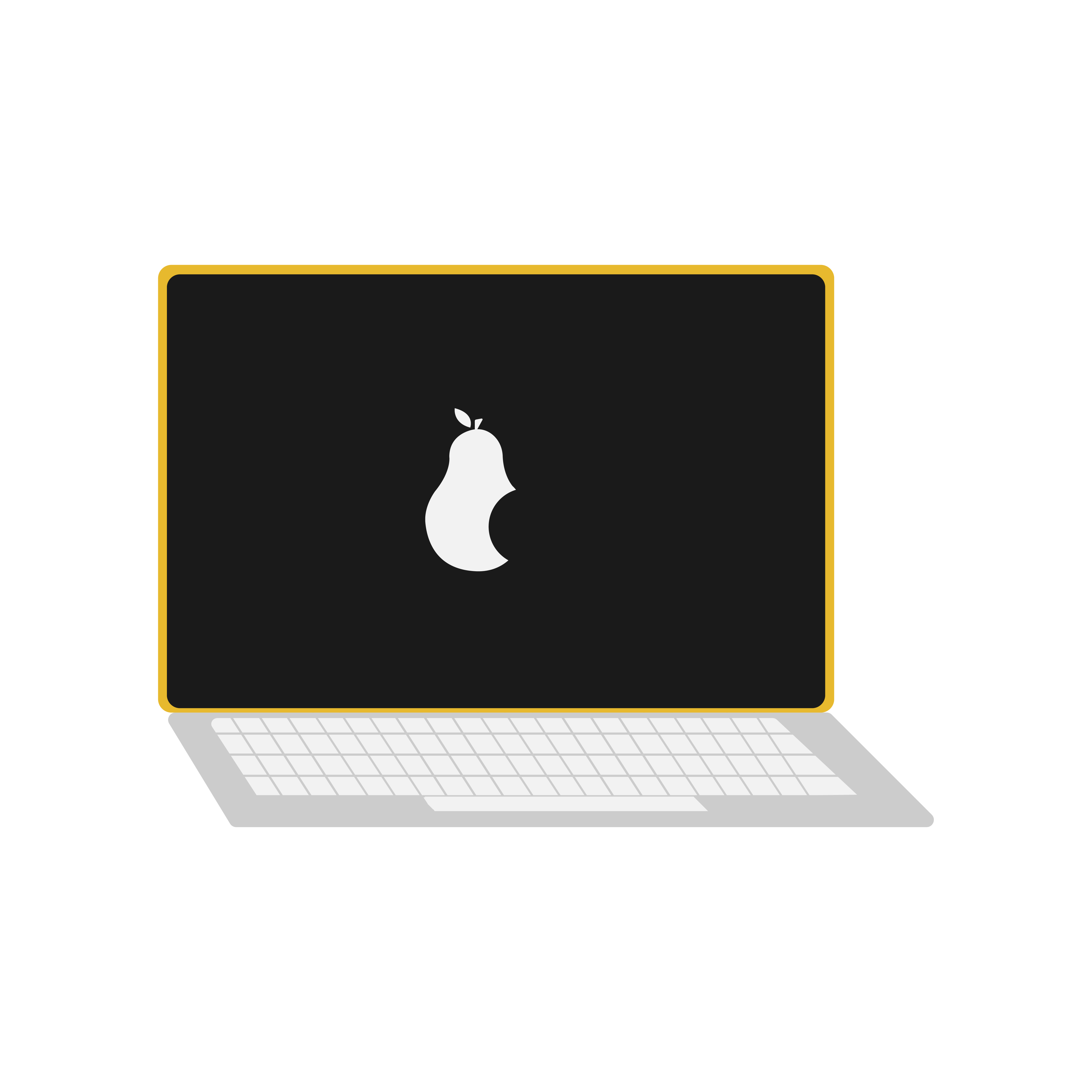 Tech Trouble
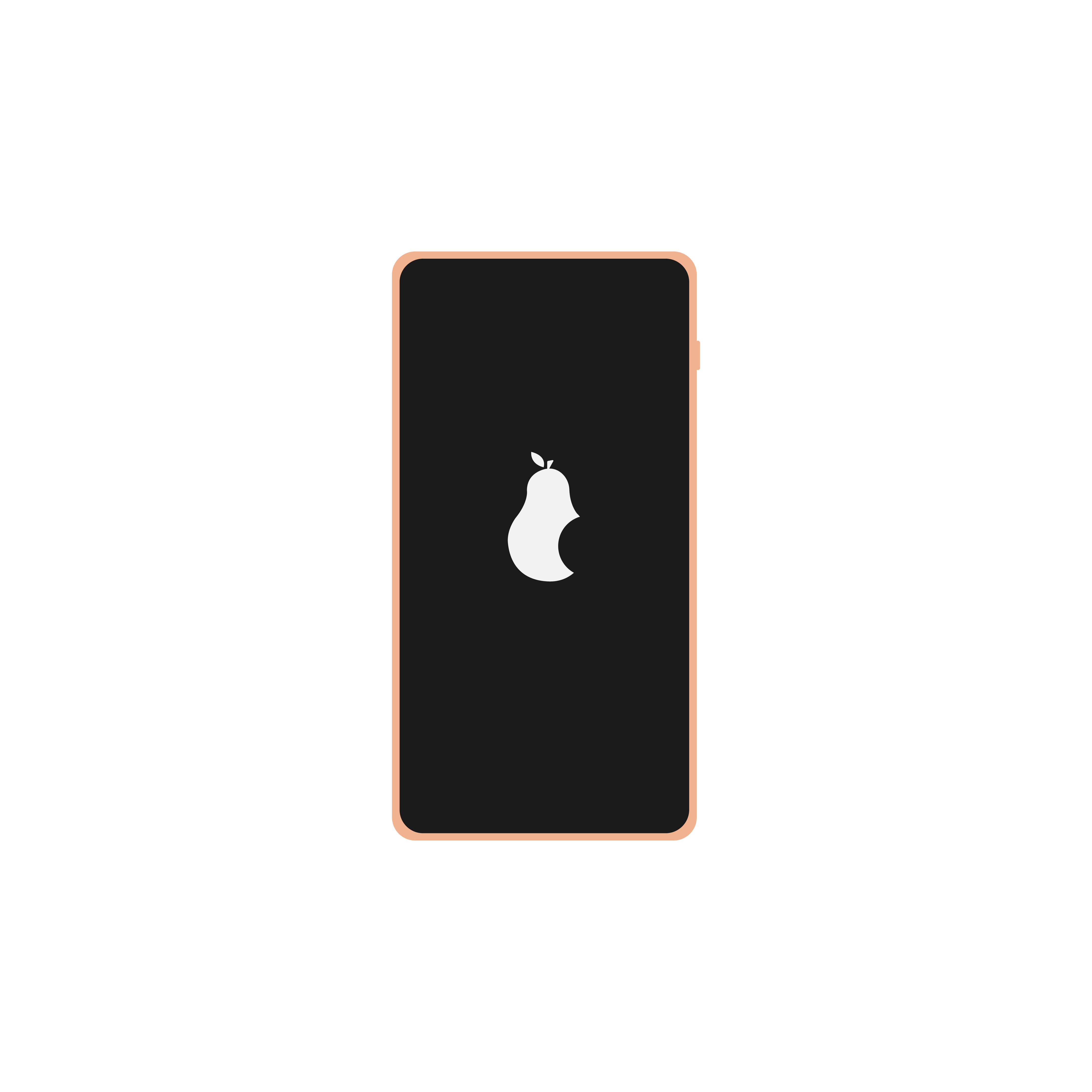 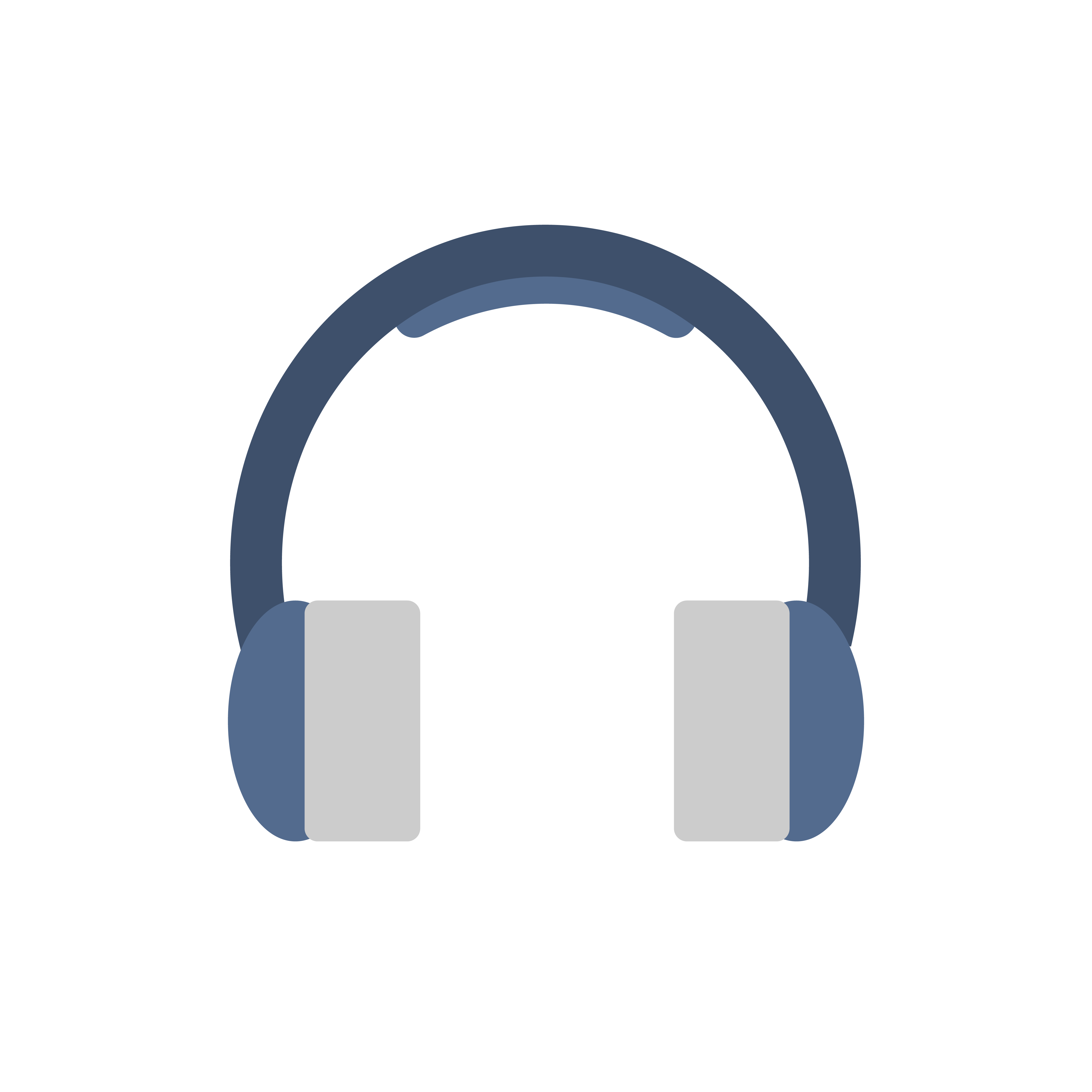 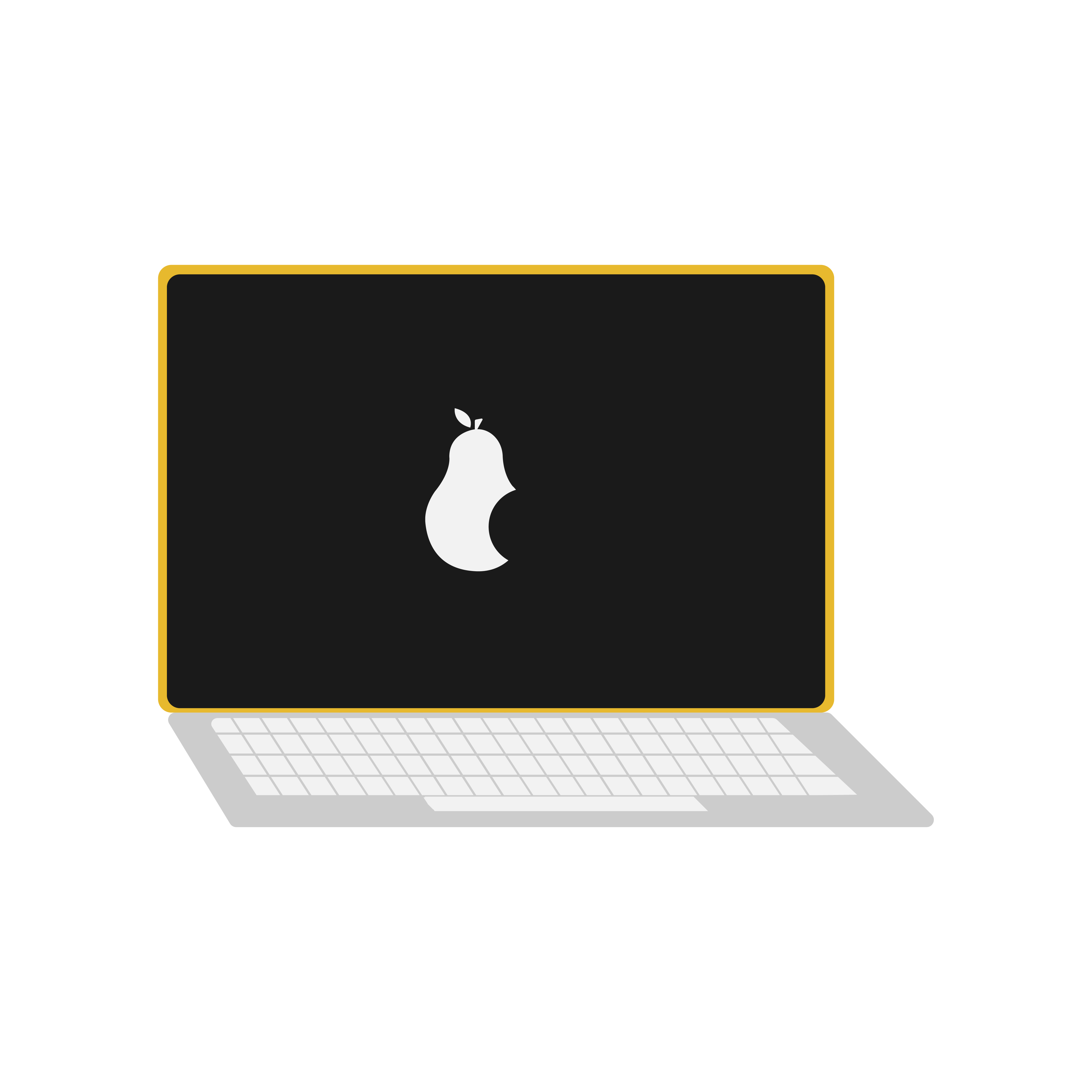 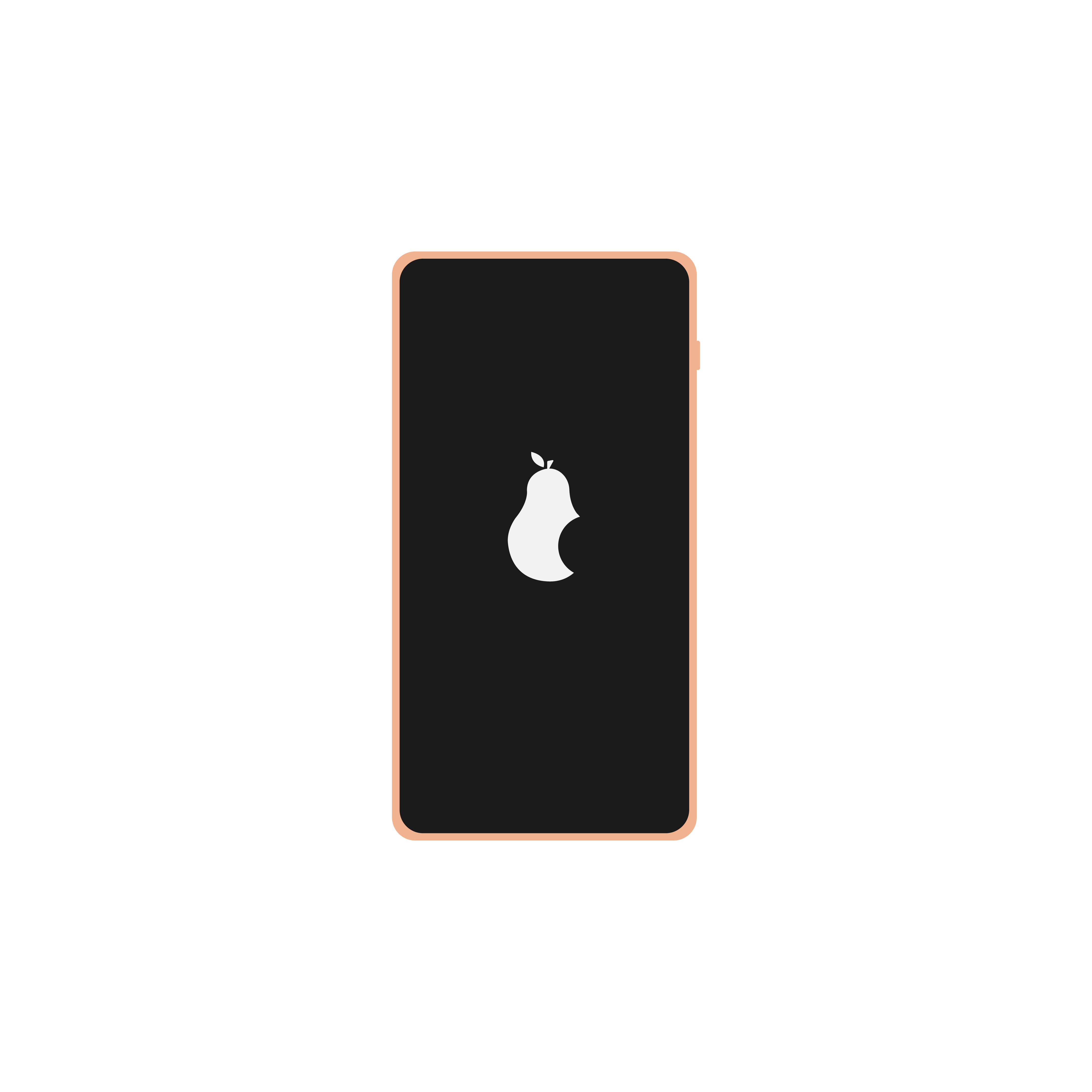 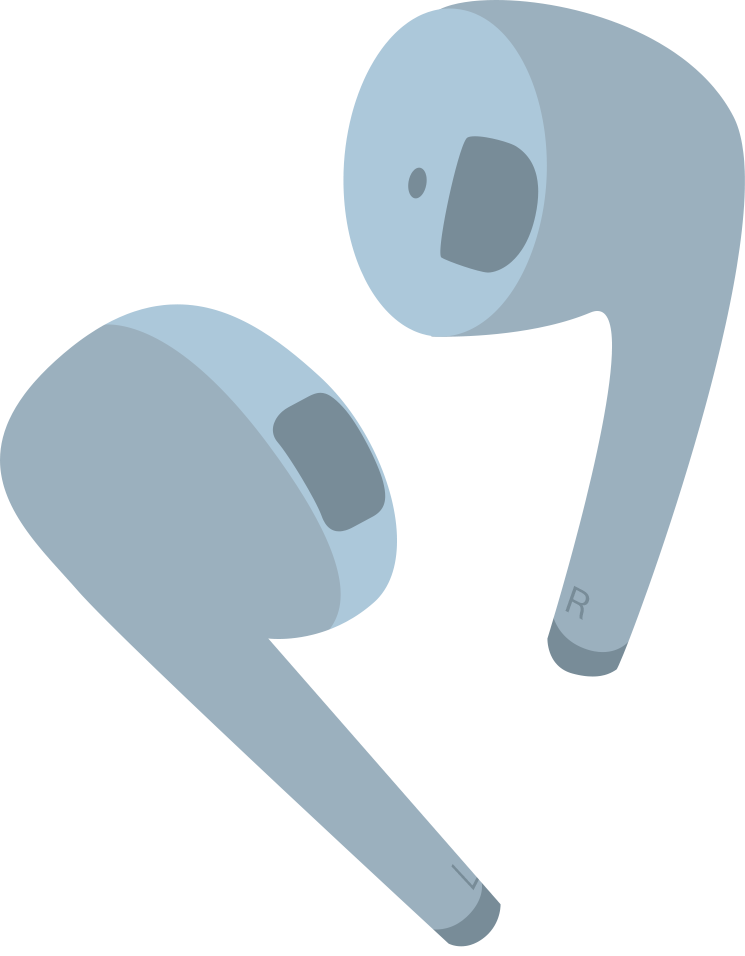 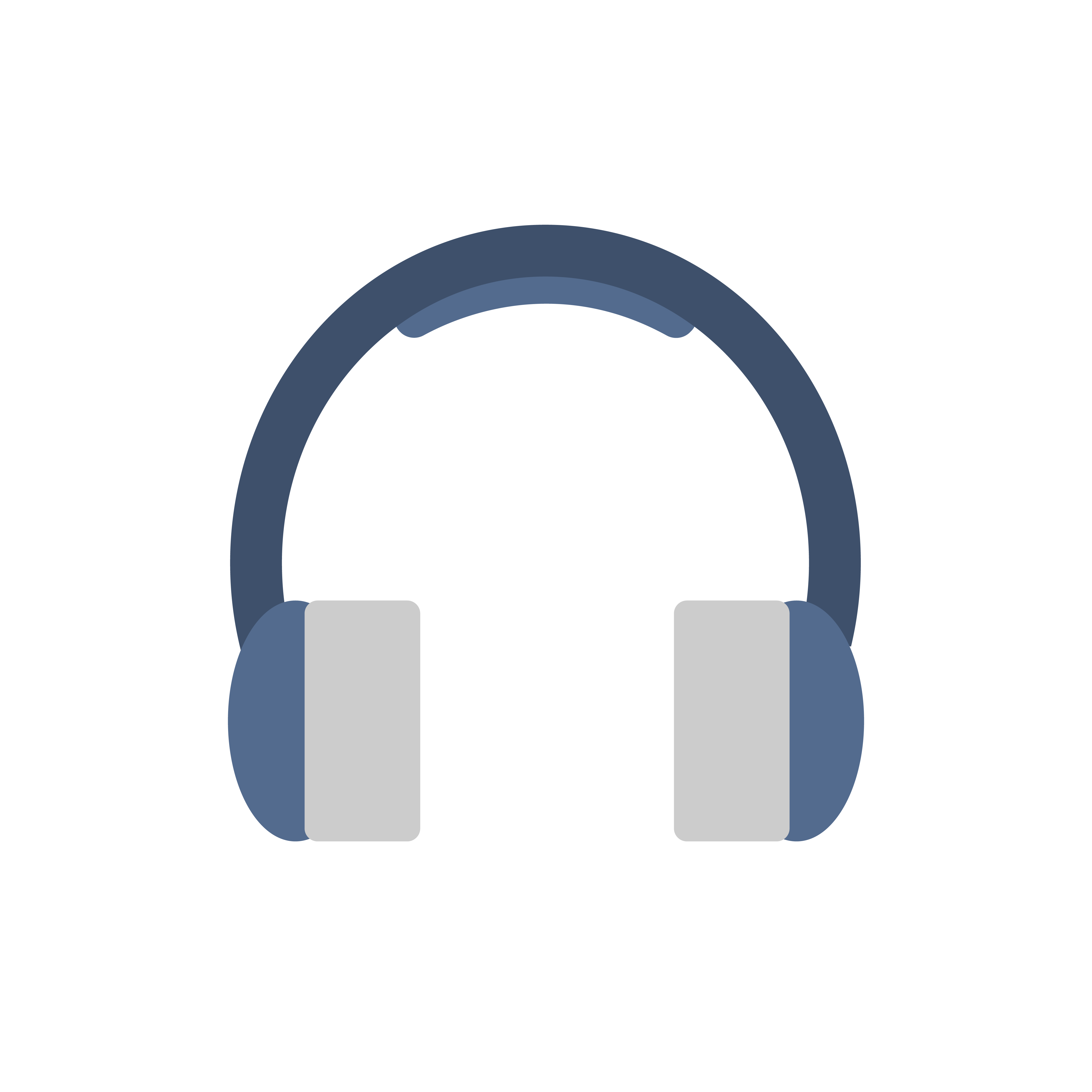 Create Your Own: Viral Post
Use your handout to plan your own viral post.
Pick your variables (pictures, emojis, etc.).
Create your viral post. It must include at least:
4 equations
3 variables
Create an answer key.
Create Your Own: Viral Post
Part 1: Pick Your Variables.
What do you want your post to be about? What are their values?
Part 2: Write Your Viral Post.
Use your variables to create equations for others to solve.
Part 3: Create an Answer Key.
Check your work by solving your own viral post.
Share Your Viral Post.
Now it’s time to share your creation!
Create Your Own: Sample Work
Part 1: Pick Your Variables.


Part 2: Write Your Viral Post.
5 + 5 = 10
5 + 3(2) = 11
2 + 9 = 11
5 · 2  – 9 = 1
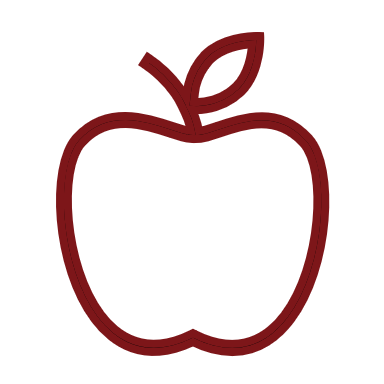 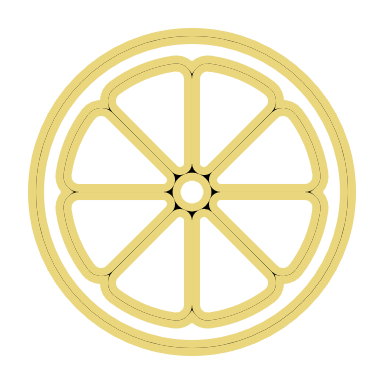 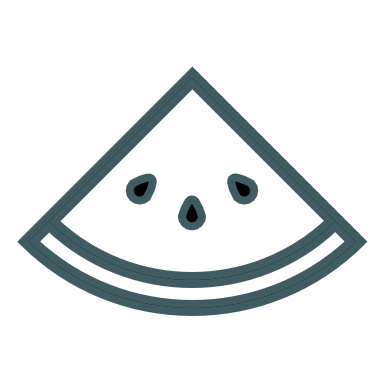 = 5
= 2
= 9
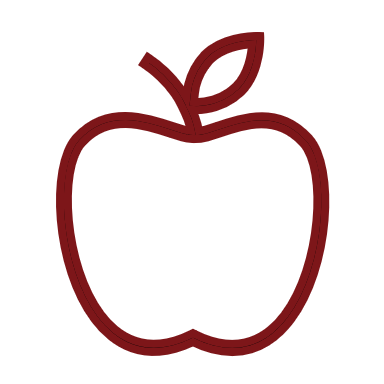 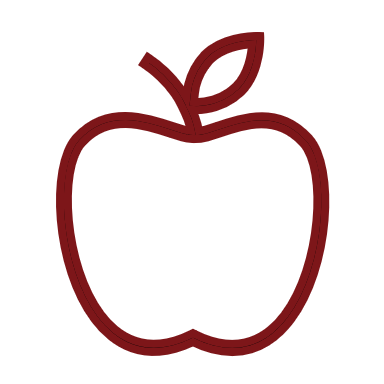 +       = 5
planningwork
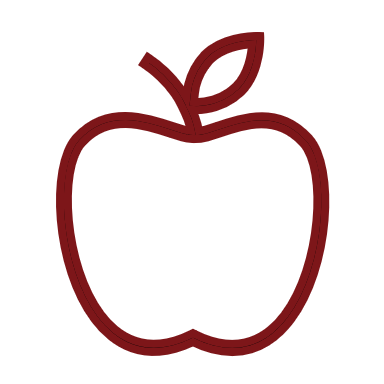 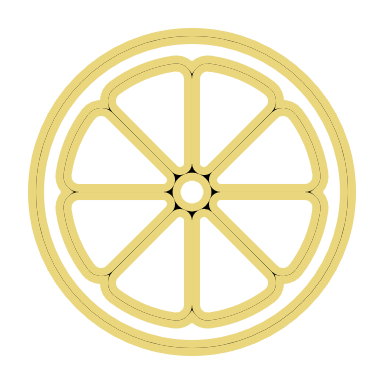 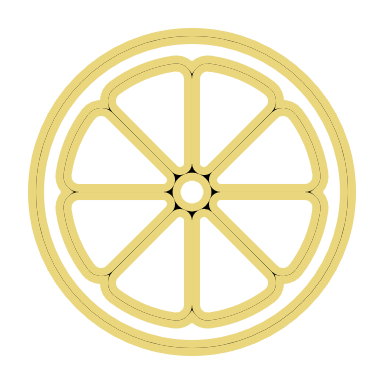 +       +       = 11
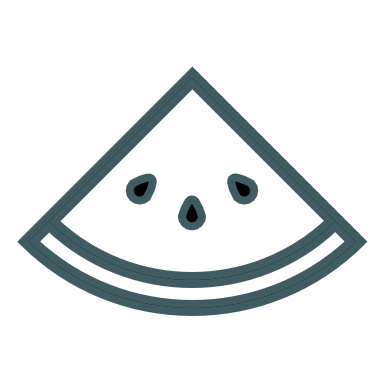 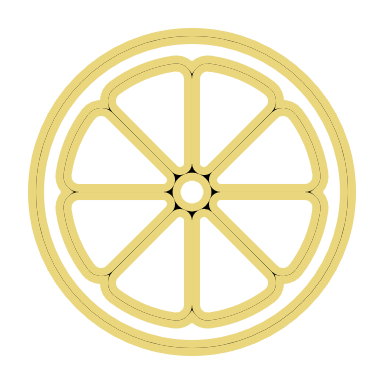 +       = 11
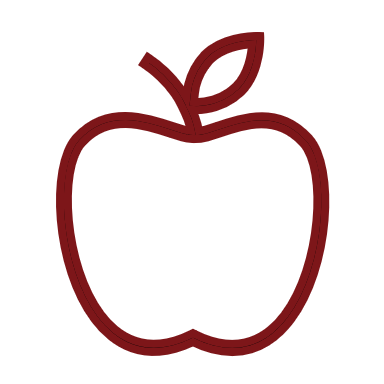 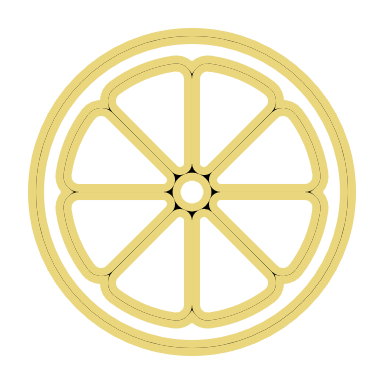 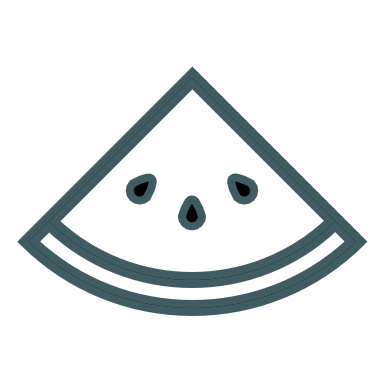 ·        +       = ?
Gallery Walk
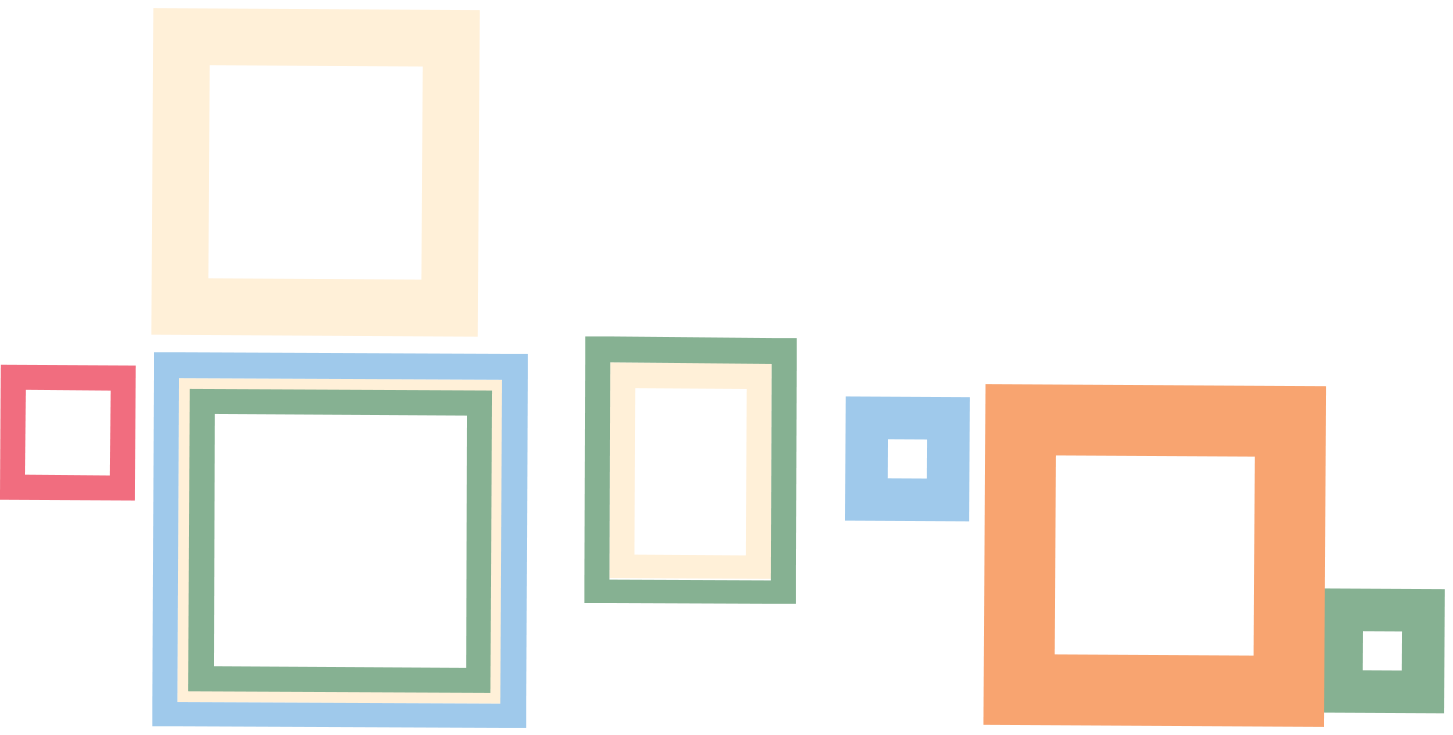 Solve viral posts from 5 classmates.
Be sure to write the equations first.
Show all your work to find the value of each unknown.